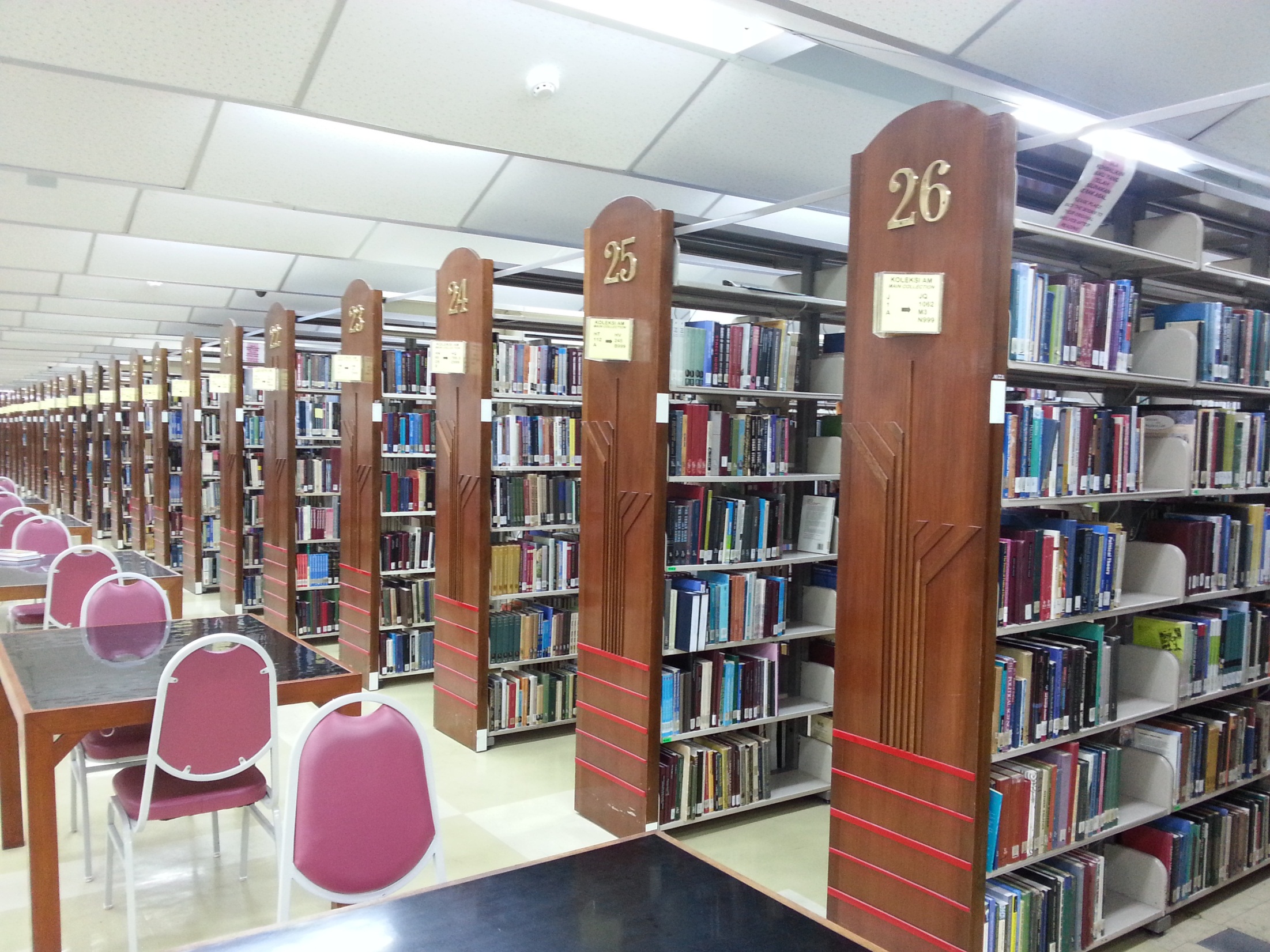 PERUTUSAN  KETUA  PUSTAKAWAN
2013
PERPUSTAKAAN SULTAN ABDUL SAMAD
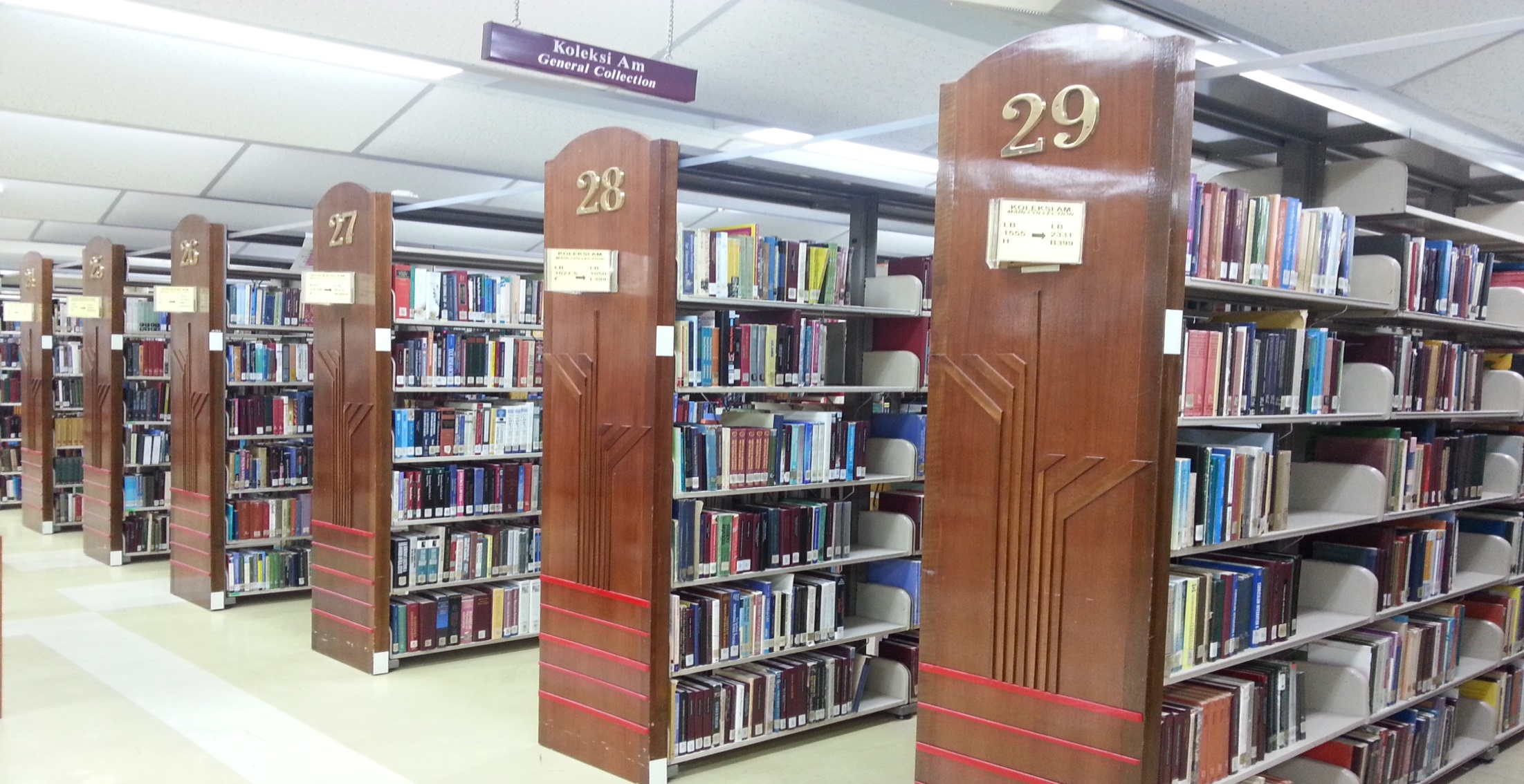 PENCAPAIAN PROSES UTAMA DAN BAHAGIAN-BAHAGIAN
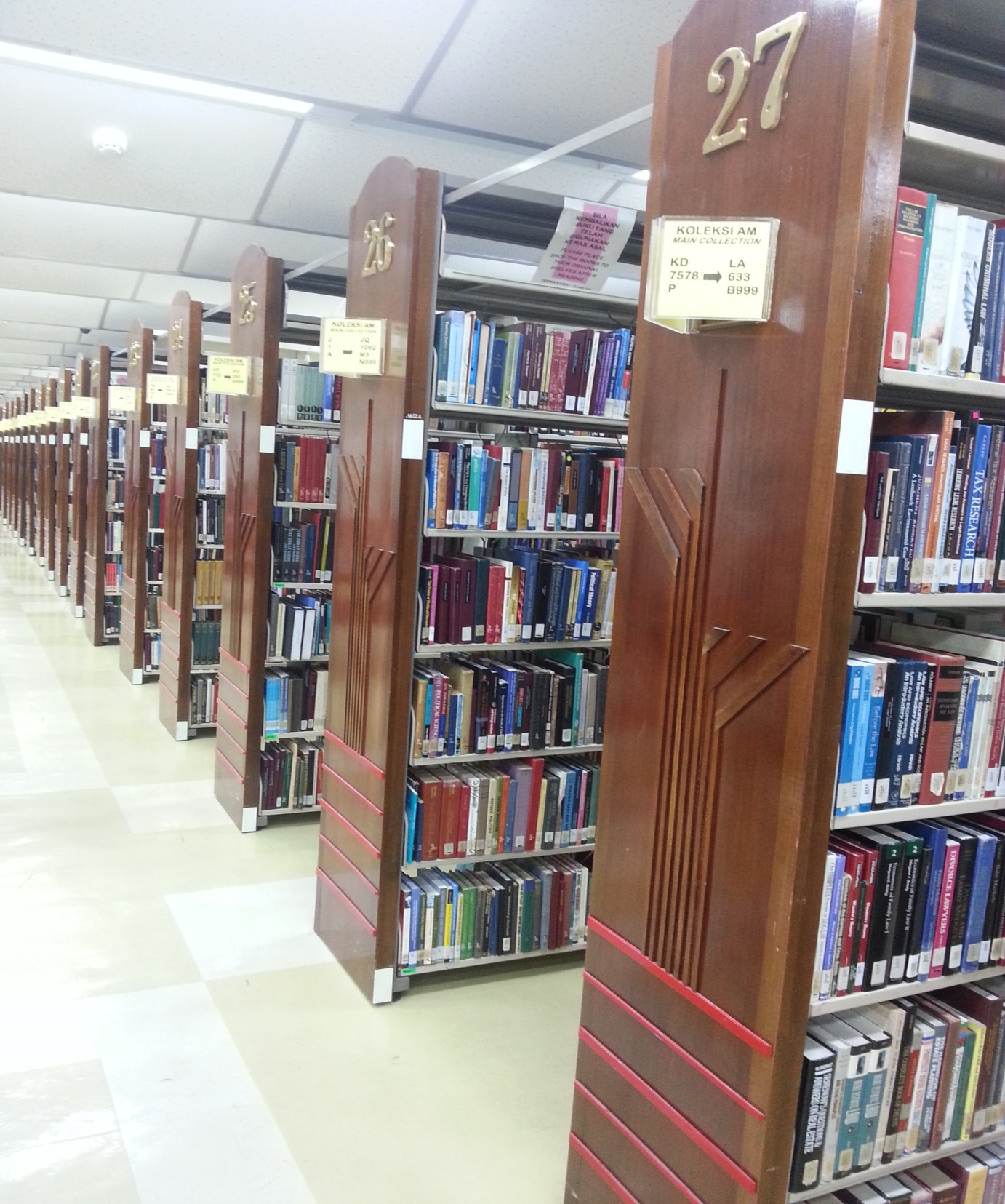 Peruntukan dan Perbelanjaan
2011-2012
PSAS telah membelanjakan sejumlah RM16,700,177.64 (98.66%) daripada jumlah peruntukan asal sebanyak RM16,927.080.00. Lebihan peruntukan yang tidak dibelanjakan berjumlah RM272,990.47.
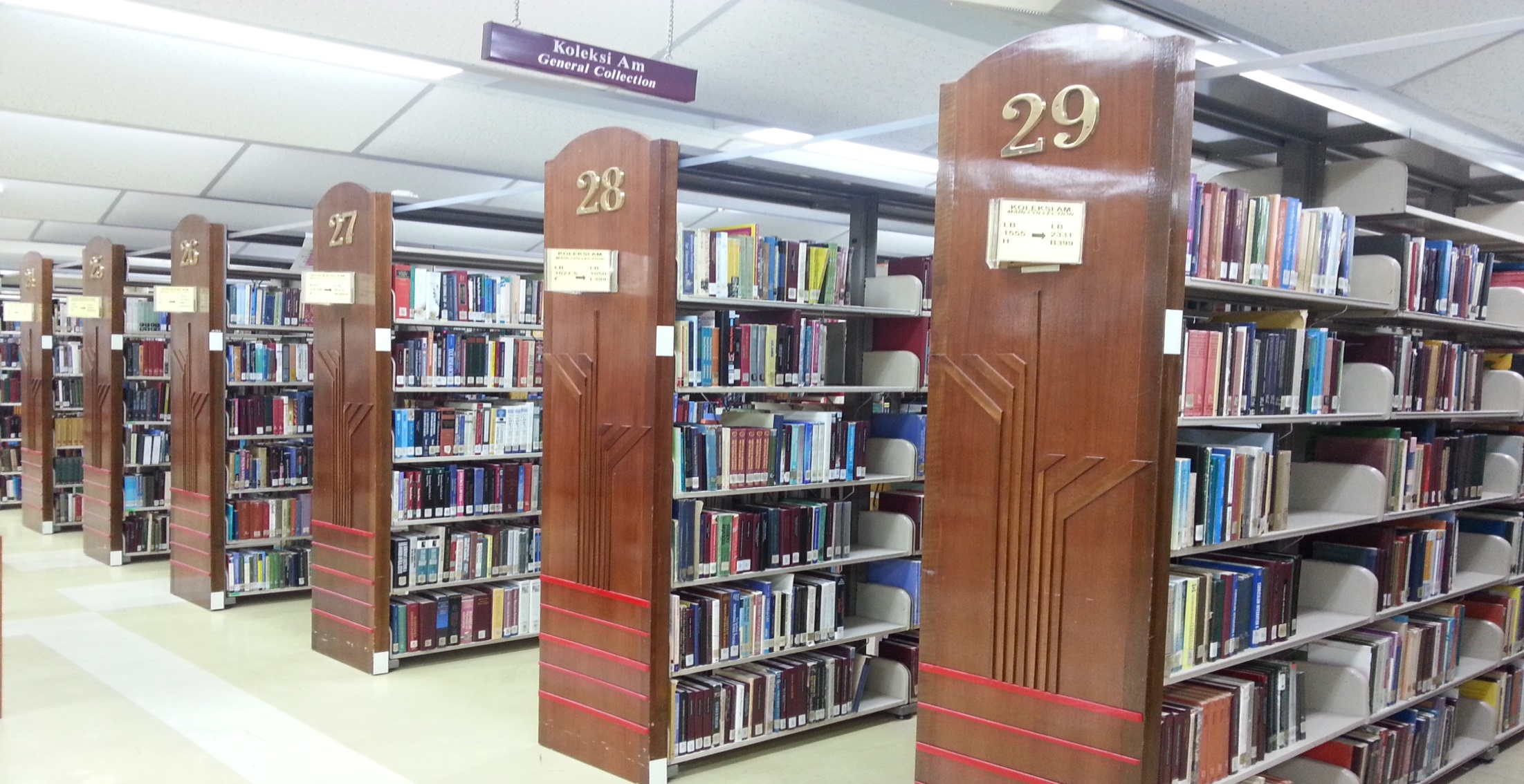 Statistik UPM Institutional Repository (UPM IR) 
2011-2012
Terdapat peningkatan sebanyak  103,746 (89.8%) bagi jumlah bahan yang
 dideposit dalam UPM IR pada tahun 2012 (115,556) berbanding tahun 2011 (11,810).
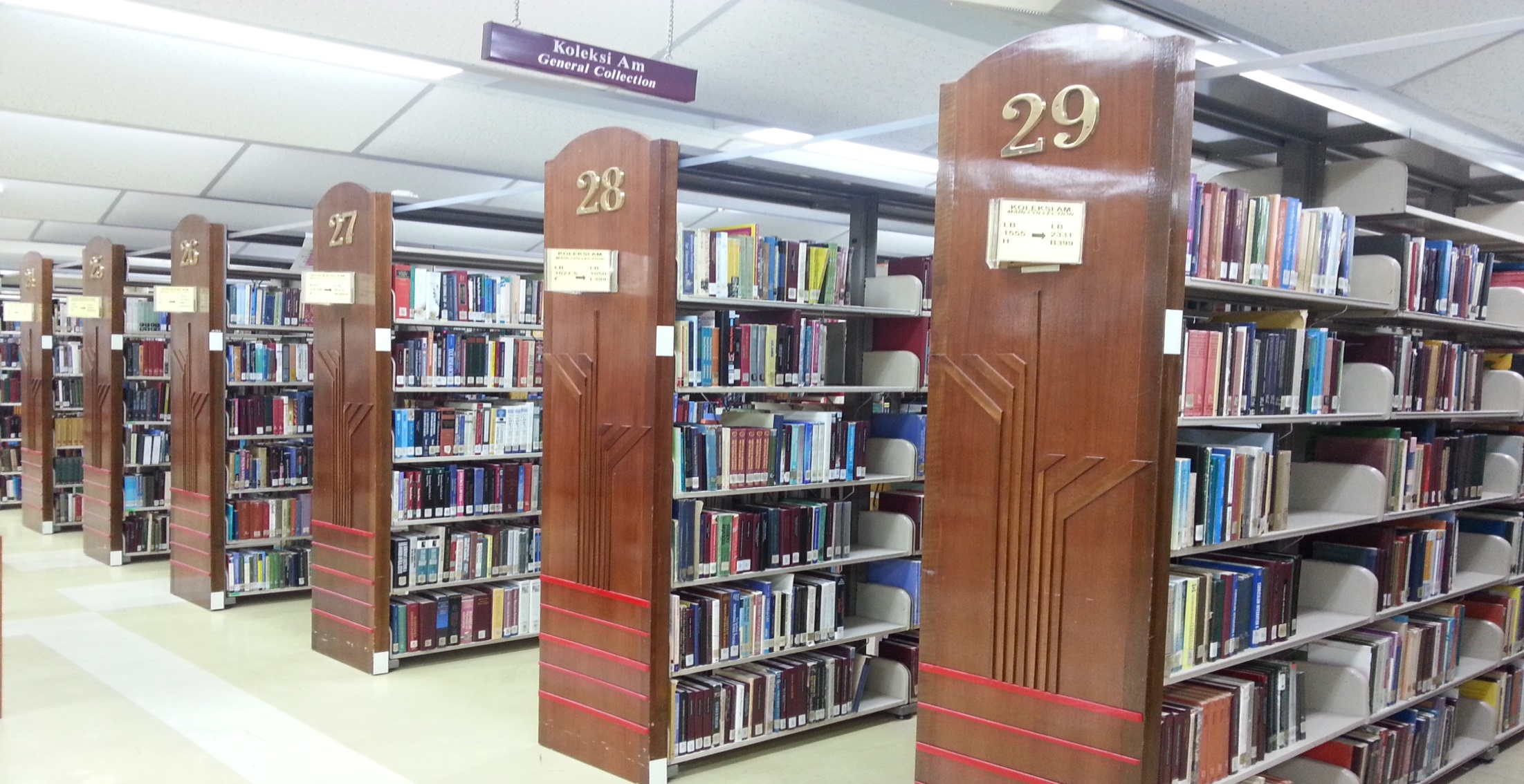 Peruntukan Bahan Perpustakaan 2011-2012
Terdapat penurunan perbelanjaan perpustakaan pada tahun 2012 yang berjumlah RM14,484,115.98 berbanding tahun 2011 yang berjumlah  RM14,656,092.15. Perbezaan jumlah perbelanjaan ialah  RM171,976.17 (1.19%).
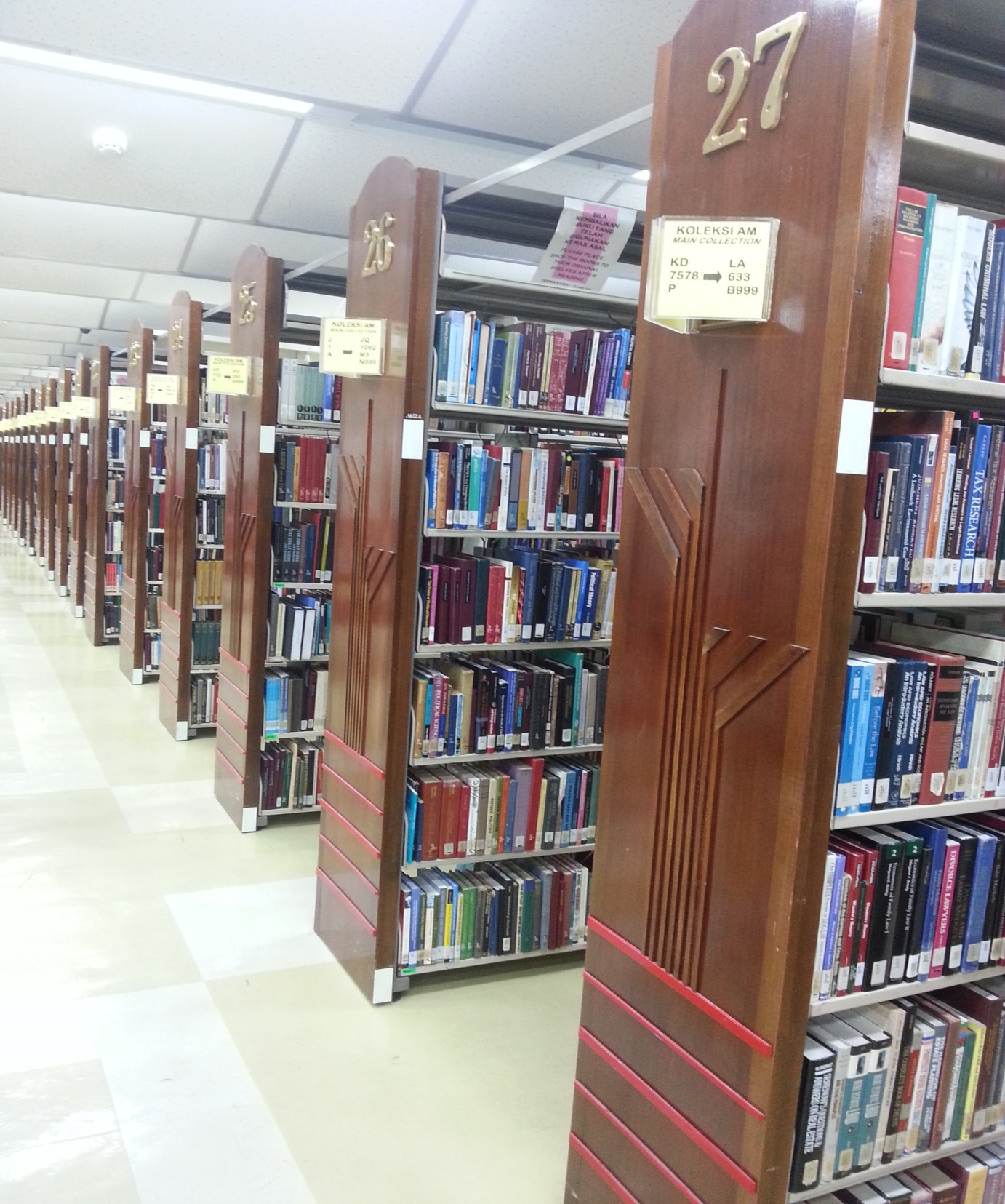 Perkembangan Koleksi PSAS 2011-2012
Pertambahan bilangan item koleksi PSAS dari 675,949 pada 2011 kepada 762,498 pada 2012, menunjukkan peningkatan sebanyak 86,549 (11.4%).
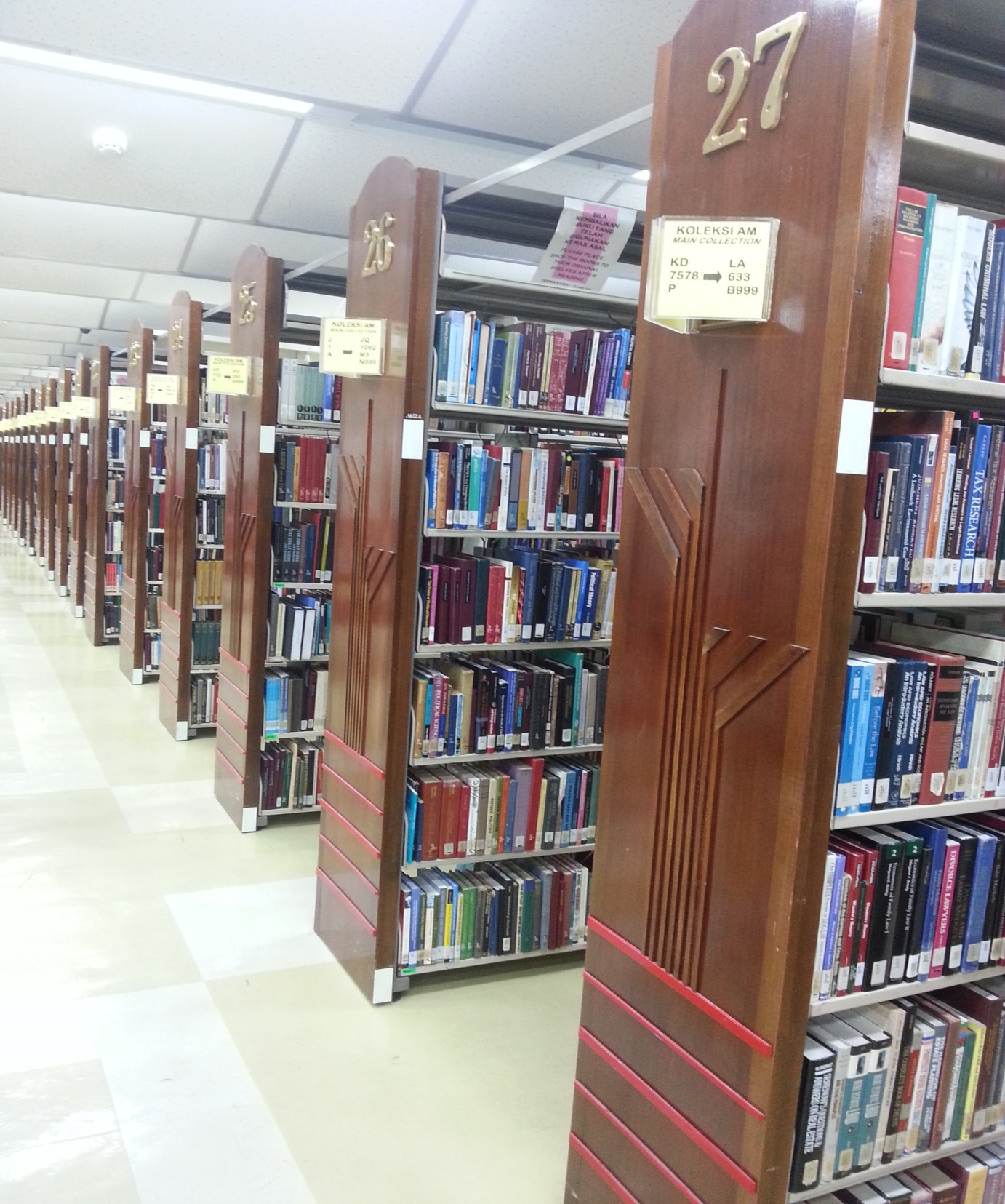 Statistik Transaksi Sirkulasi 2011-2012
Statistik menunjukkan terdapat penurunan bagi transaksi Pinjaman dan Pemulangan pada tahun 2012 berbanding tahun 2011, iaitu Pinjaman – 46,534 (45%) dan  Pemulangan – 39,129 (28%). Namun begitu terdapat peningkatan pada transaksi Pembaharuan iaitu sebanyak 2,117 (3.28%).
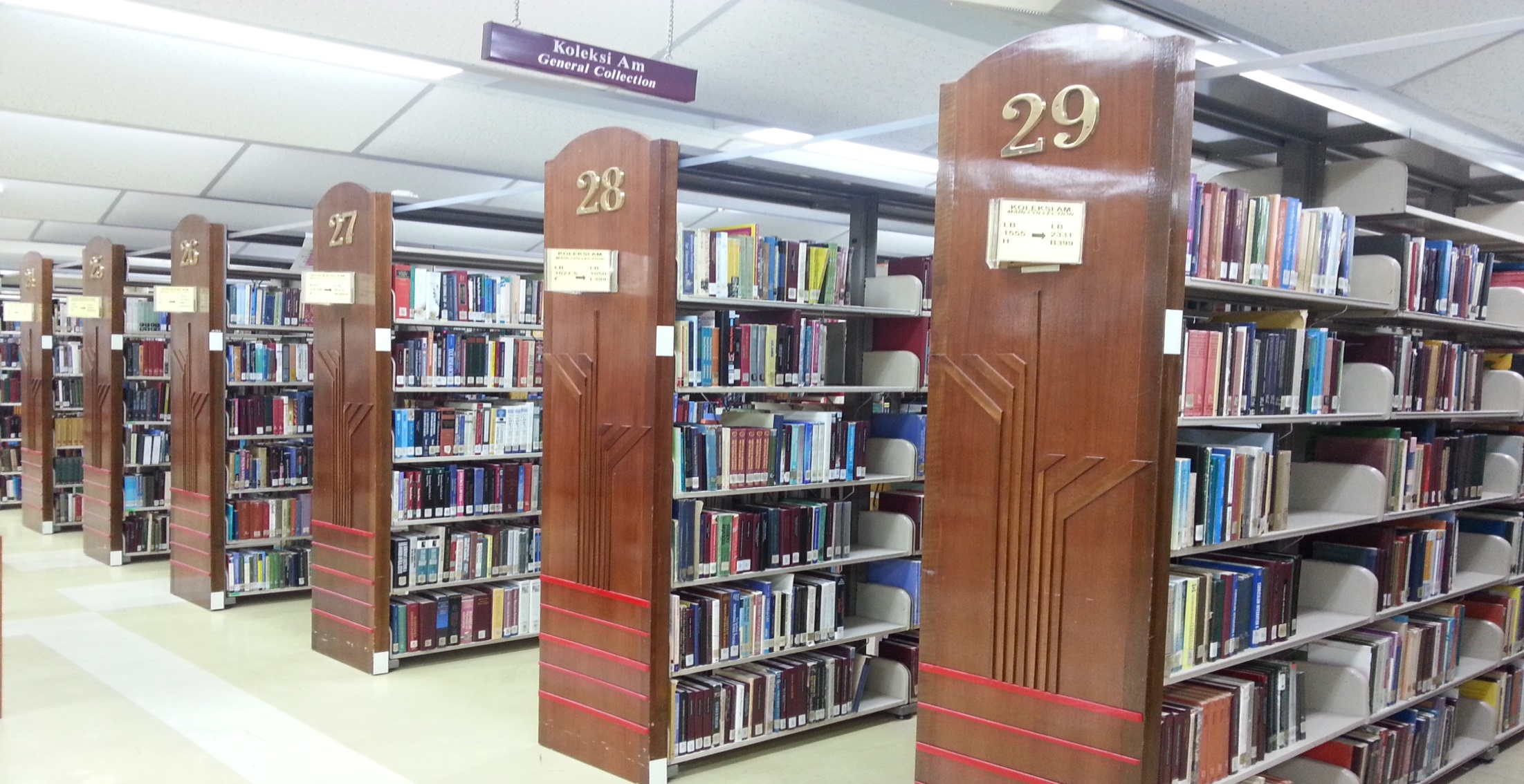 Penjanaan Pendapatan 2011-2012
Penjanaan pendapatan telah menurun pada tahun 2012 (RM93592.45) berbanding tahun 2011 (RM109,959.40). Kadar penurunan adalah sebanyak RM16,366.95 (17.5%).
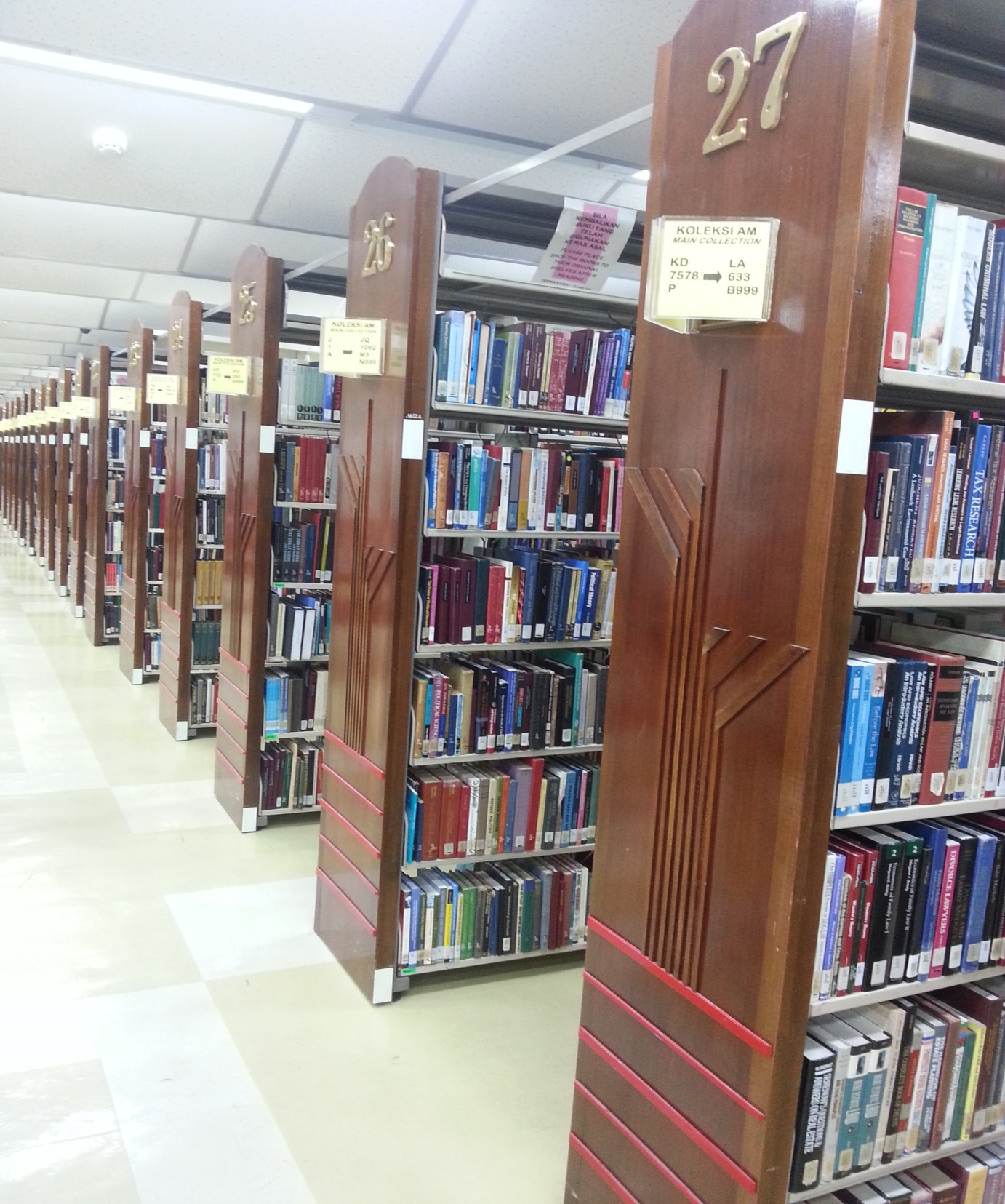 Penyediaan dan Pemprosesan 
Bahan Monograf dan Media 2011-2012
Terdapat  penurunan  dalam penyediaan pesanan dan pemprosesan bahan monograf pada tahun 2012 iaitu 19,371 judul berbanding tahun 2011 yang berjumlah 27,751 judul. Perbezaan jumlah judul adalah sebanyak 8,380 judul (43.3%).
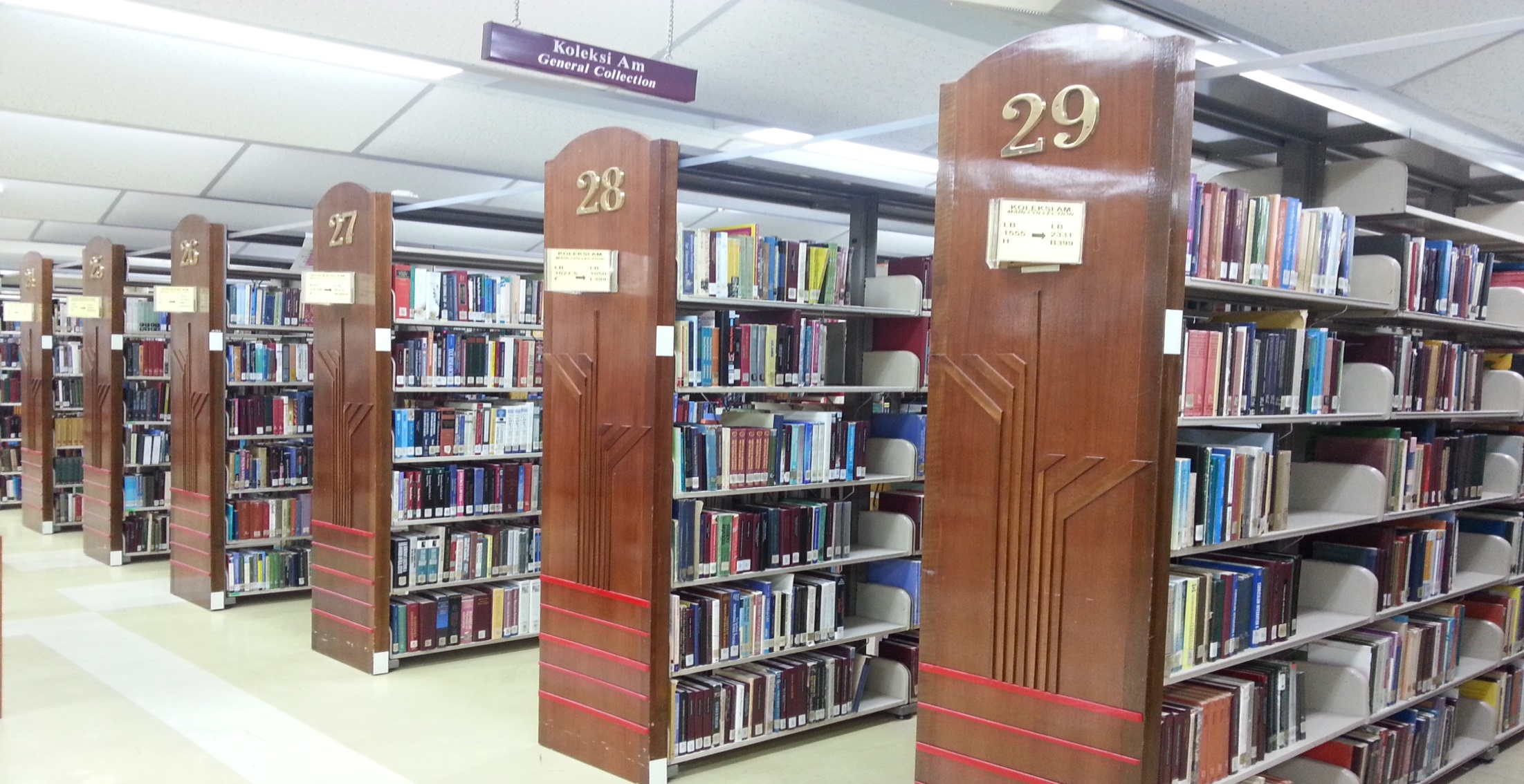 Statistik Jumlah Pertanyaan di Meja 
Penasihat Pengguna 2011-2012
Sebanyak 11,856 pertanyaan telah direkod di Meja Penasihat Pengguna sepanjang tahun 2012 berbanding 14,029 pada tahun 2011. Terdapat penurunan 
sebanyak 2,173 (18.3%).
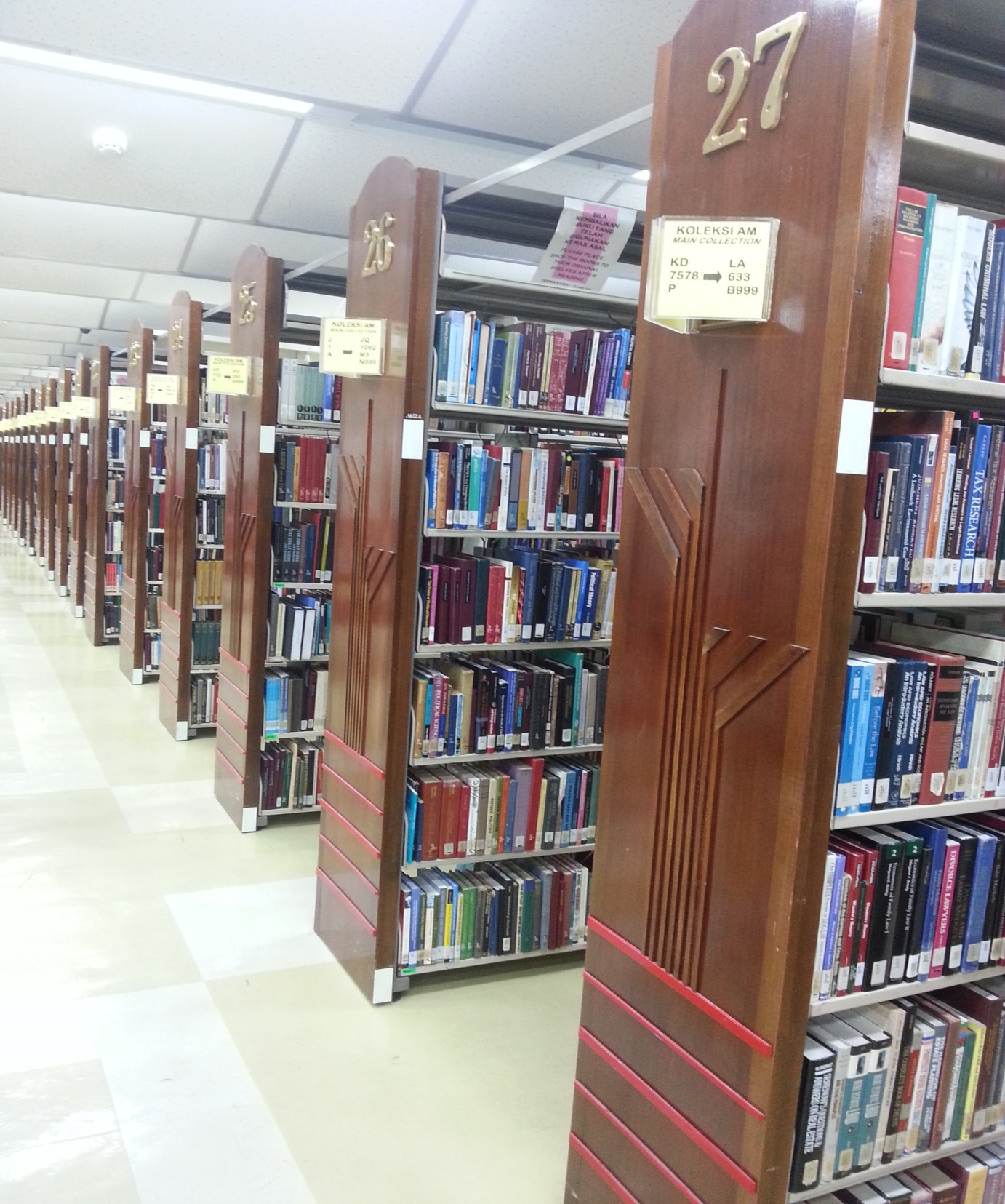 Statistik Jenis Pertanyaan di Meja Penasihat Pengguna 2011-2012
Secara keseluruhannya pada tahun 2012, pertanyaan mengenai penggunaan OPAC adalah yang tertinggi iaitu sebanyak 3,456 dan diikuti oleh penggunaan pangkalan data/jurnal atas talian
 iaitu sebanyak 2.861.
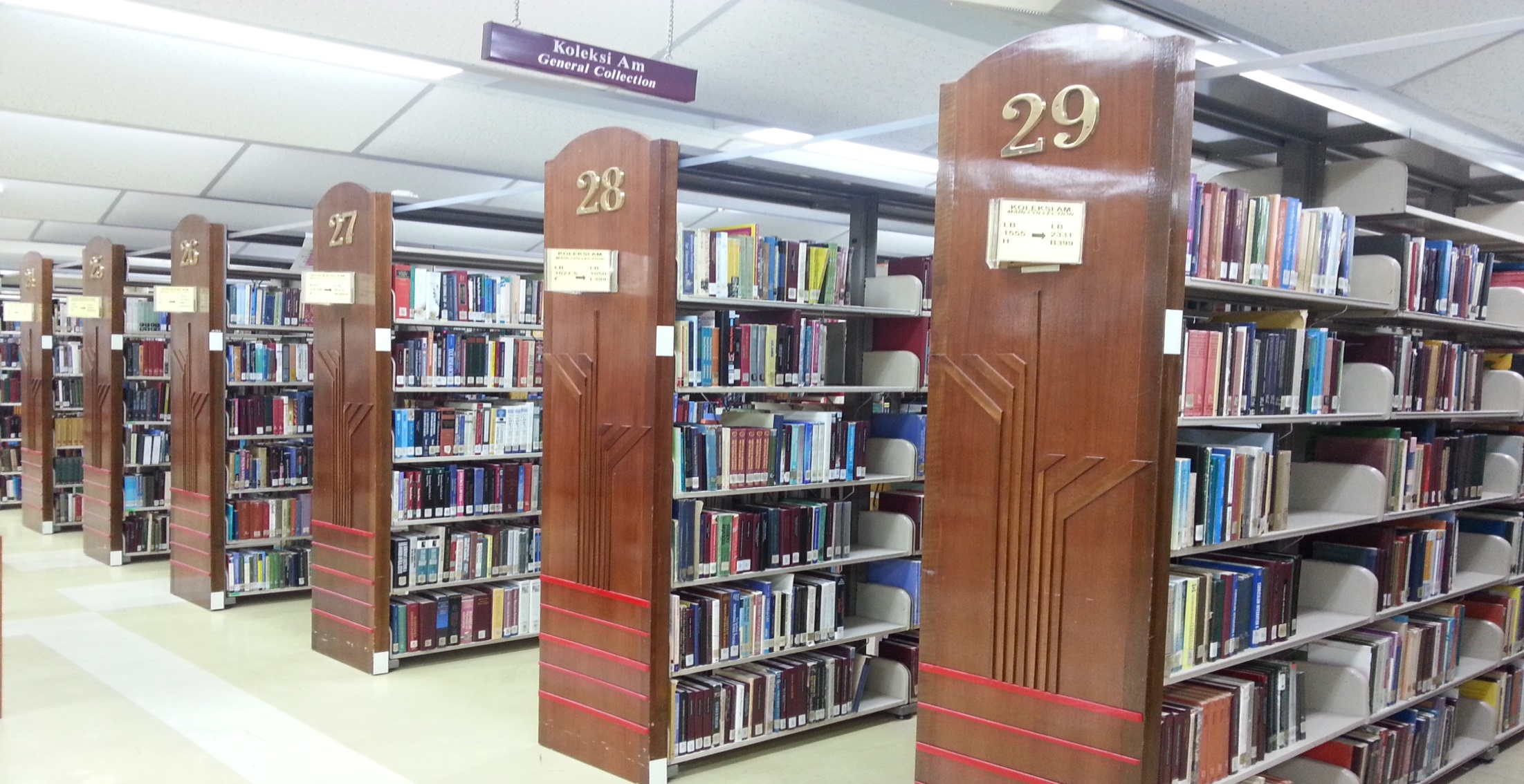 Program Pendidikan Pengguna 2011-2012
Peratus kehadiran pelajar berbanding jumlah pelajar mendaftar meningkat sebanyak 4.52% pada tahun 2012 berbanding tahun 2011.
Peratus bilangan kelas berjadual berkurangan sebanyak 18.82% pada tahun 2012 dan kehadiran pelajar juga menurun sebanyak 30.89% pada tahun 2012 berbanding tahun 2011.
Permohonan kelas berkurangan sebanyak 5.26% pada tahun 2012 tetapi peratus kehadiran pengguna meningkat sebanyak 4.06% pada tahun 2012 berbanding tahun 2011.
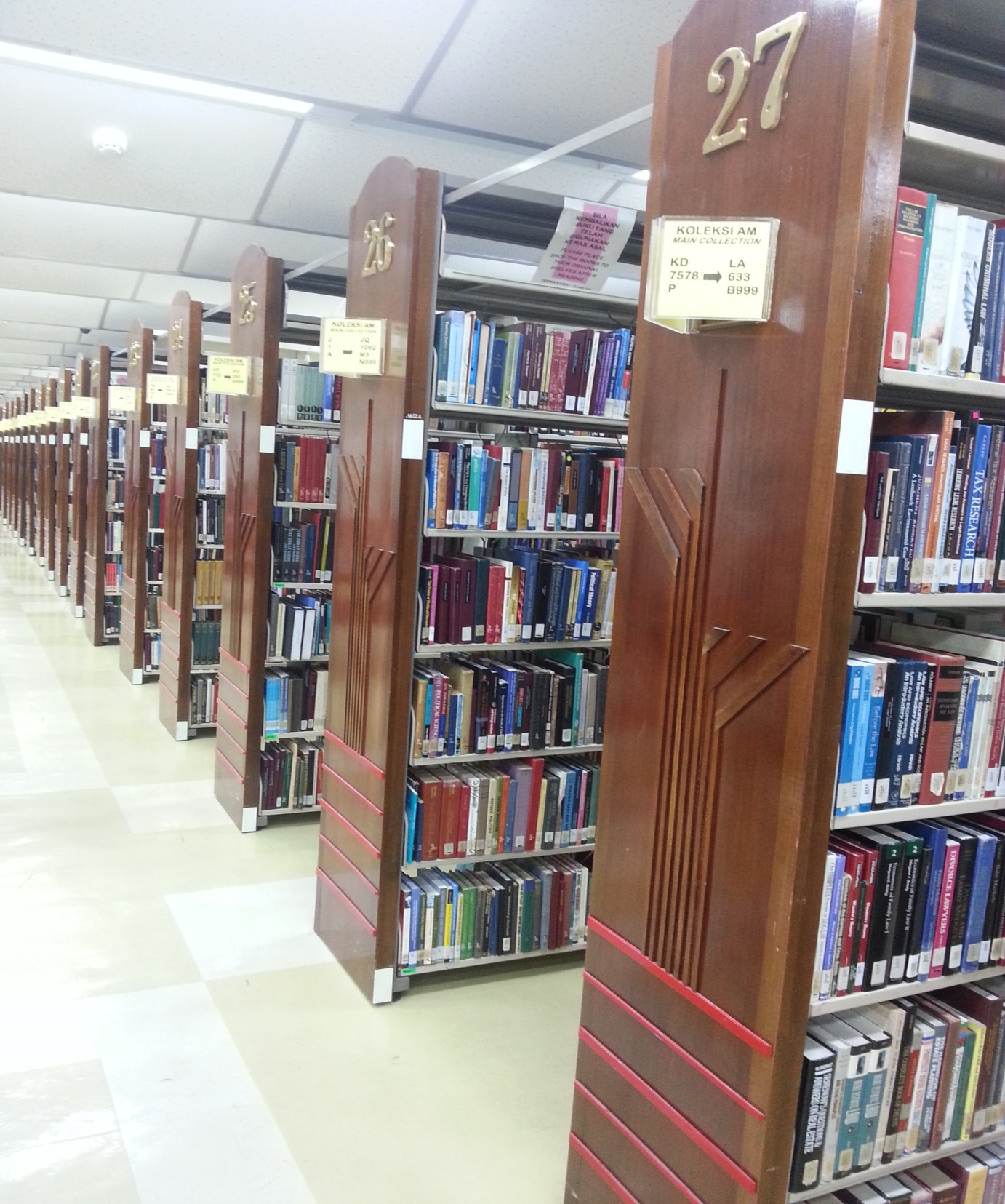 Perkhidmatan Pembekalan Dokumen 2011-2012
Permohonan yang diterima menurun sebanyak 19.19%. Permohonan yang telah berjaya dipenuhi juga menurun sebanyak 7.35% pada tahun 2012 berbanding tahun 2011.

Permohonan yang diterima meningkat sebanyak 8.34% pada tahun 2012. Permohonan yang telah berjaya dipenuhi pula adalah sebanyak 68.39% pada tahun 2012, menunjukkan penurunan sebanyak 1.86% berbanding tahun 2011.
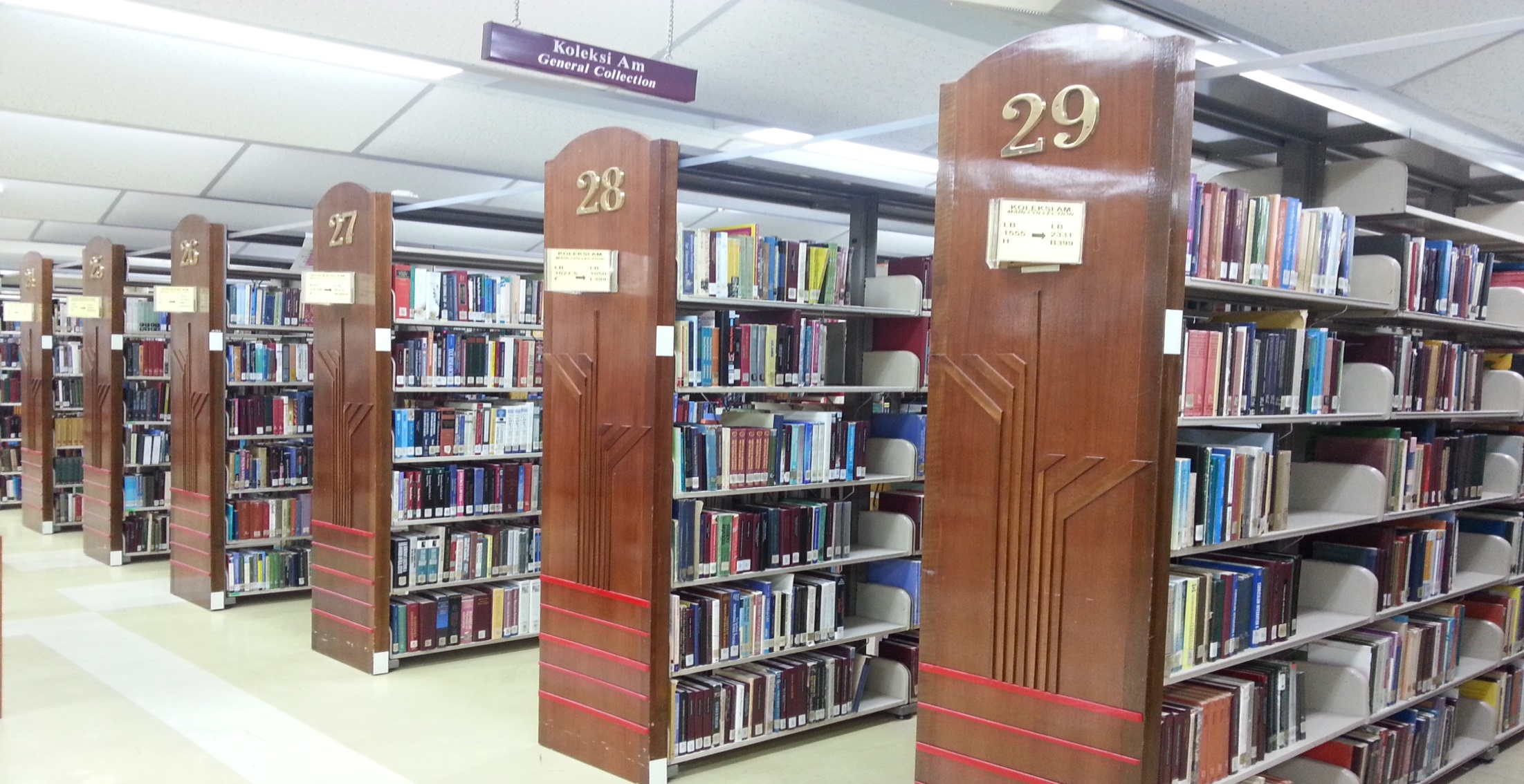 Perbelanjaan BTB 2011-2012
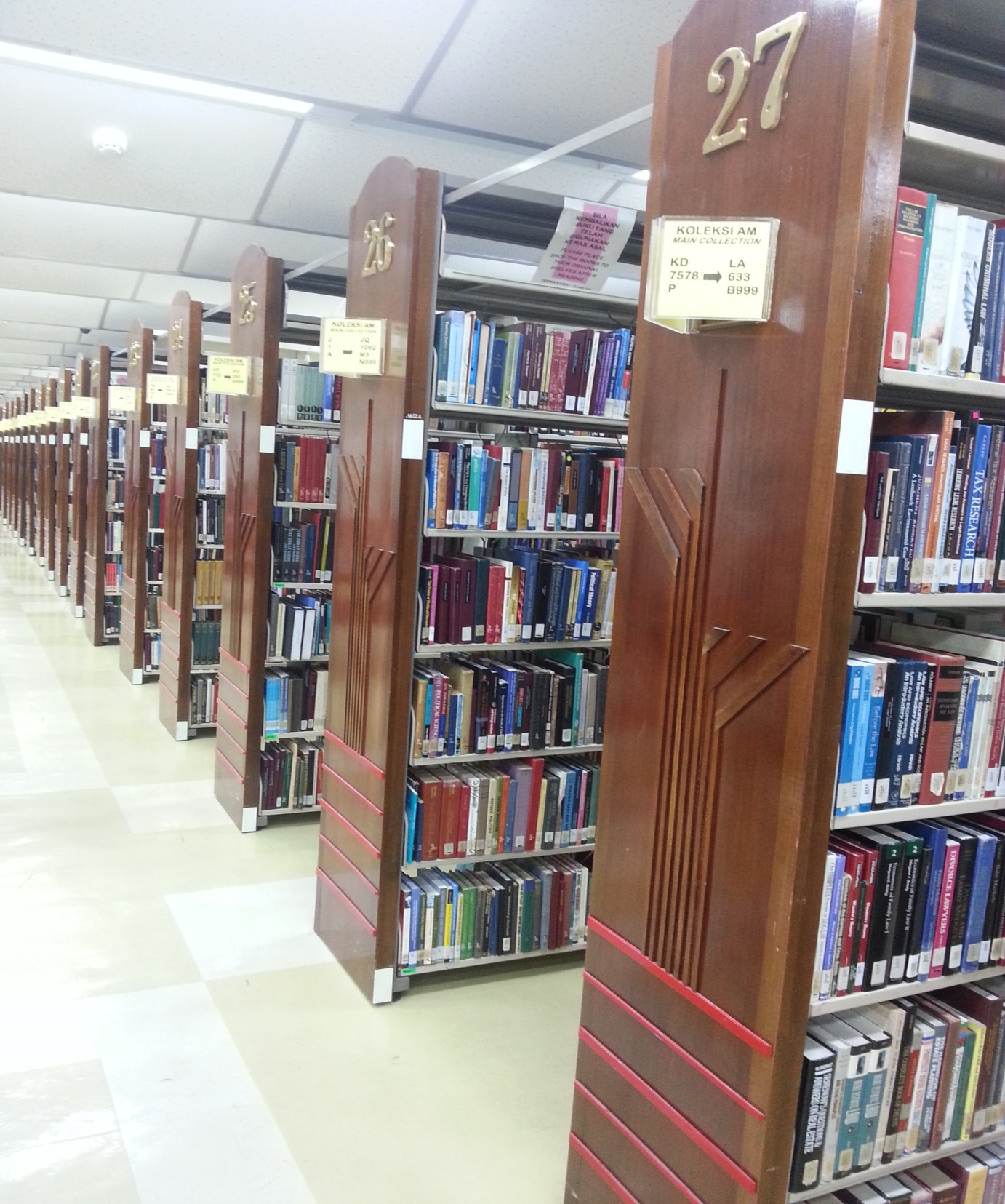 Pangkalan Data Baru (Langganan 2012)
JetP (Jurnal Elektronik Teks Penuh)

SRMO (Sage Research Method Online)
E-Books (Langganan 2012)
RIBA (Royal Institute of British Architects)

RSC (Royal Society of Chemistry)
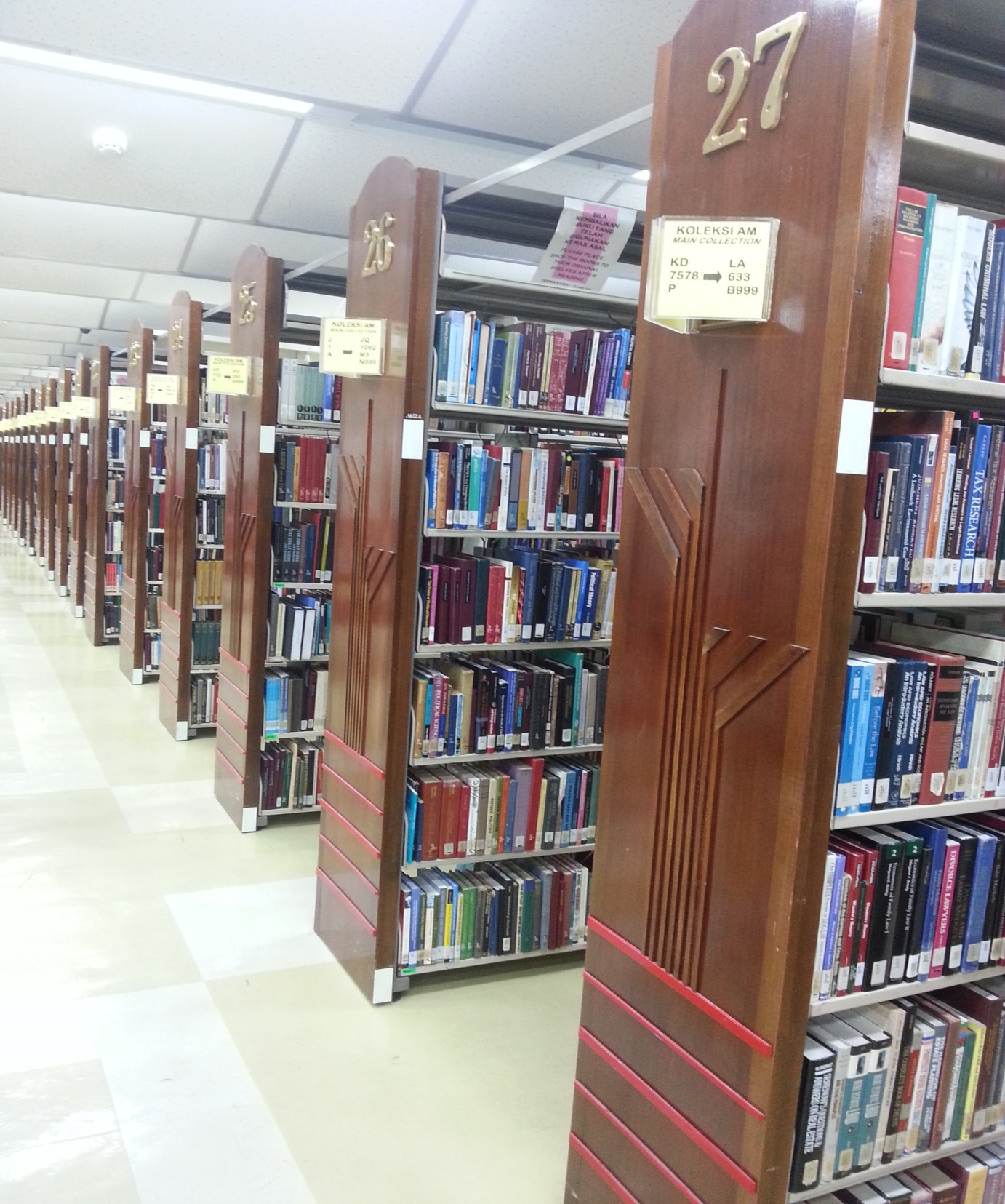 Pencapaian Bahagian Latihan dan Khidmat Sokongan
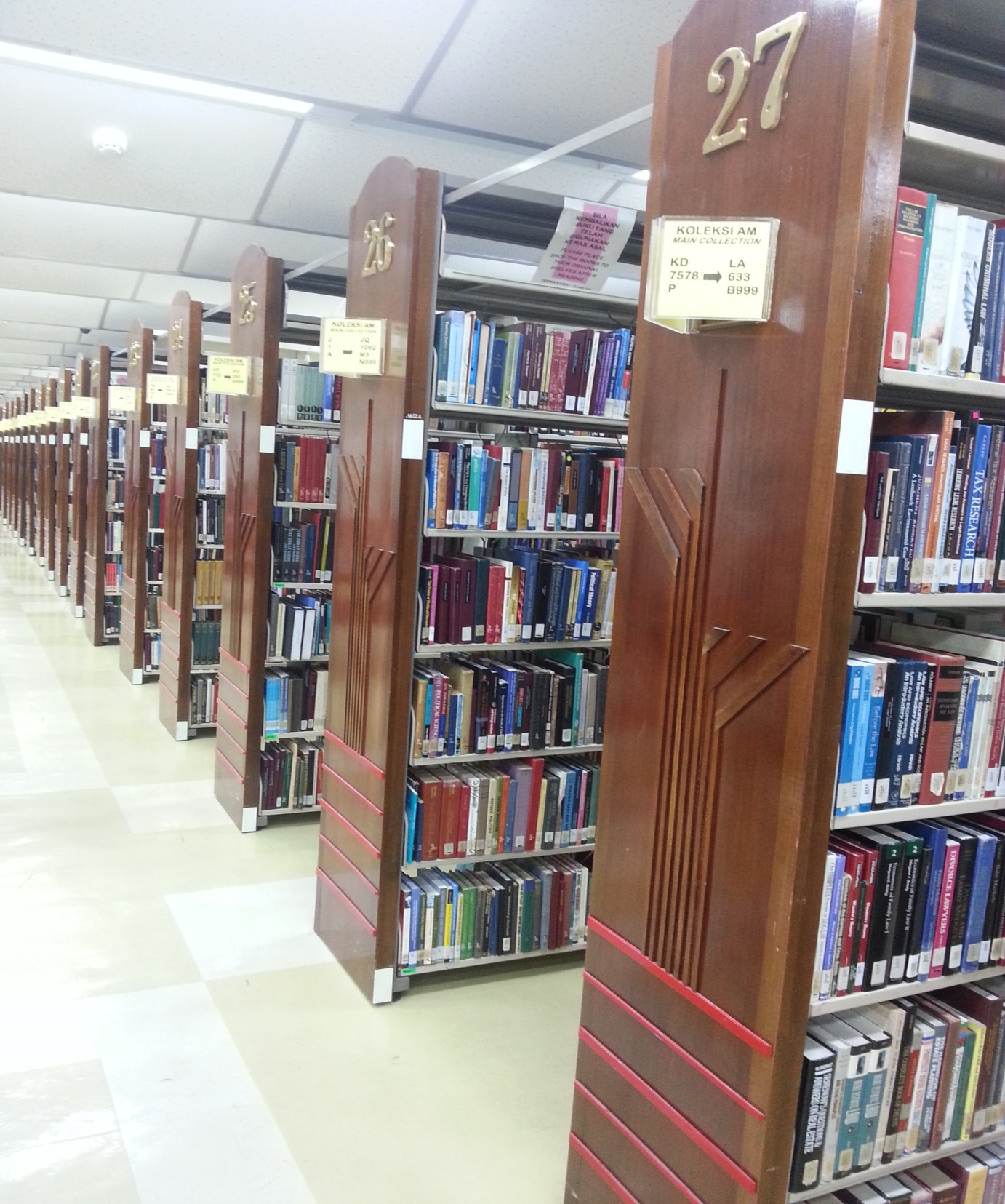 Pencapaian Bahagian Latihan dan Khidmat Sokongan
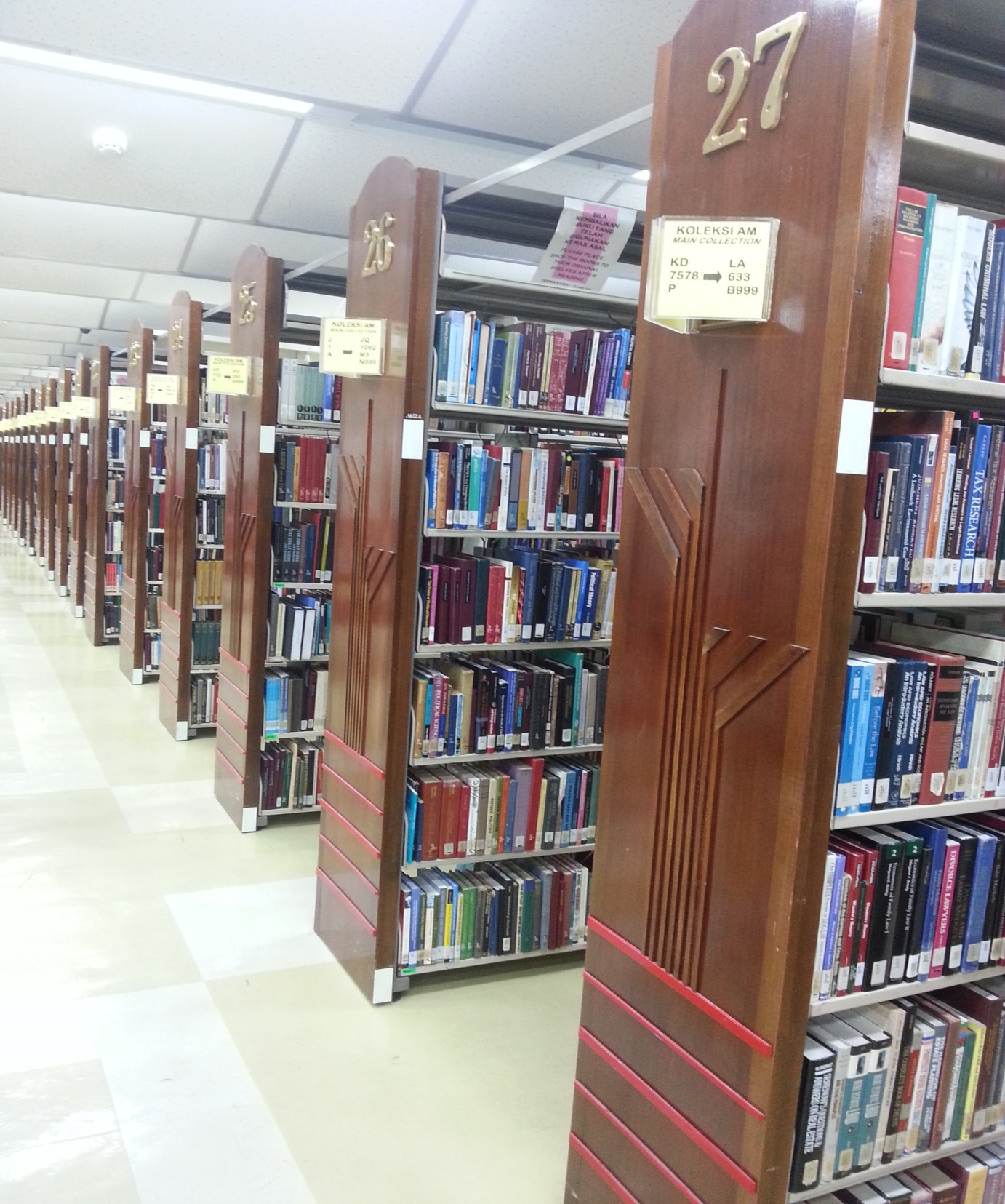 Pencapaian Bahagian Latihan dan Khidmat Sokongan
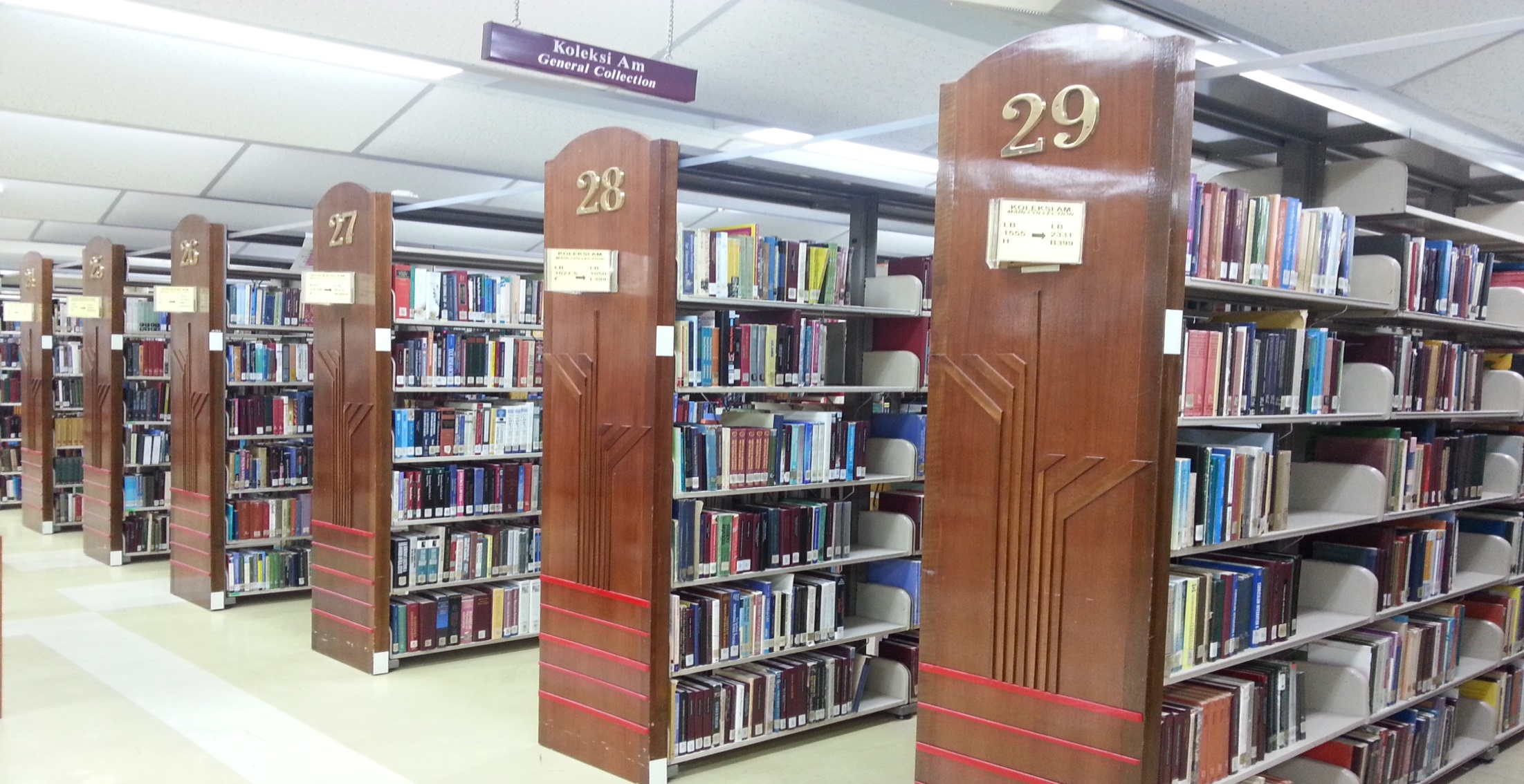 KAJIAN KEPUASAN PELANGGAN 2012
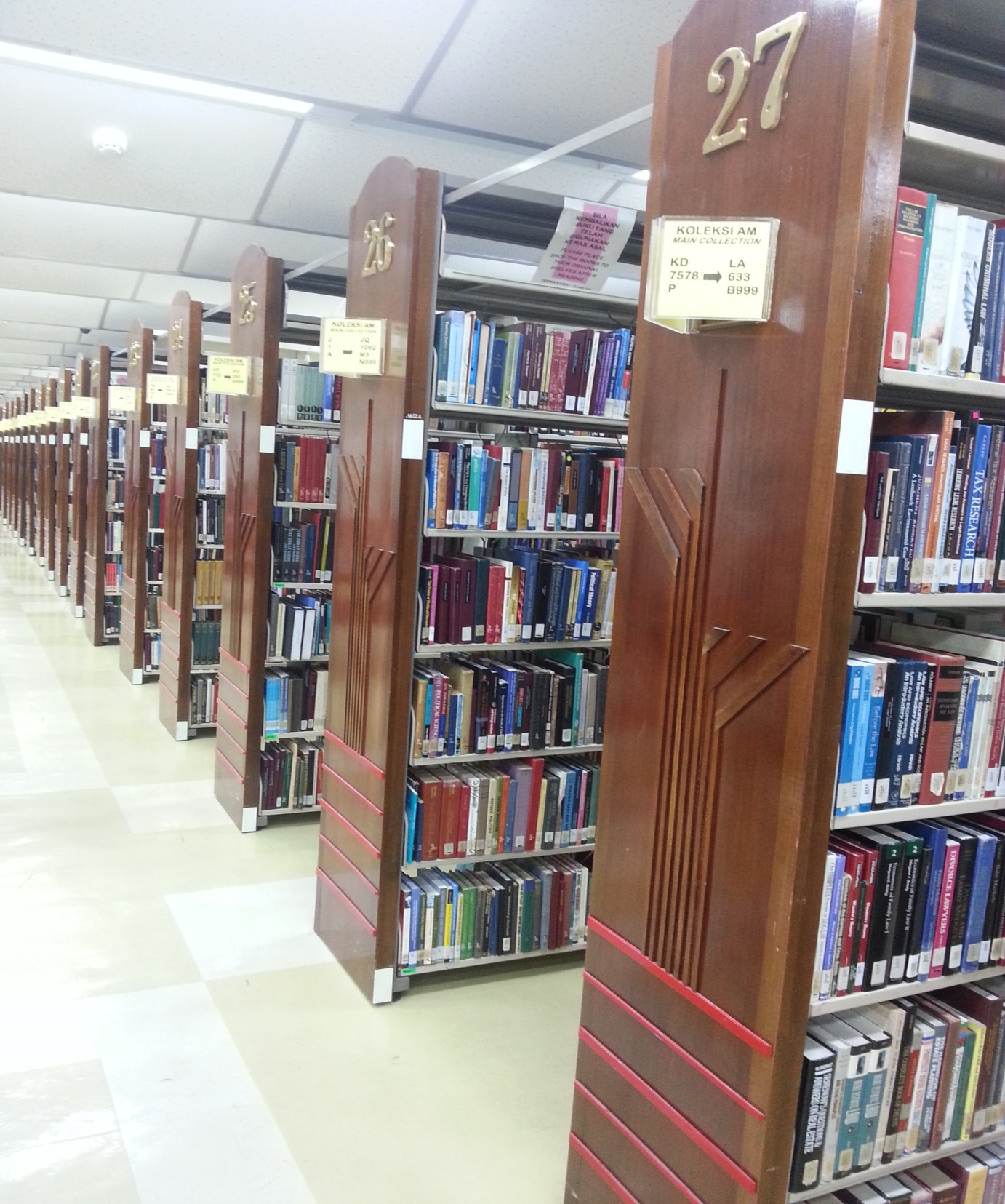 Bilangan dan Peratus Responden Mengikut Kategori
Sasaran : Mencapai 70% Indeks Kepuasan Pelanggan pada 
skala 4 daripada 5
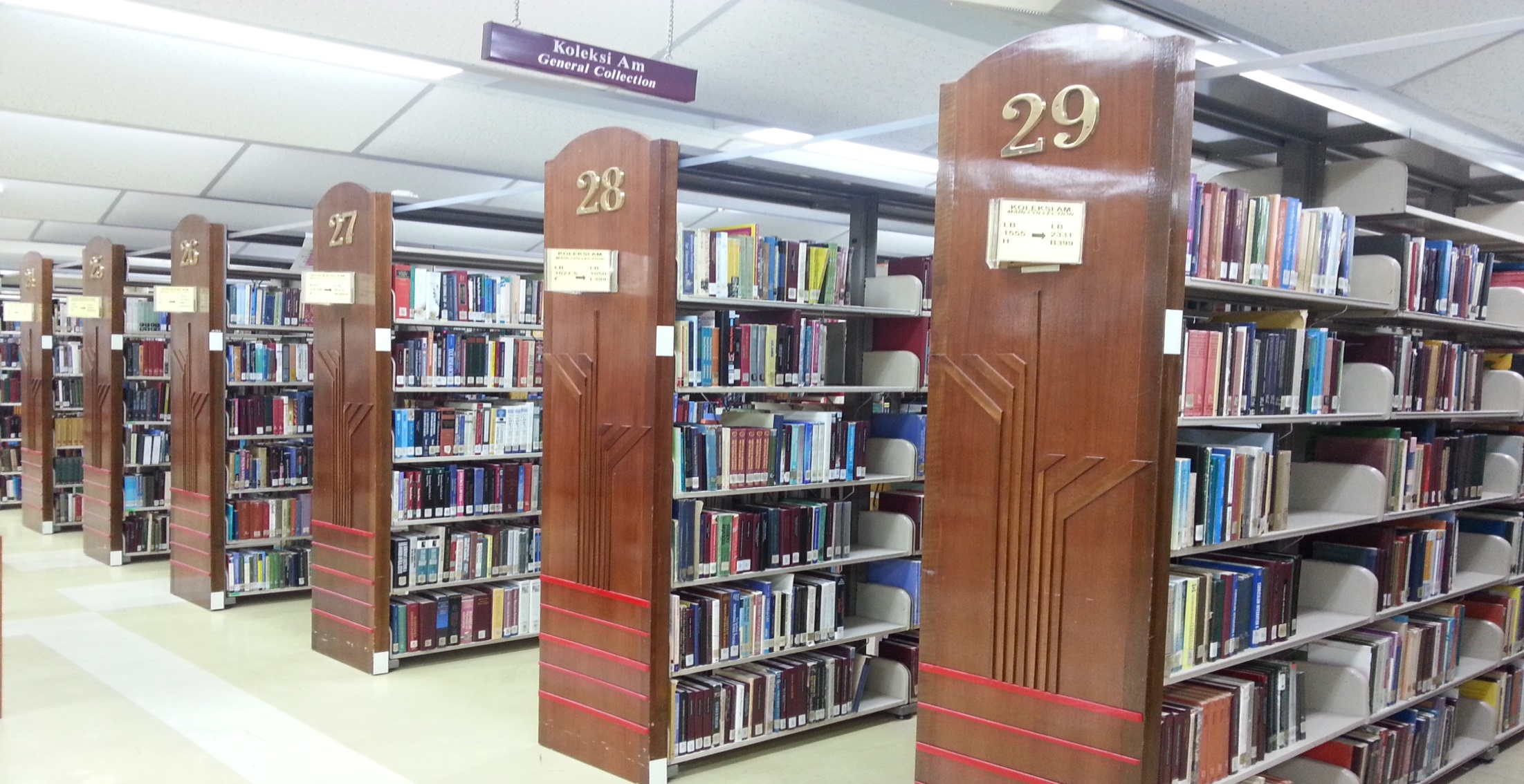 Perpustakaan Yang Dinilai
Sasaran : Mencapai 70% Indeks Kepuasan Pelanggan pada 
skala 4 daripada 5
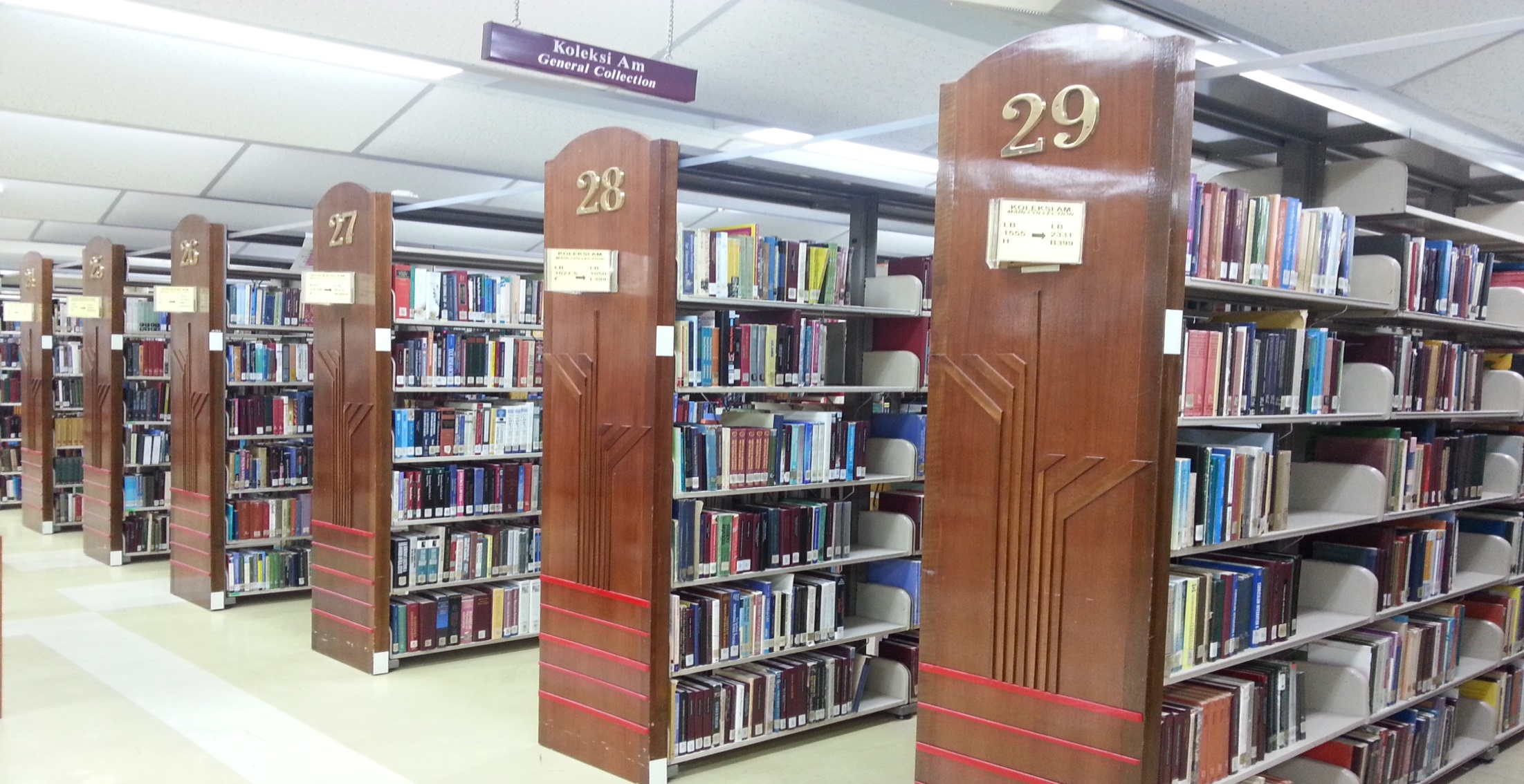 MAKLUM BALAS PELANGGAN 2012(ADUAN / PENGHARGAAN)
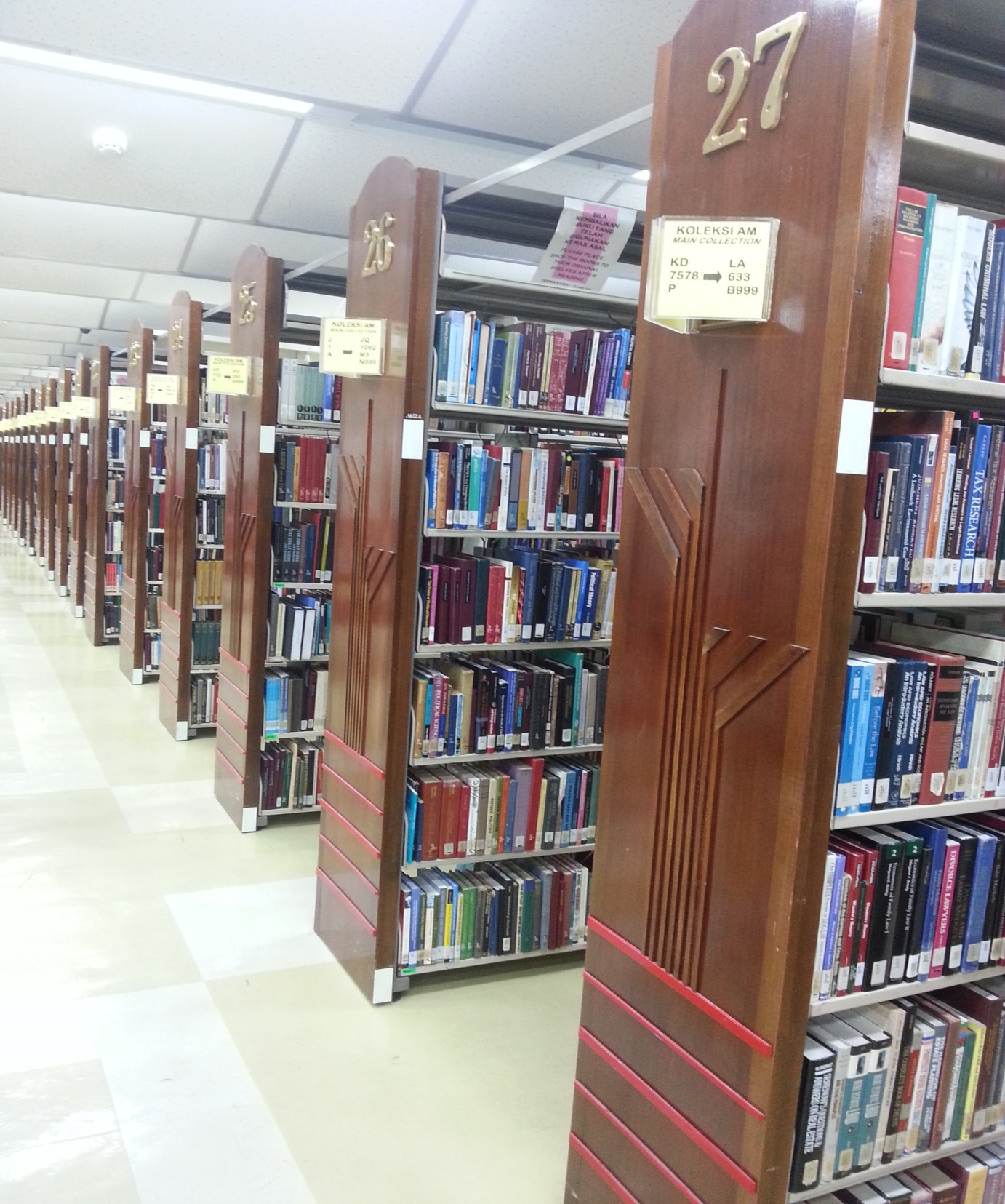 Maklum Balas Pelanggan 2012 (Aduan/Penghargaan)
RINGKASAN ADUAN MELIBATKAN STAF
Staf  bising di kaunter Anjung Siswazah, menonton movie di komputer. Mengganggu ketenteraman suasana senyap dan konsentrasi pelajar yang membuat ulang kaji.
Staf pemalas dan sombong. Lambat membuka pintu dan selalu berborak dengan kuat. (cawangan).
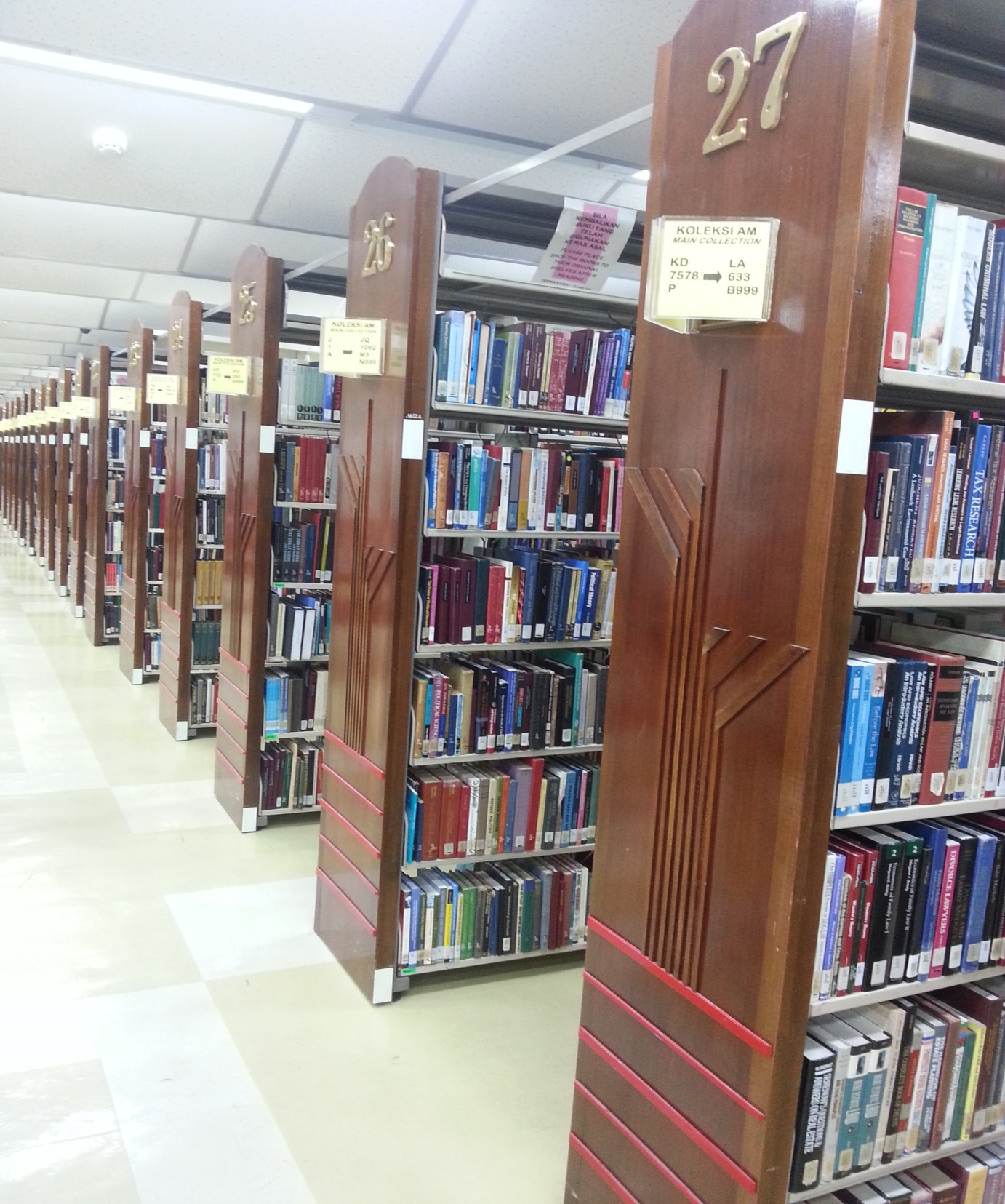 Maklum Balas Pelanggan 2012 (Aduan/Penghargaan)
RINGKASAN PENGHARGAAN MELIBATKAN STAF/PSAS

Pelajar tahun dua, Bacelor Sains Pertanian mengucapkan tahniah dan syabas atas kejayaan  PSAS dinobatkan sebagai Pemenang Anugerah Perpustakaan Cemerlang 2011 dan Pemenang Tempat Pertama Pusat Tanggungjawab (PTJ) UPM 2012
Program Hari Bersama Pelanggan PSAS begitu menarik. Menggabungkan unsur permainan dan informasi

Tahniah kerana sediakan Anjung Siswazah yang sangat kondusif

Terima kasih kepada staf kerana  bantuan dan kerjasama mereka (cawangan)
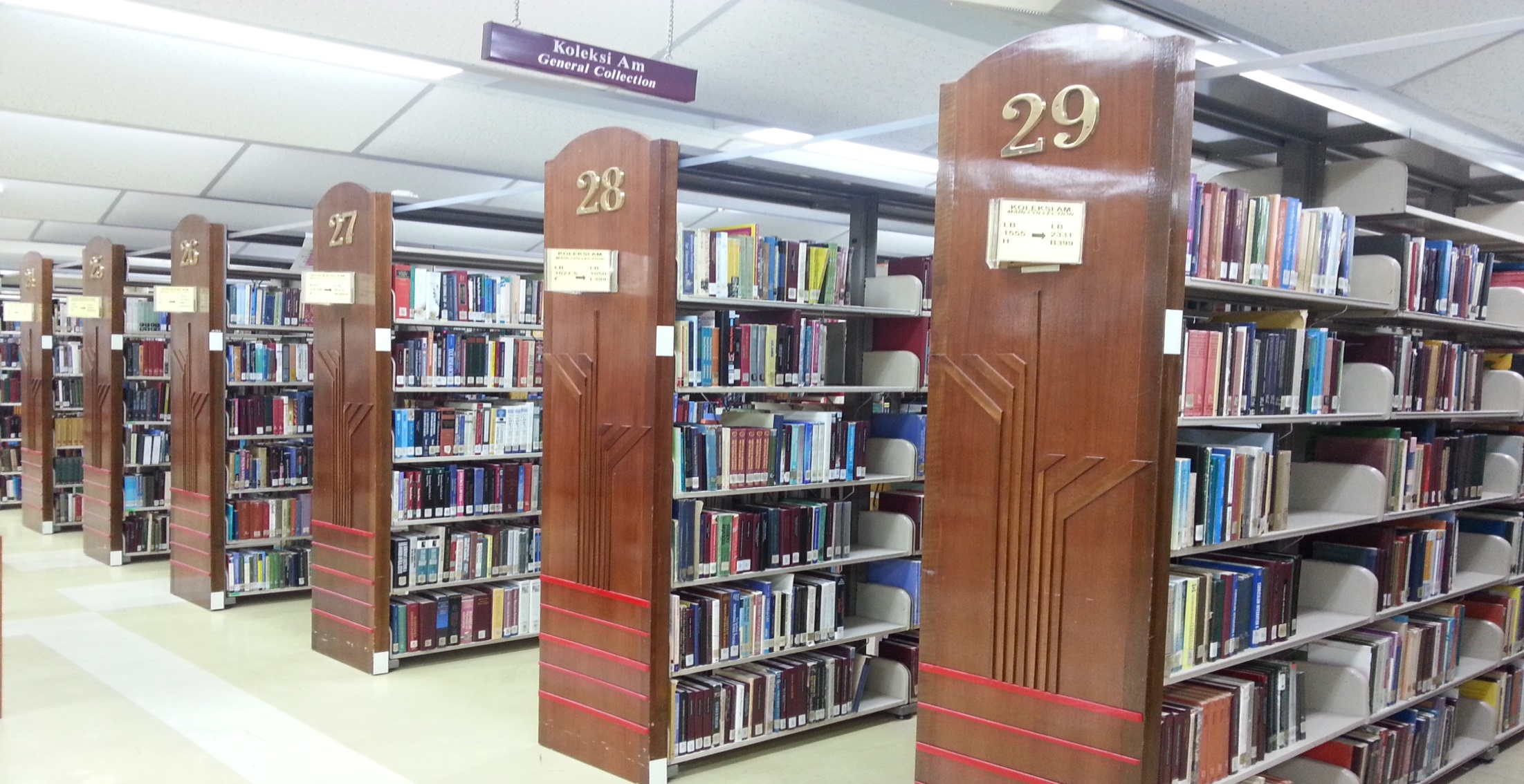 KEY PERFORMANCE INDICATOR (KPI PSAS)2012
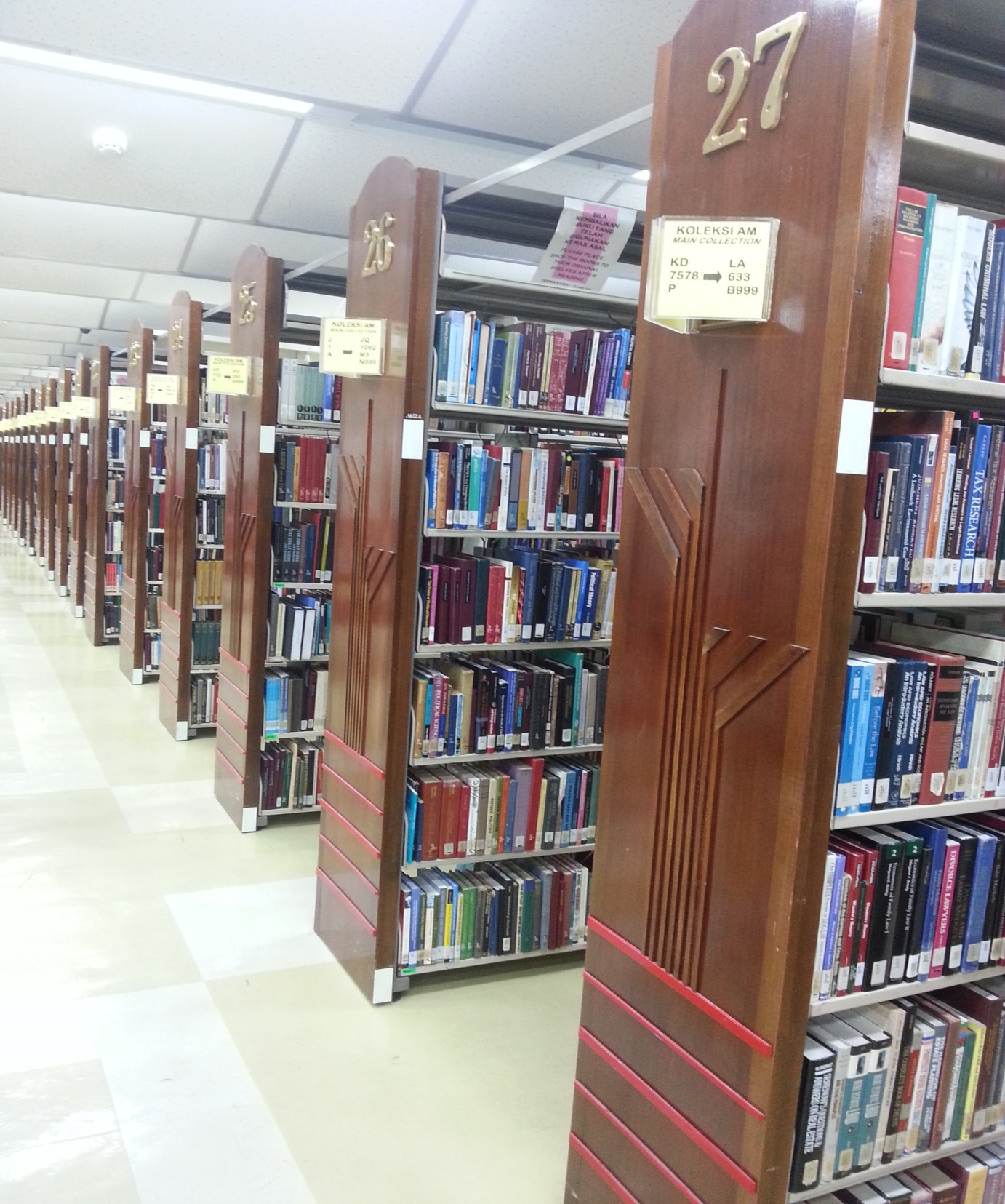 Library Services – Achievement 2012
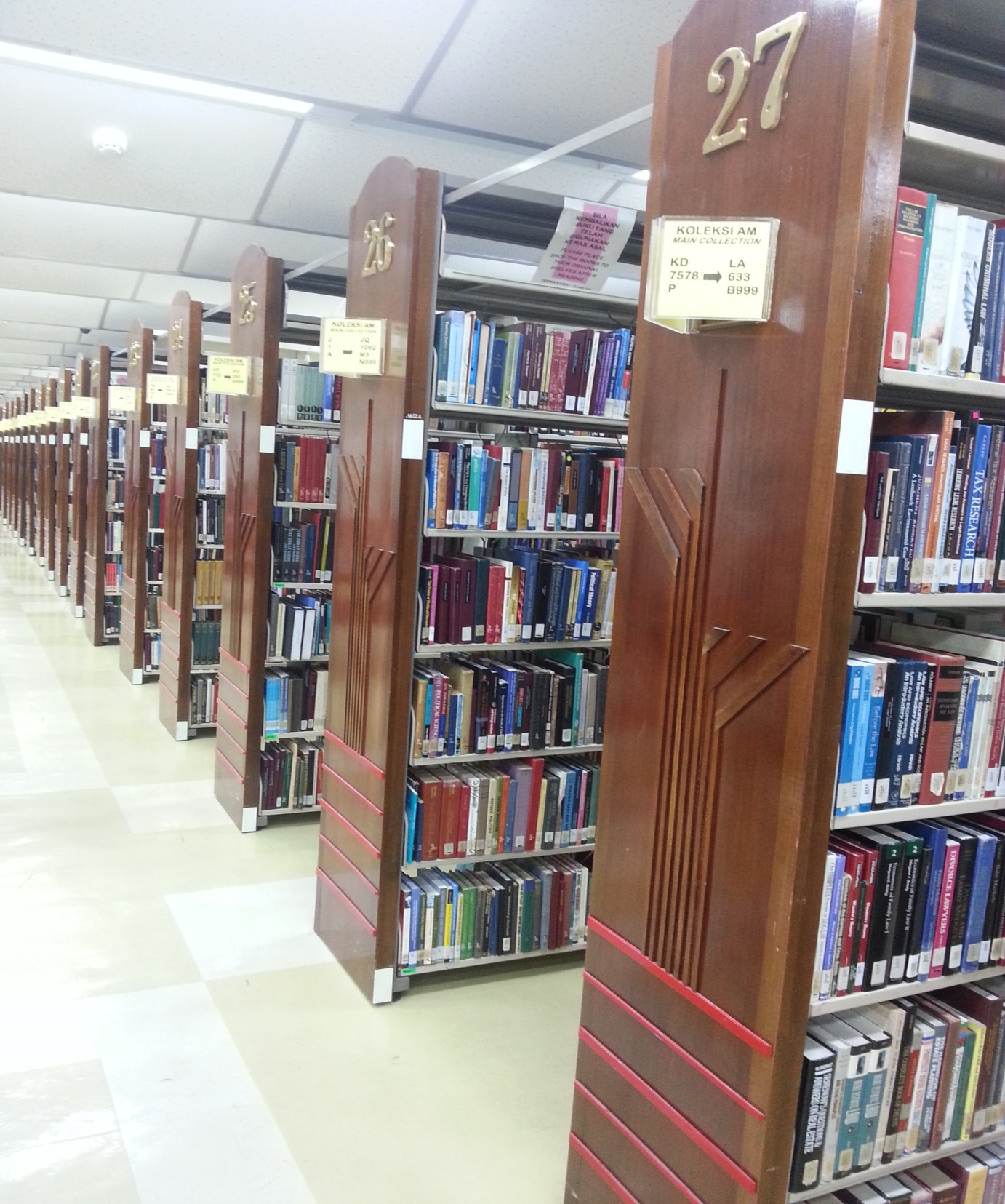 Library Services – Achievement 2012
WITHDRAWN
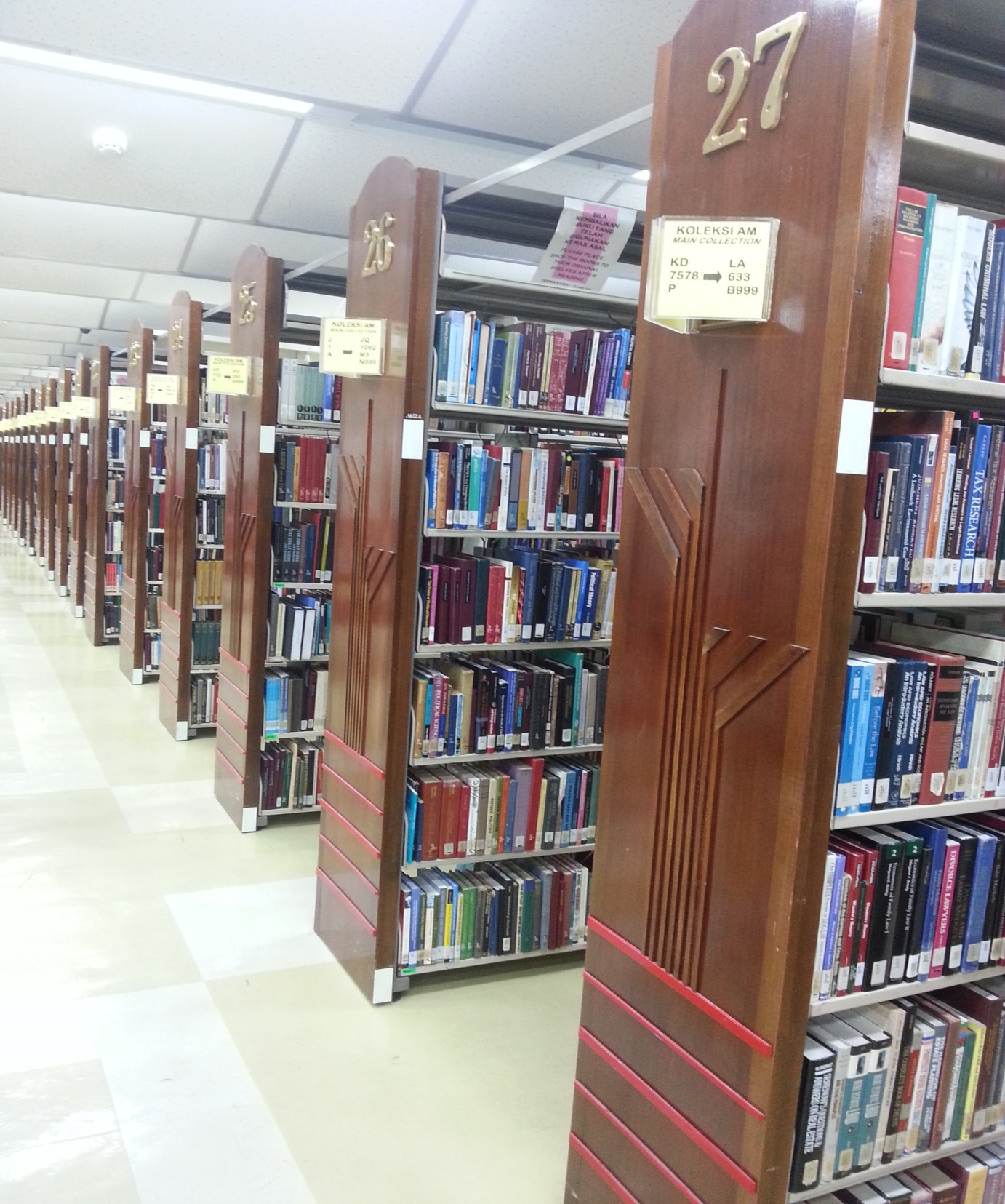 Library Services – Withdrawn KPI
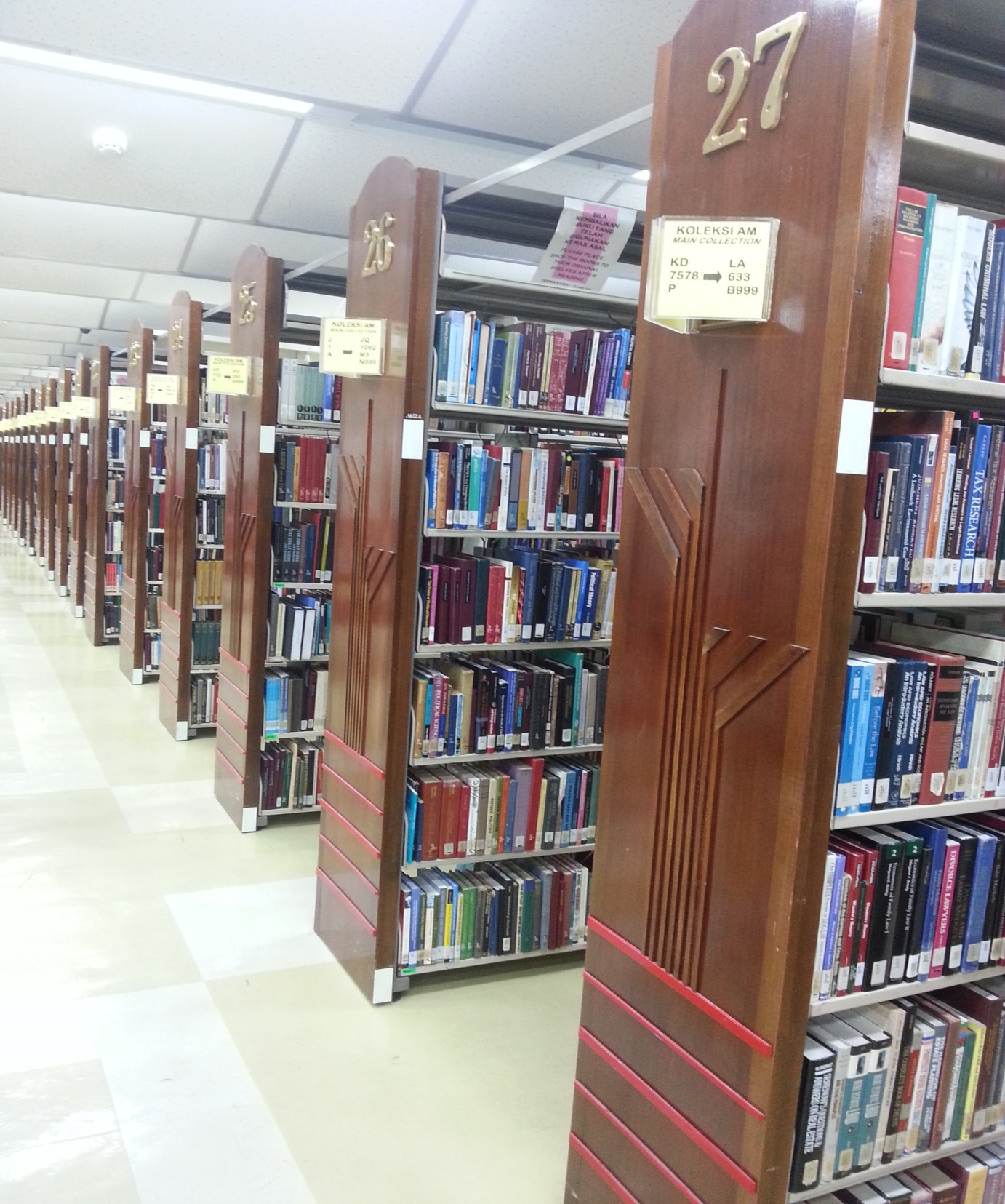 Library Services – New KPI for 2013
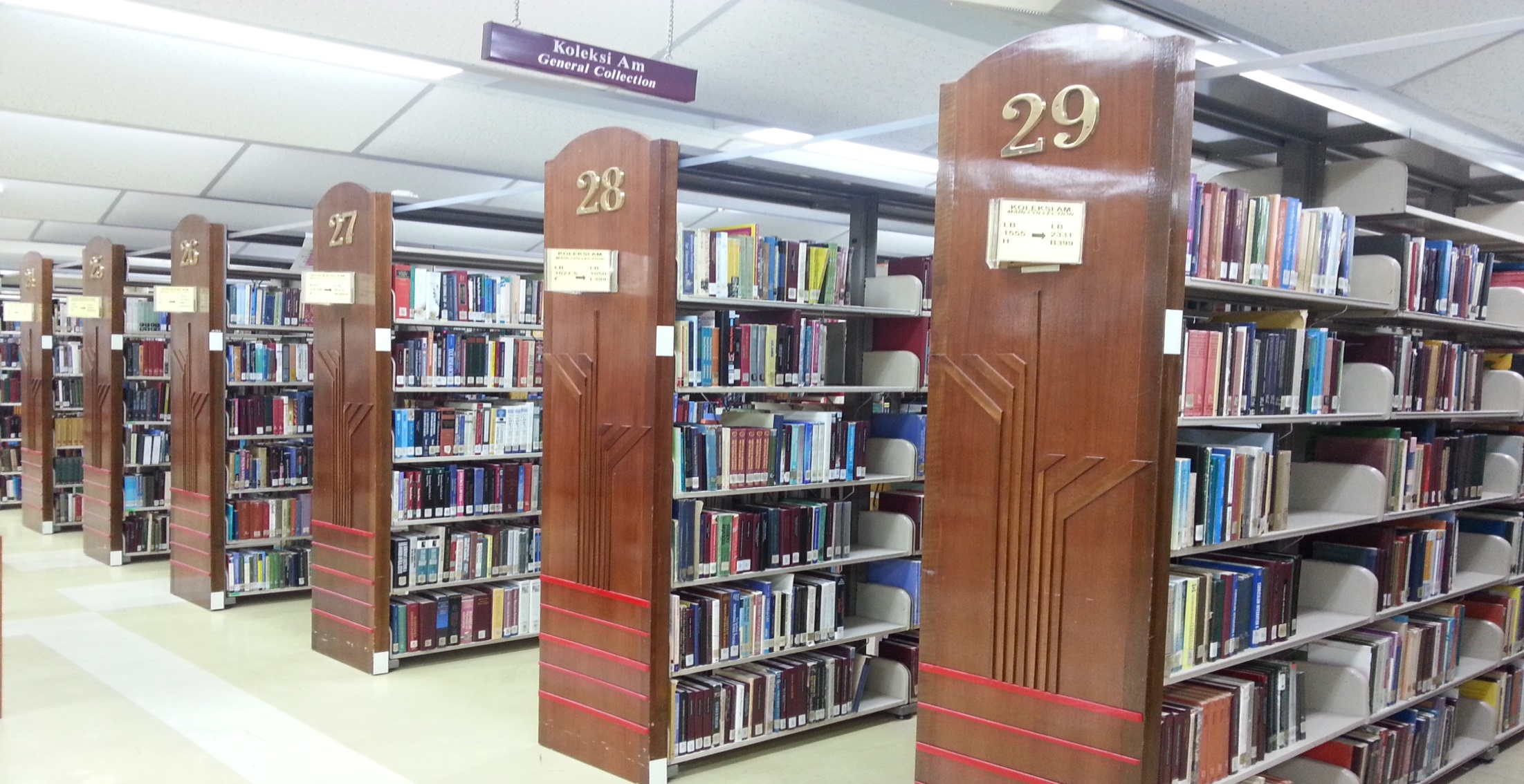 SUMBER MANUSIA PSAS 2012
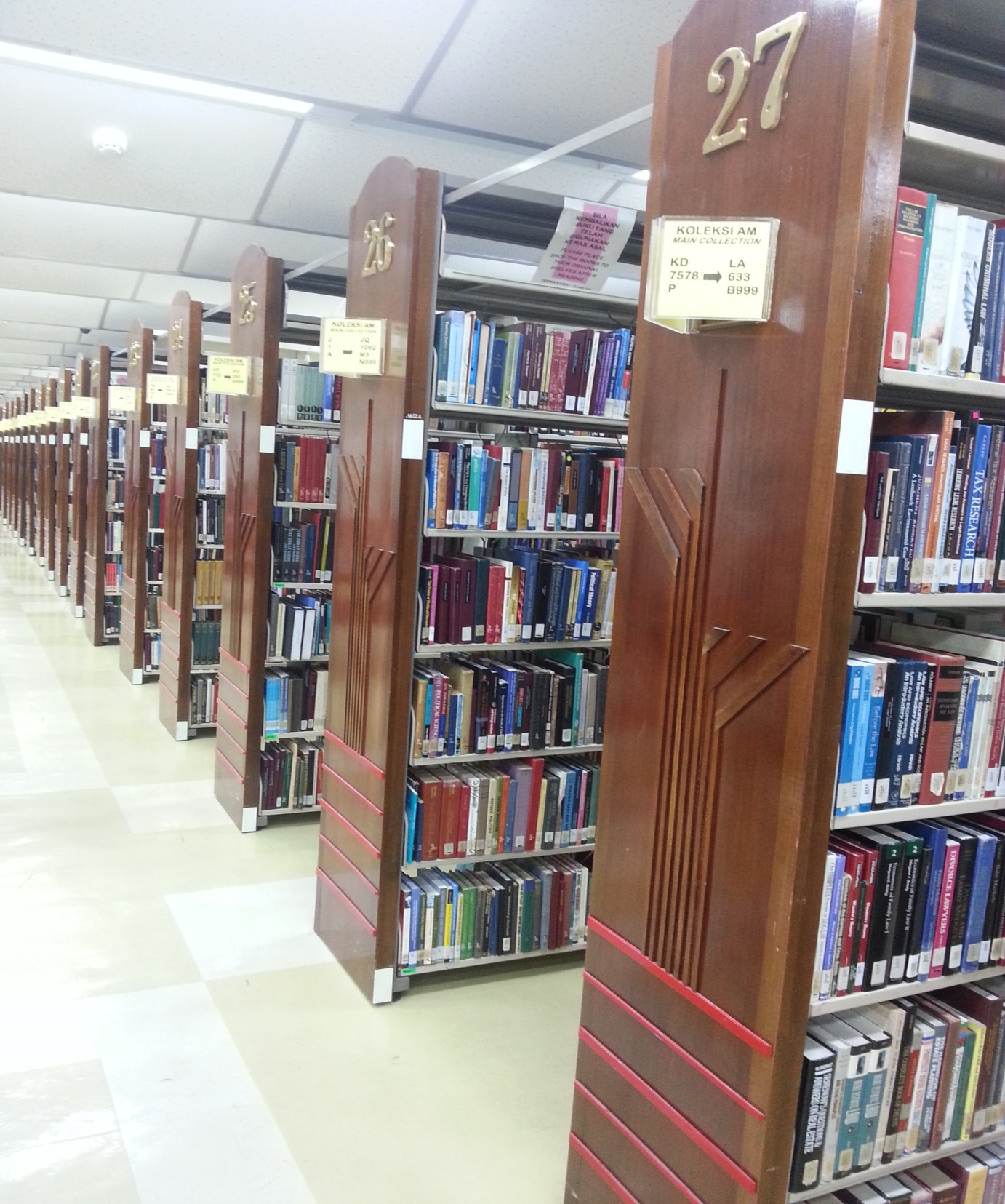 Jumlah Staf PSAS 2012
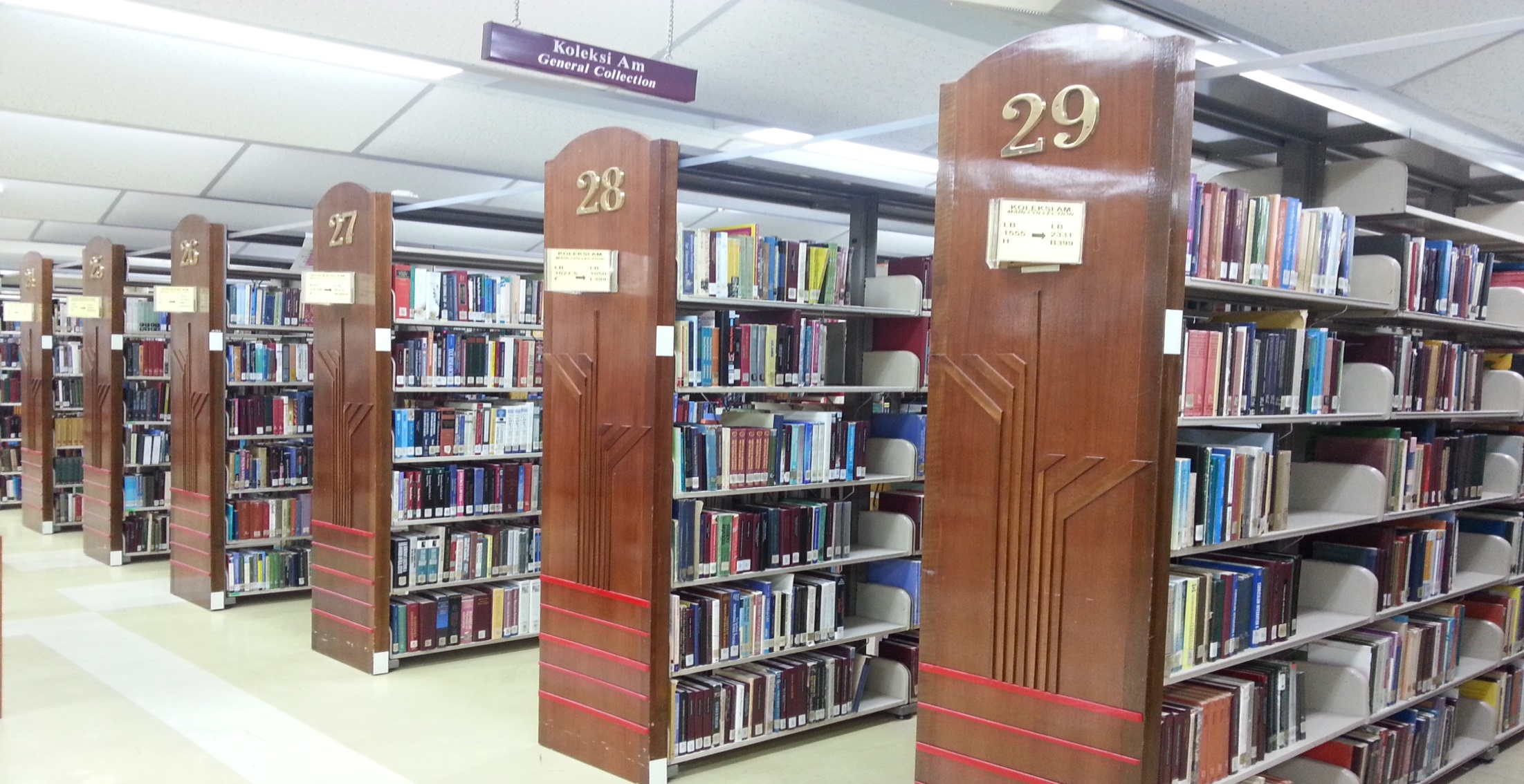 PENAMBAHBAIKAN PSAS 2012
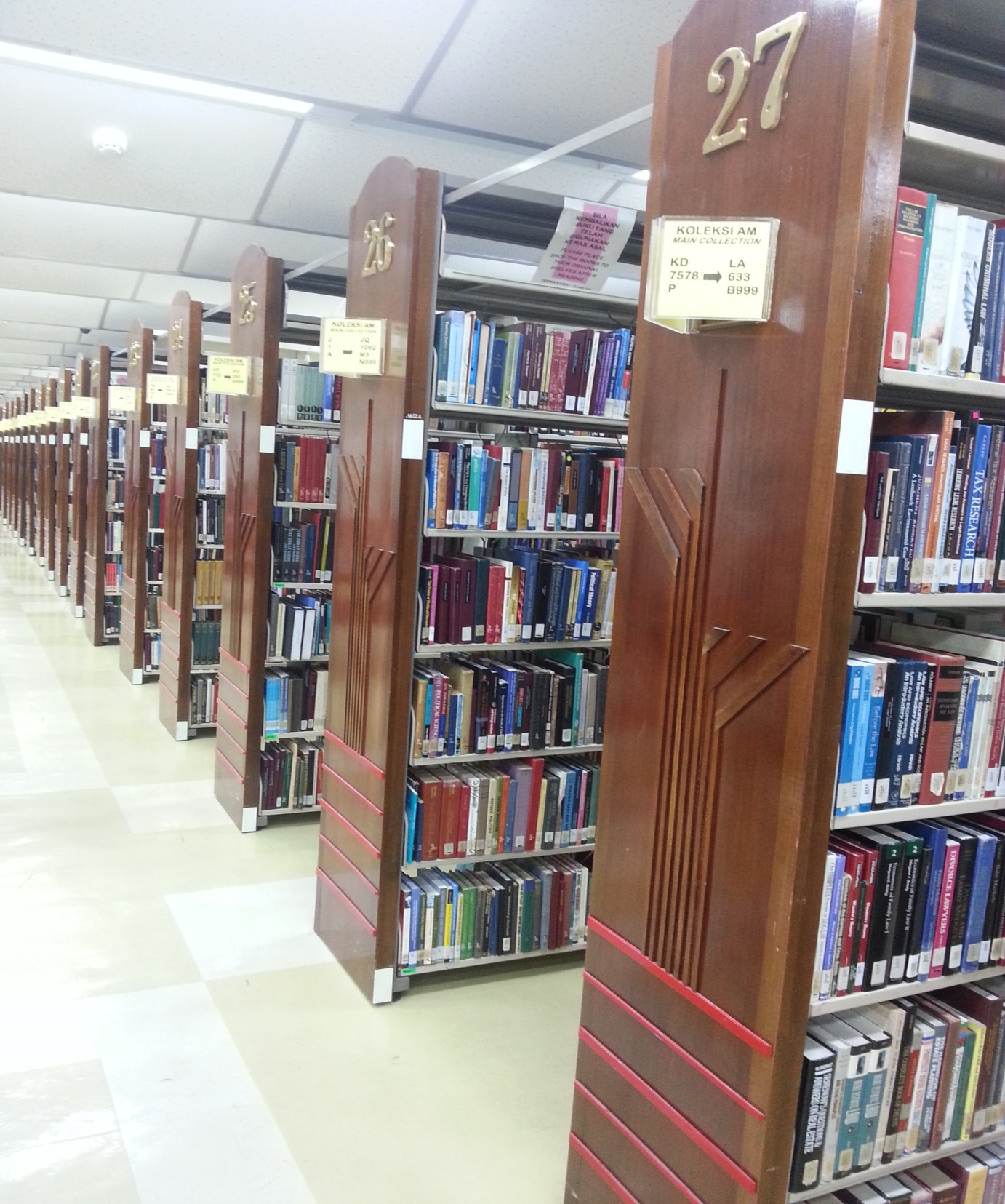 Penambahbaikan PSAS 2012
1.	Kelajuan Capaian ke Internet Melalui HotSpot/uSpot
Sistem rangkaian PSAS
  Menggantikan semua switch 3Comm dengan network PoE access Switch
  Pihak IDEC telah memperuntukkan bandwidth khusus (20Mbps) perpustakaan. 
USPOT
Sebanyak 5 unit Access Point (AP) tambahan untuk USpot telah dipasang di ruang bacaan blok A dan Blok B untuk mengurangkan bebanan akses kepada AP yang sedia ada..

2.	 Komputer Sewaan
 	Sebanyak 100 unit komputer telah disewa dan telah ditempatkan di Bilik Rujukan Elektronik (BRE) dan Anjung Siswazah bagi menggantikan komputer terdahulu yang tidak berfungsi dengan baik.
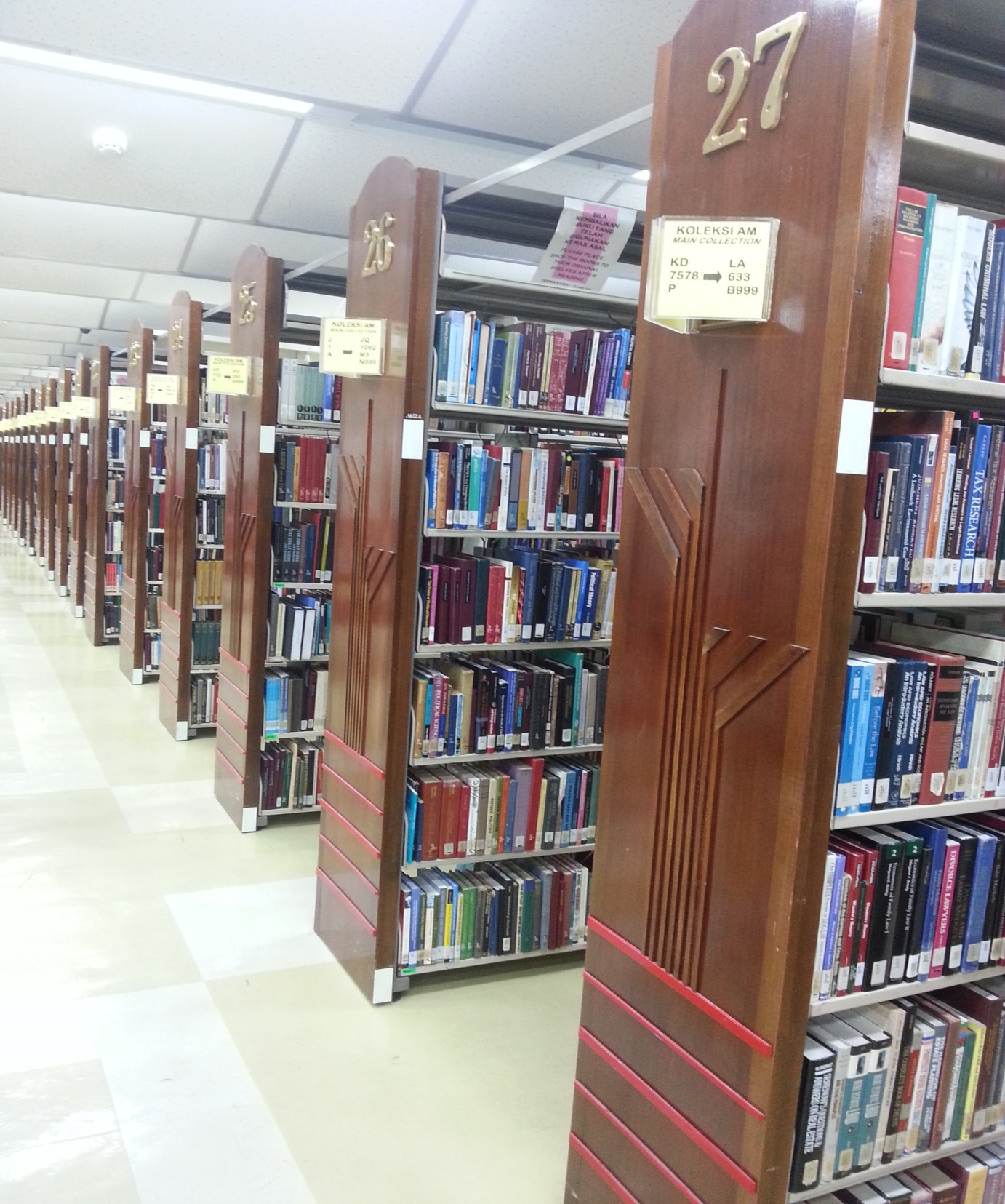 Penambahbaikan PSAS 2012
3.	 Projek Pembangunan Infrastruktur Pengurusan Capaian Jurnal/Pangkalan Data Atas Talian (EzProxy)
 	Menggunakan tiga unit server yang berfungsi sebagai pangkalan data/sistem dan Lightweight Directory Access Protocol (LDAP). Penempatan server berkenaan adalah seperti berikut :
  1 unit (pangkalan data/sistem) ditempatkan di Pusat Data PSAS
  1 unit (pangkalan data/sistem) akan ditempatkan di Cyber Jaya 
  1 unit (LDAP) ditempatkan di Pusat Data PSAS

4.	 Back up Server
 	Sebanyak dua unit server telah dibeli dan digunakan untuk tujuan back up data bagi semua sistem/aplikasi di PSAS. 1 unit ditempatkan di  Pusat Data , PSAS dan 1 unit lagi ditempatkan di iDEC Epsilon.
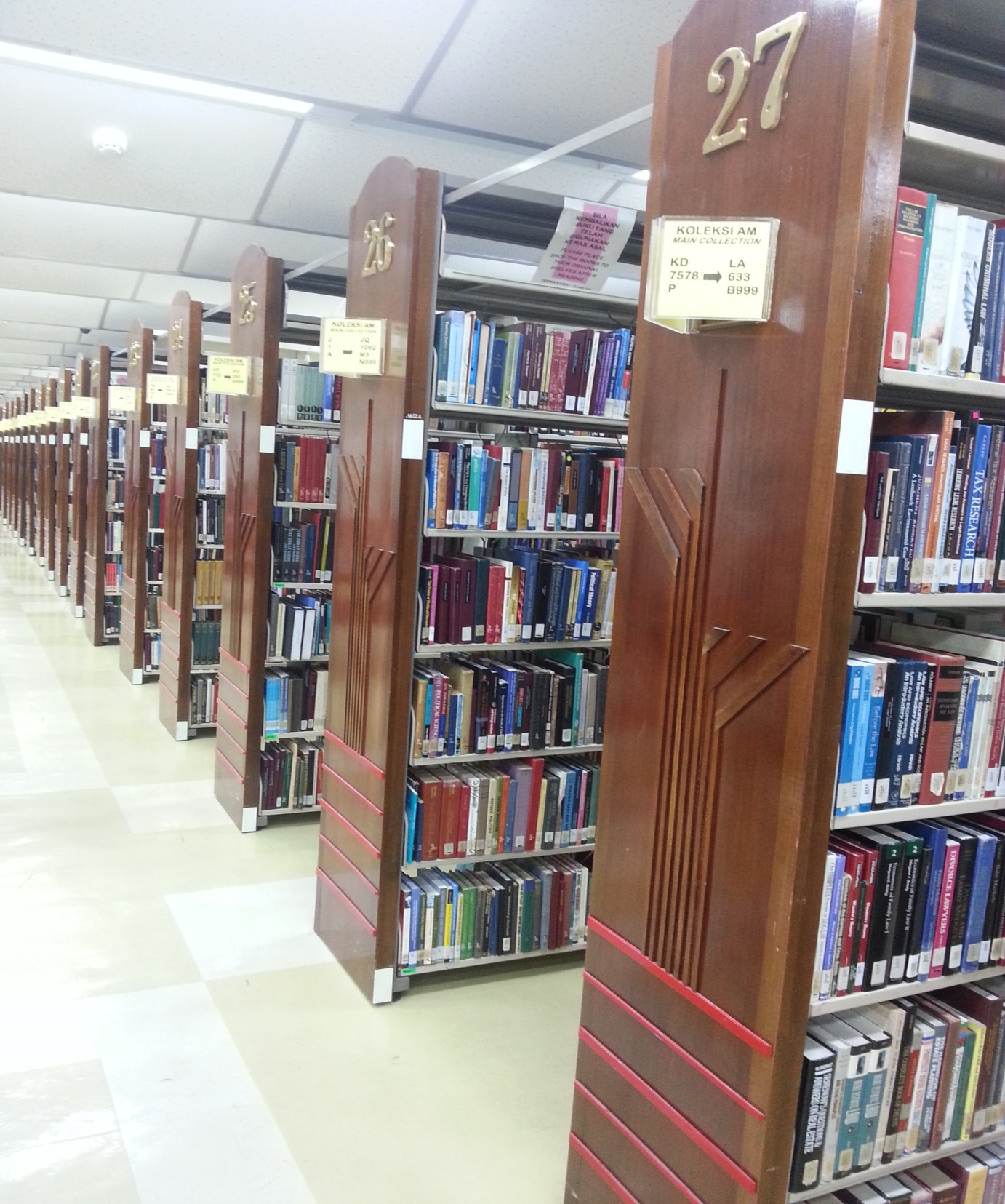 Penambahbaikan PSAS 2012
5.	 Video Conferencing
 	Kerja-kerja menaiktaraf kemudahan video conferencing telah dilaksanakan di Bilik Jugra 2. Penaiktarafan ini melibatkan penggantian dan penambahan projektor (LCD kepada LED), skrin, pendawaian semula kabel elektrik dan sistem rangkaian. 

6.	 Pembelian TV
 	Sebanyak 8 unit TV (Toshiba 40”) telah dibekalkan dan dipasangkan di 
	Bilik Perbincangan, Perpustakaan Utama (4 unit) 
  Bilik Malawati (2 unit)
  Perpustakaan Kejuruteraan dan Seni Bina (2 unit).
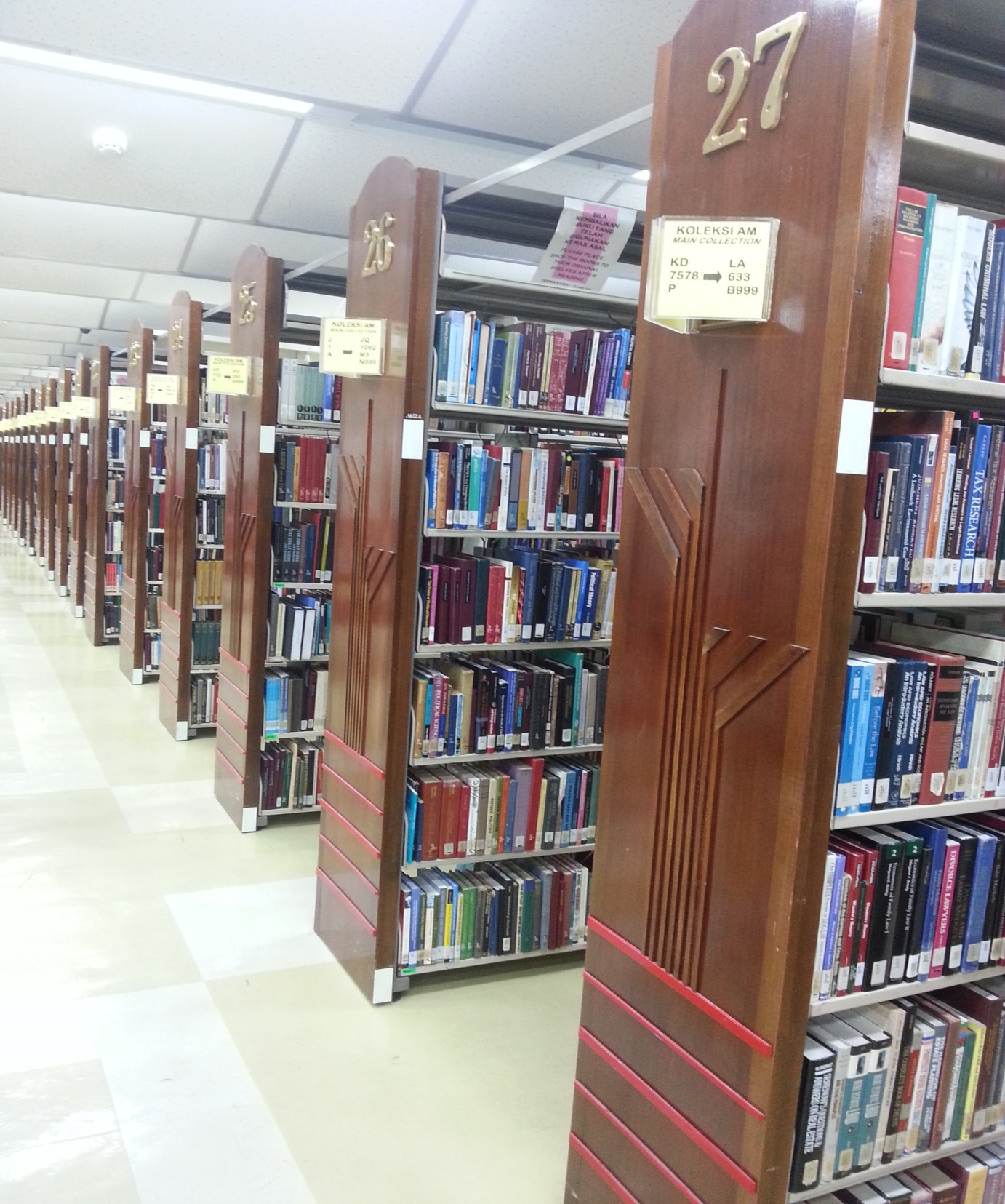 Penambahbaikan PSAS 2012
RFID Security Gate
	6 pasang security gate berkenaan telah dipasang  di Perpustakaan Utama dan semua perpustakaan cawangan. Ini adalah untuk memenuhi keperluan tag ISO 15693.
 
8.	CCTV Digital
 	Tujuh unit CCTV Digital telah dipasang di foyer perpustakaan dan kawasan meletak kenderaan di bahagian hadapan dan belakang perpustakaan.

WEB  AGRIS
	Perkhidmatan Web AGRIS telah dinaiktaraf dengan menggunakan server baharu, sistem operasi dan pangkalan data baharu (Dspace) bersesuaian dengan paiawaian antarabangsa
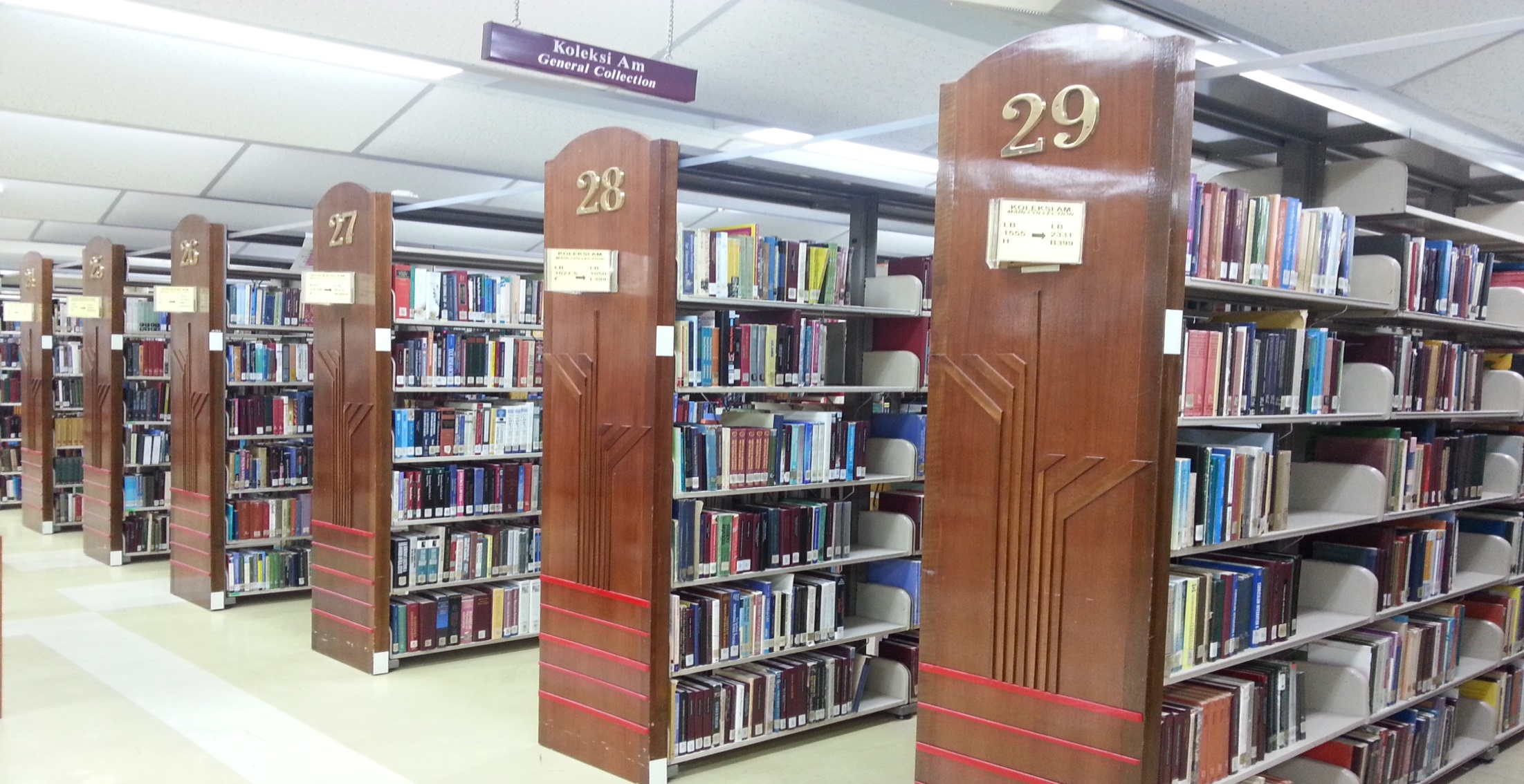 AKTIVI PSAS 2012
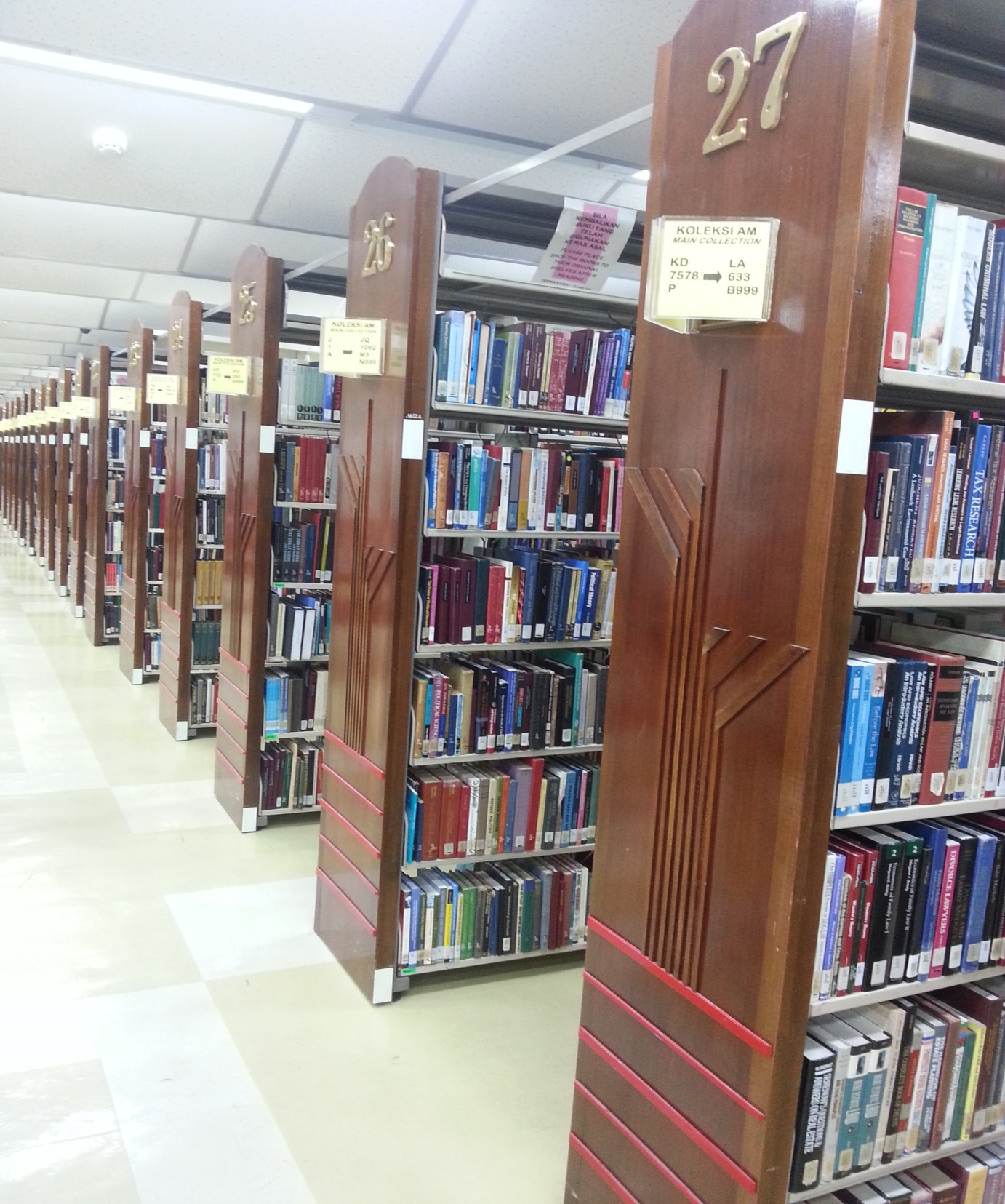 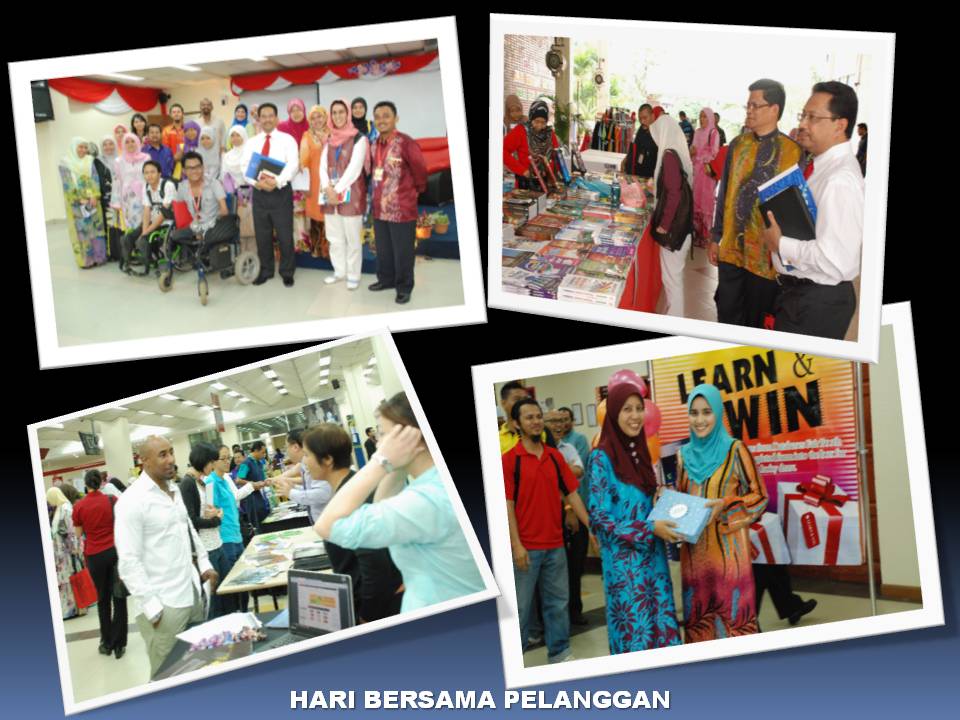 Hari Bersama Pelanggan
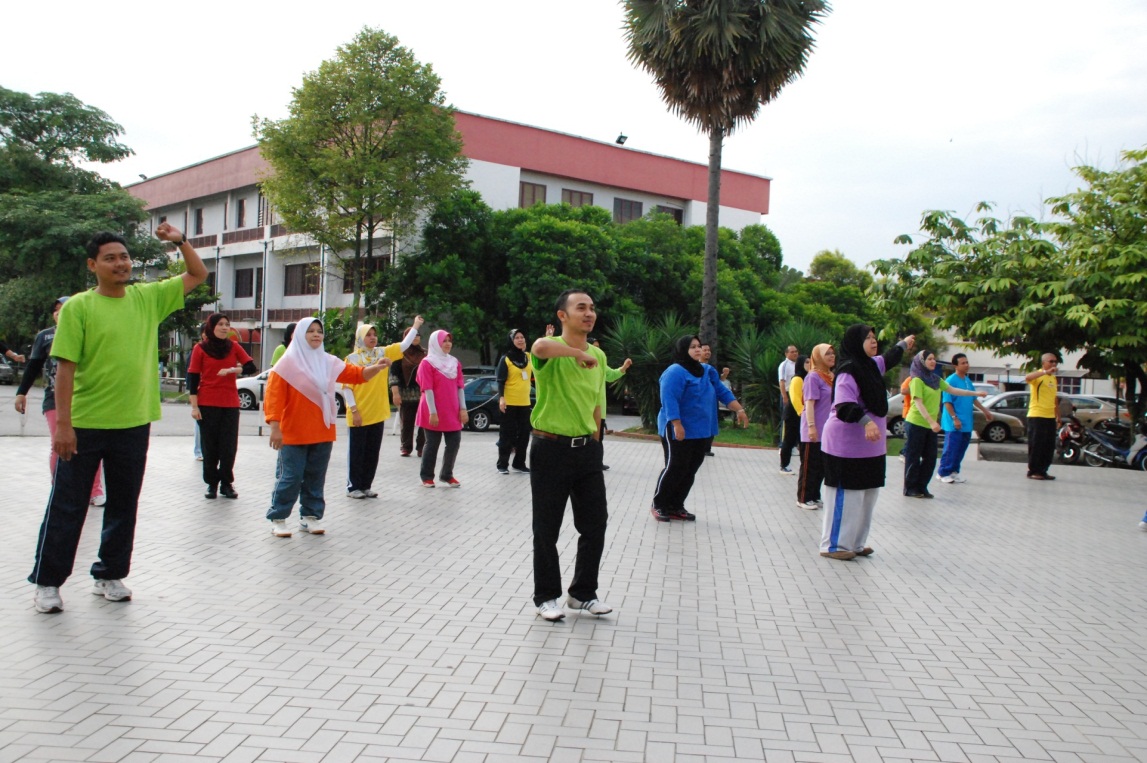 Program “Wellness Week”
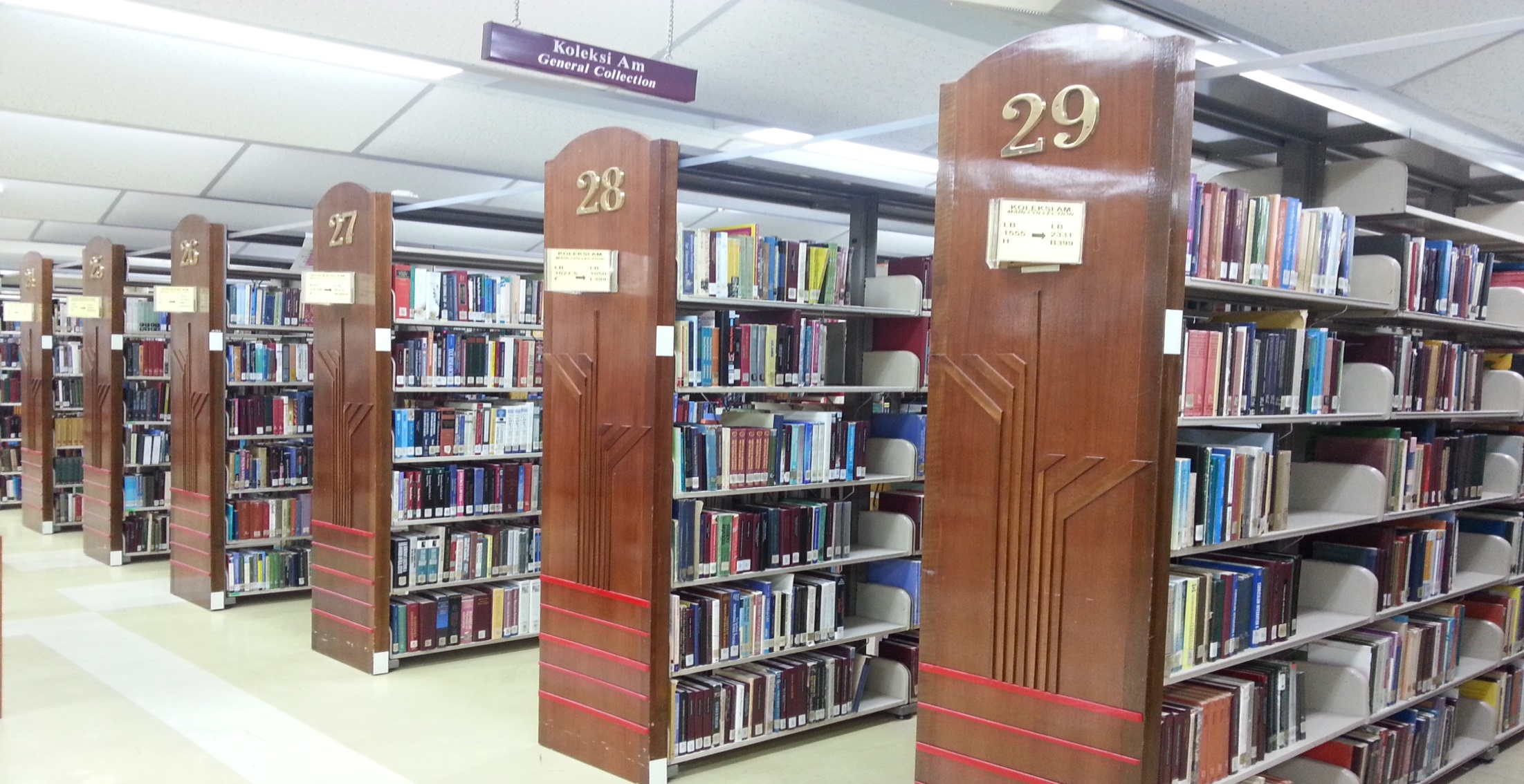 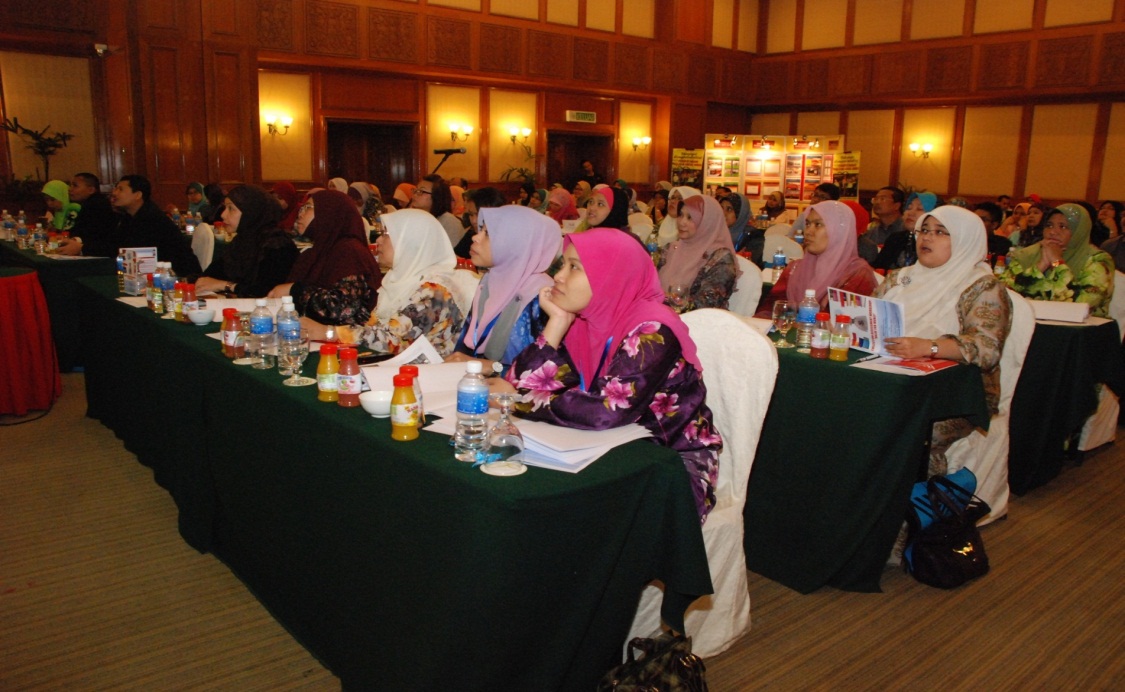 Collection Assessment Workshop
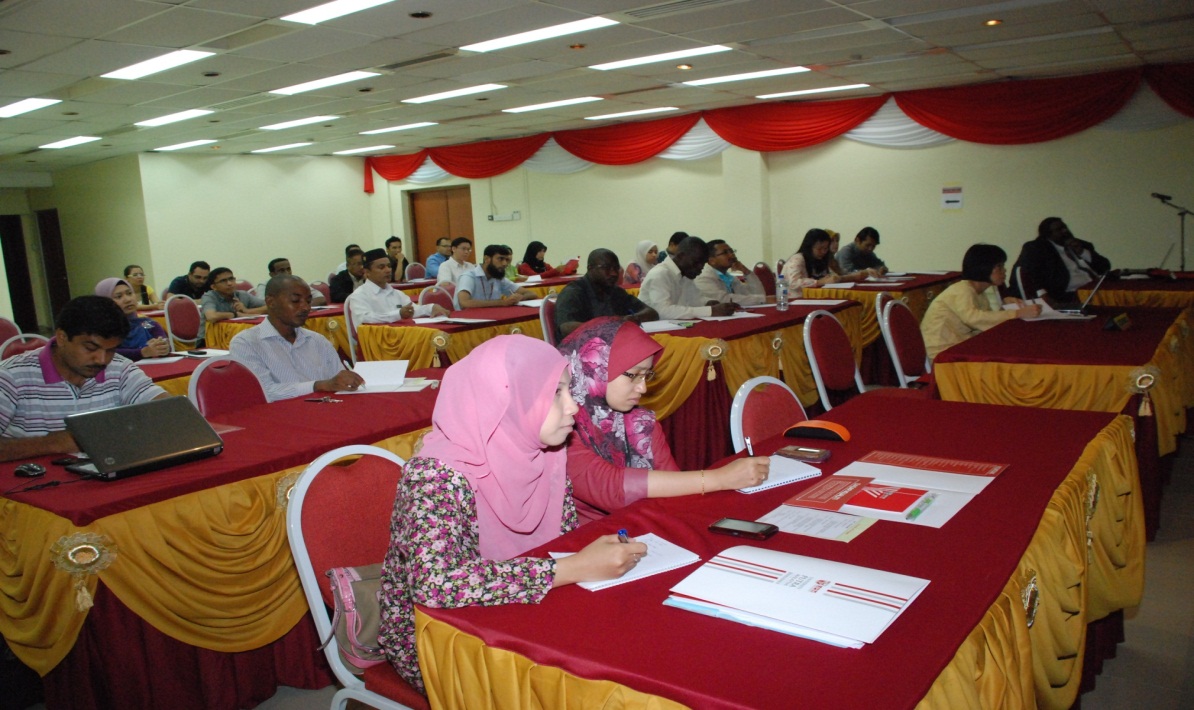 Workshop on Research Trend and 
Information Research in Agriculture
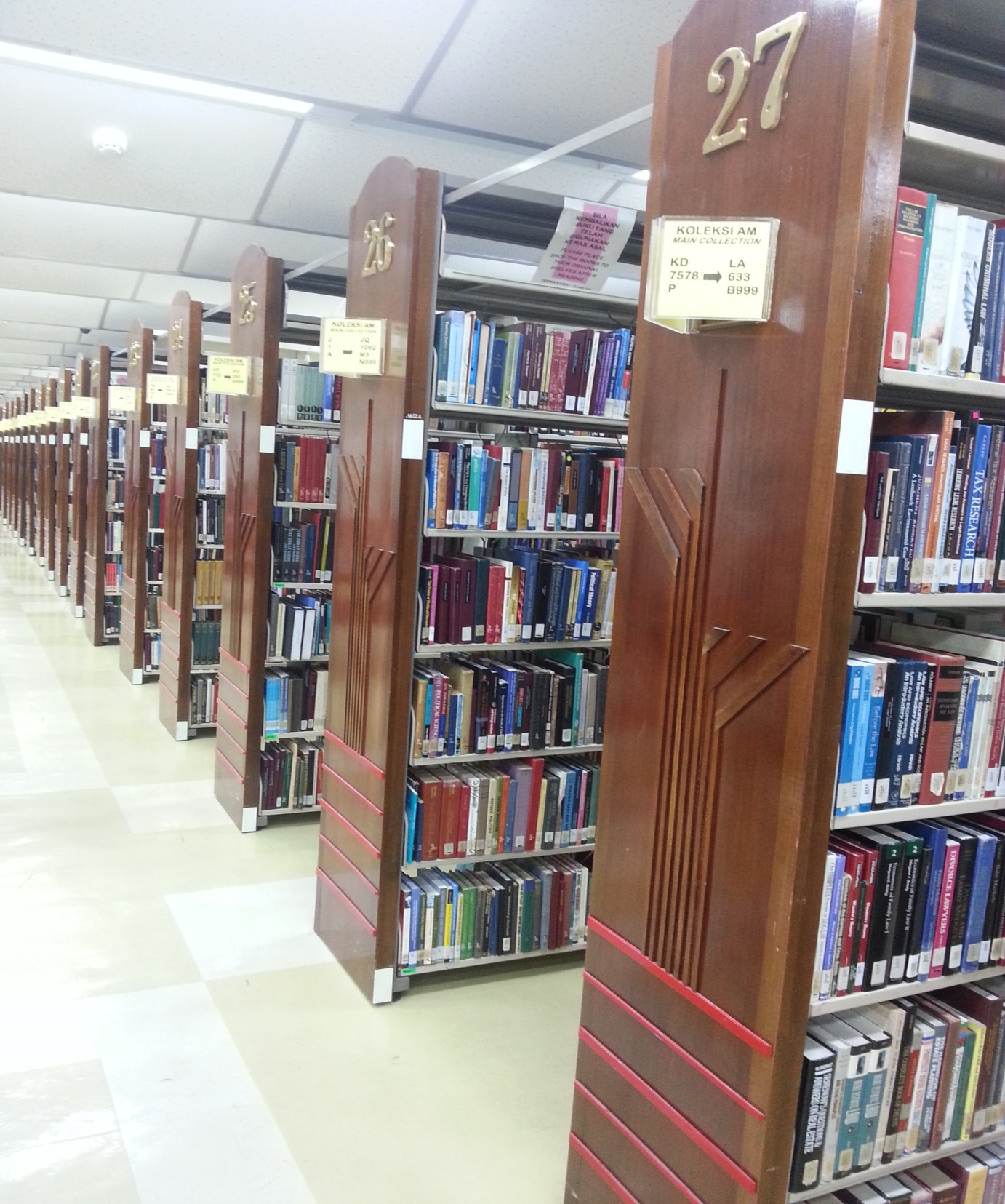 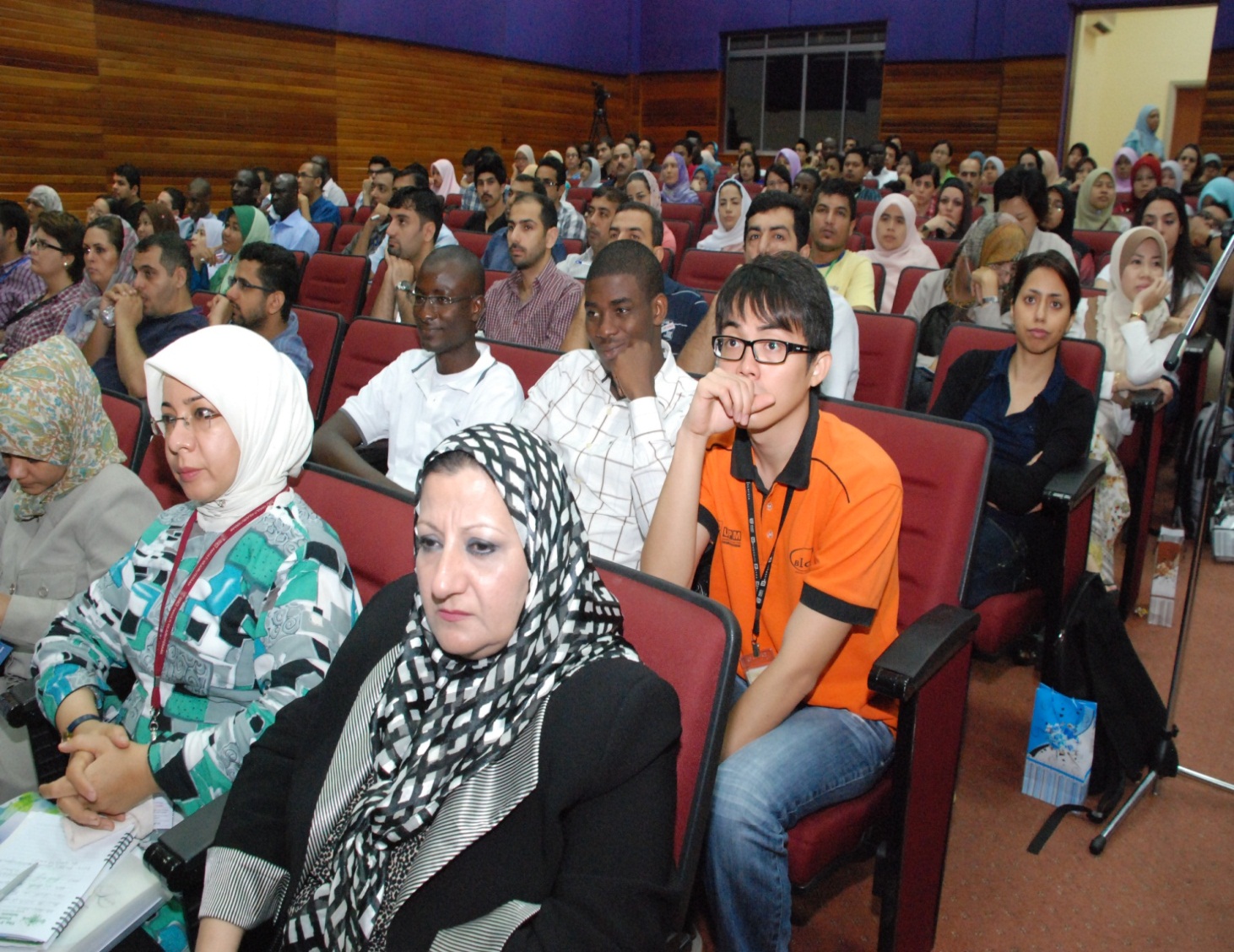 Academic Publishing Workshop 
(How to write a Great Research Paper and 
Get it Accepted by a Good Journal)
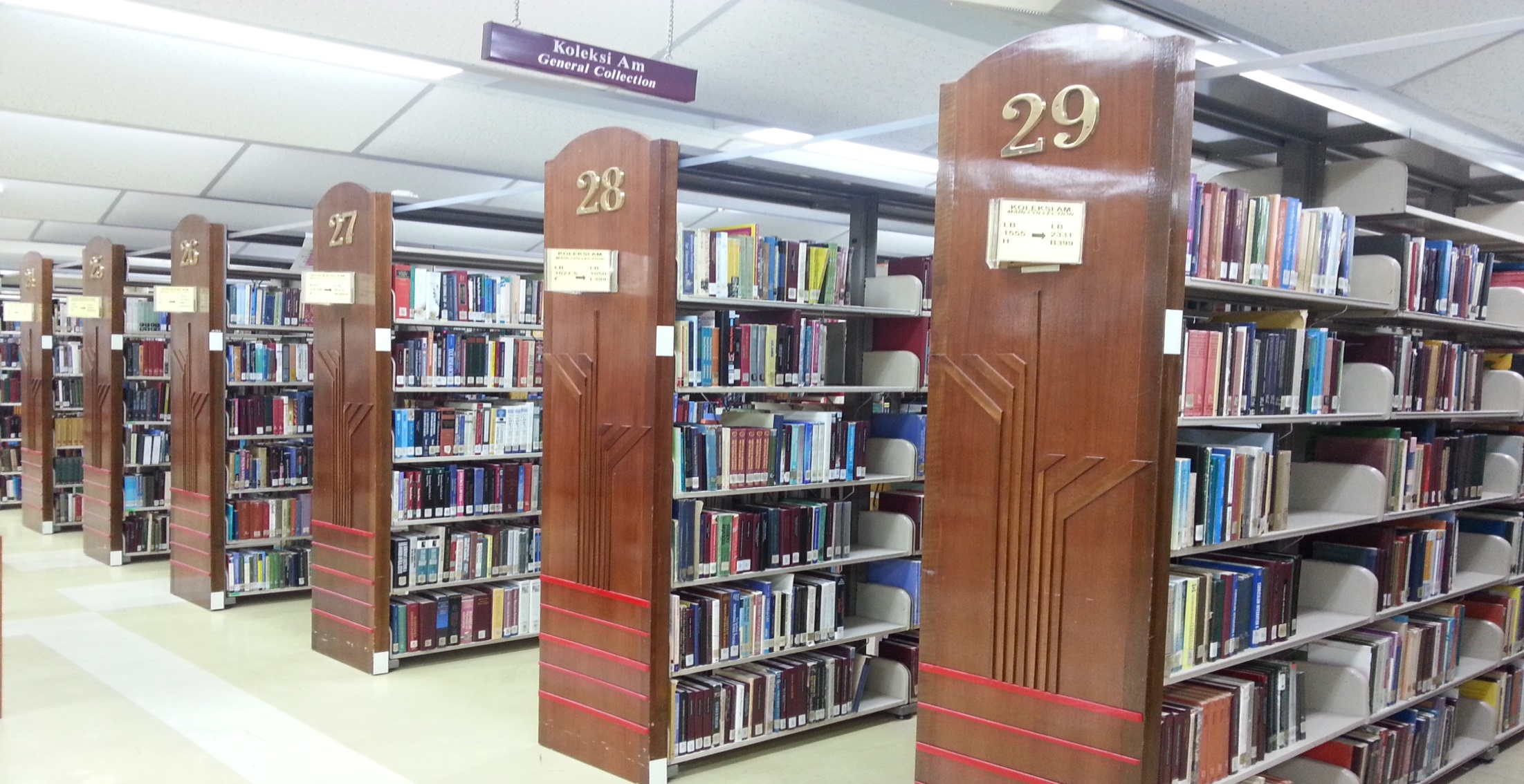 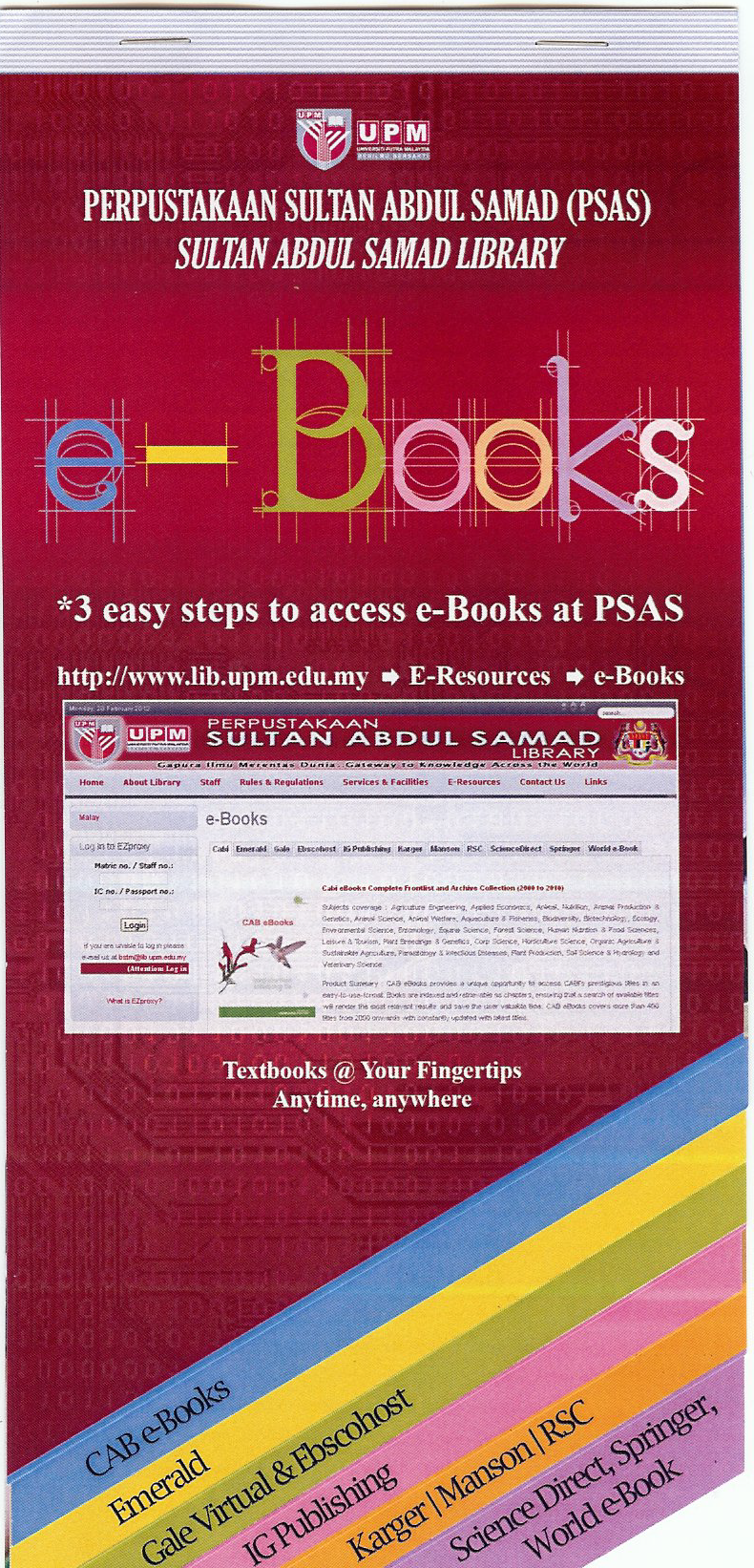 E-Books Roadhow
5-7 November 2012
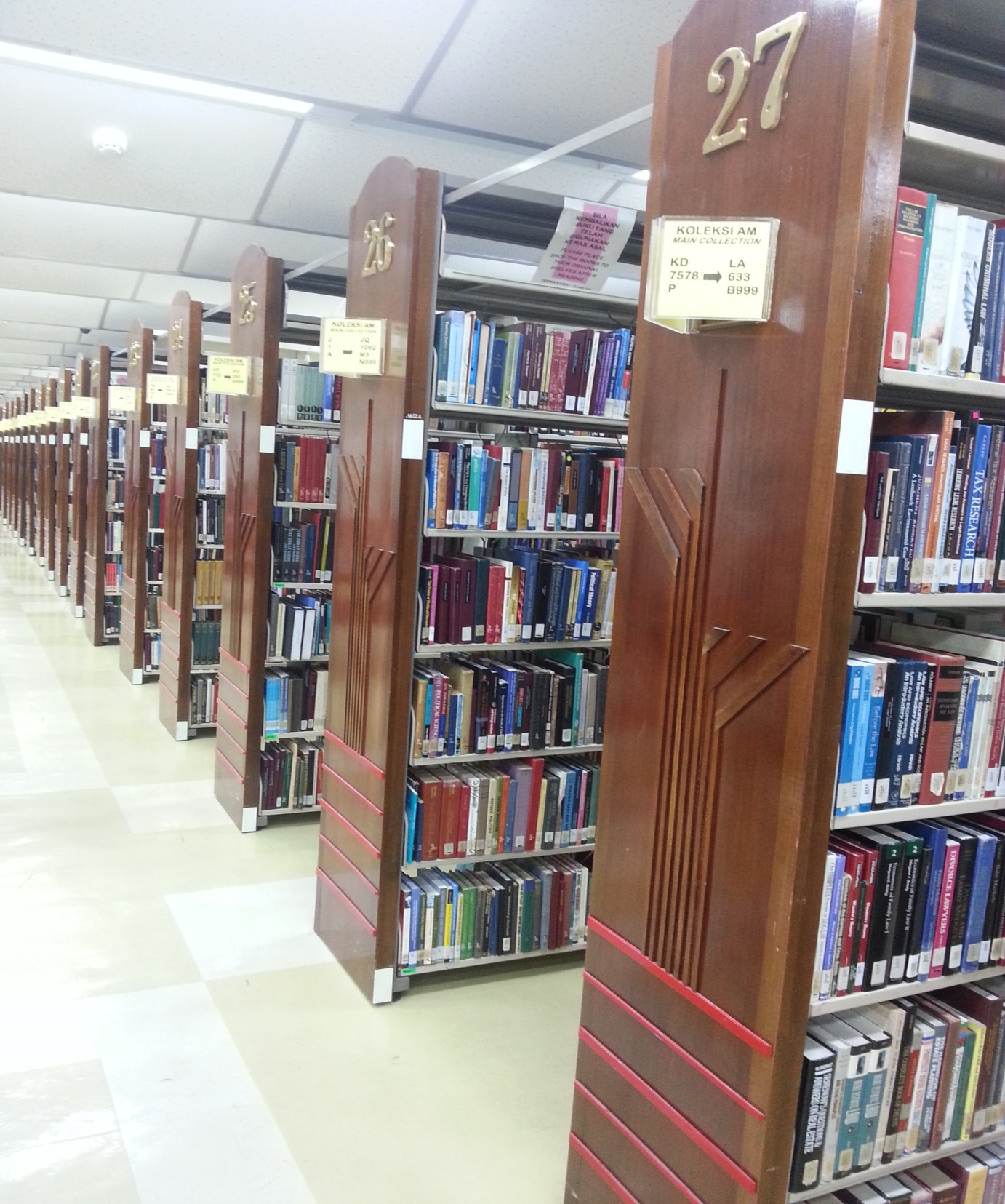 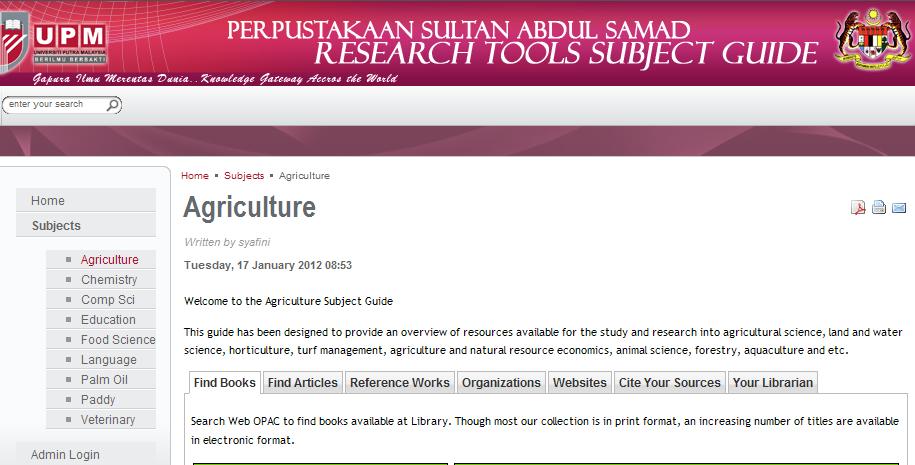 Research Tools
Subject Guide
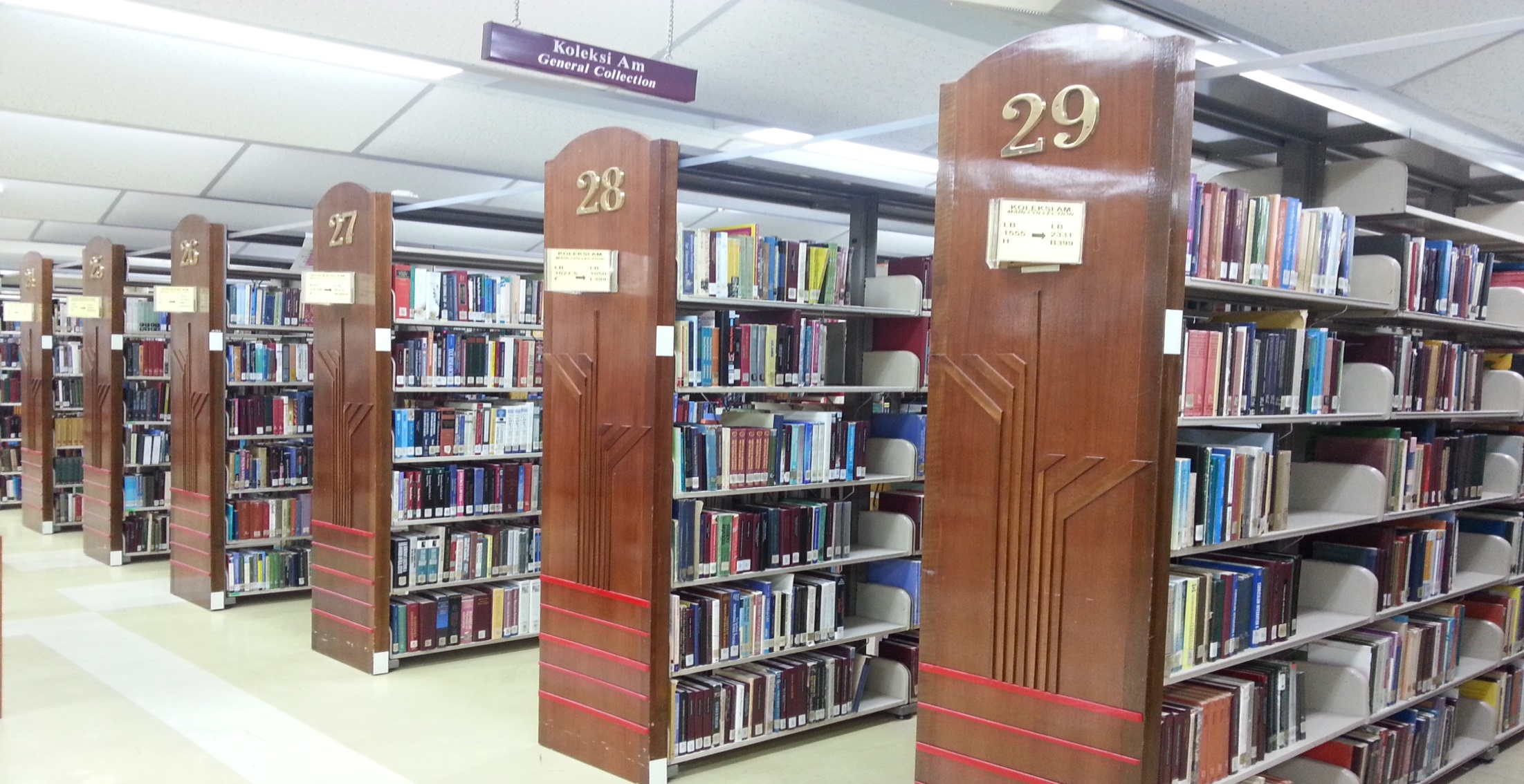 ANUGERAH PSAS 2012
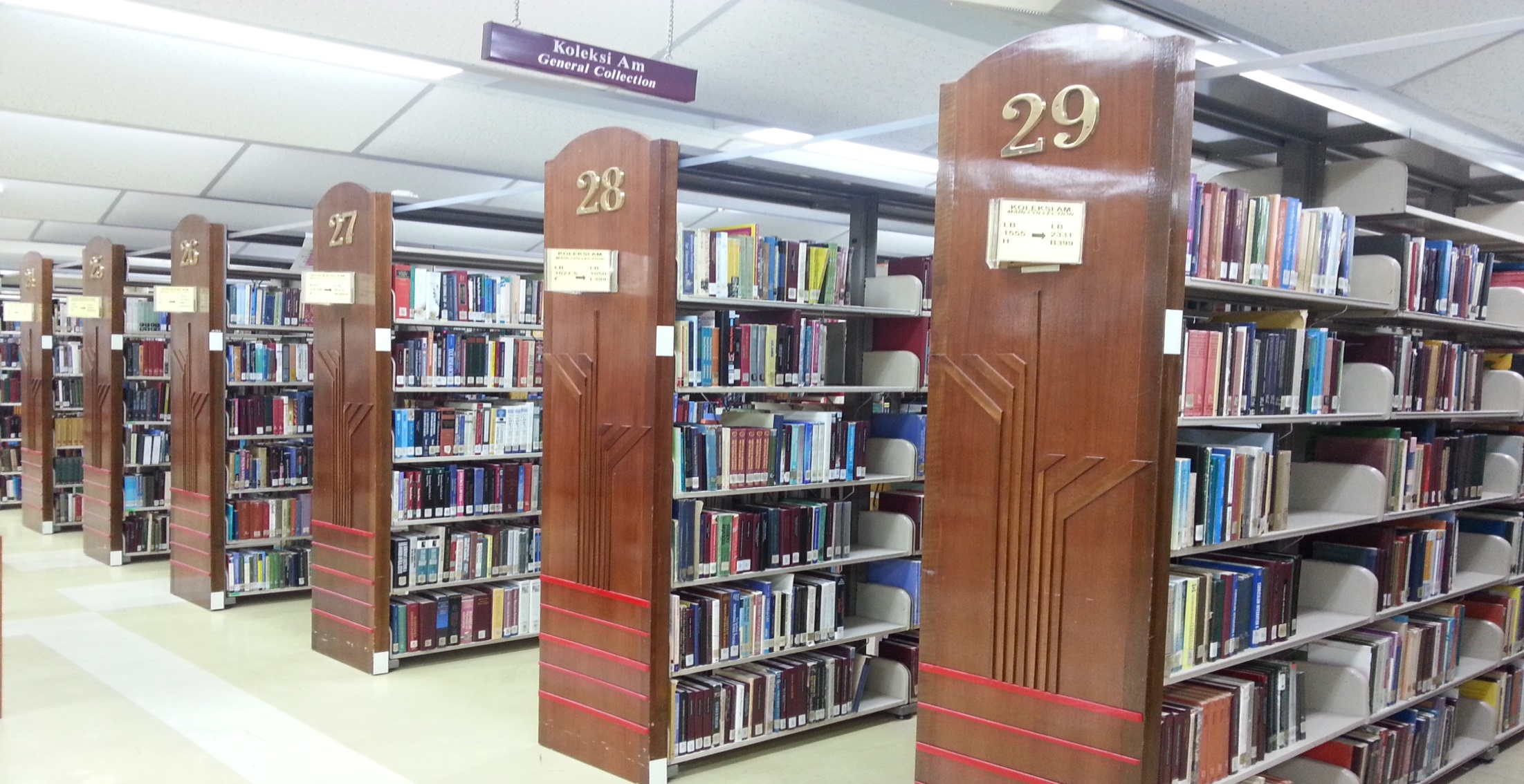 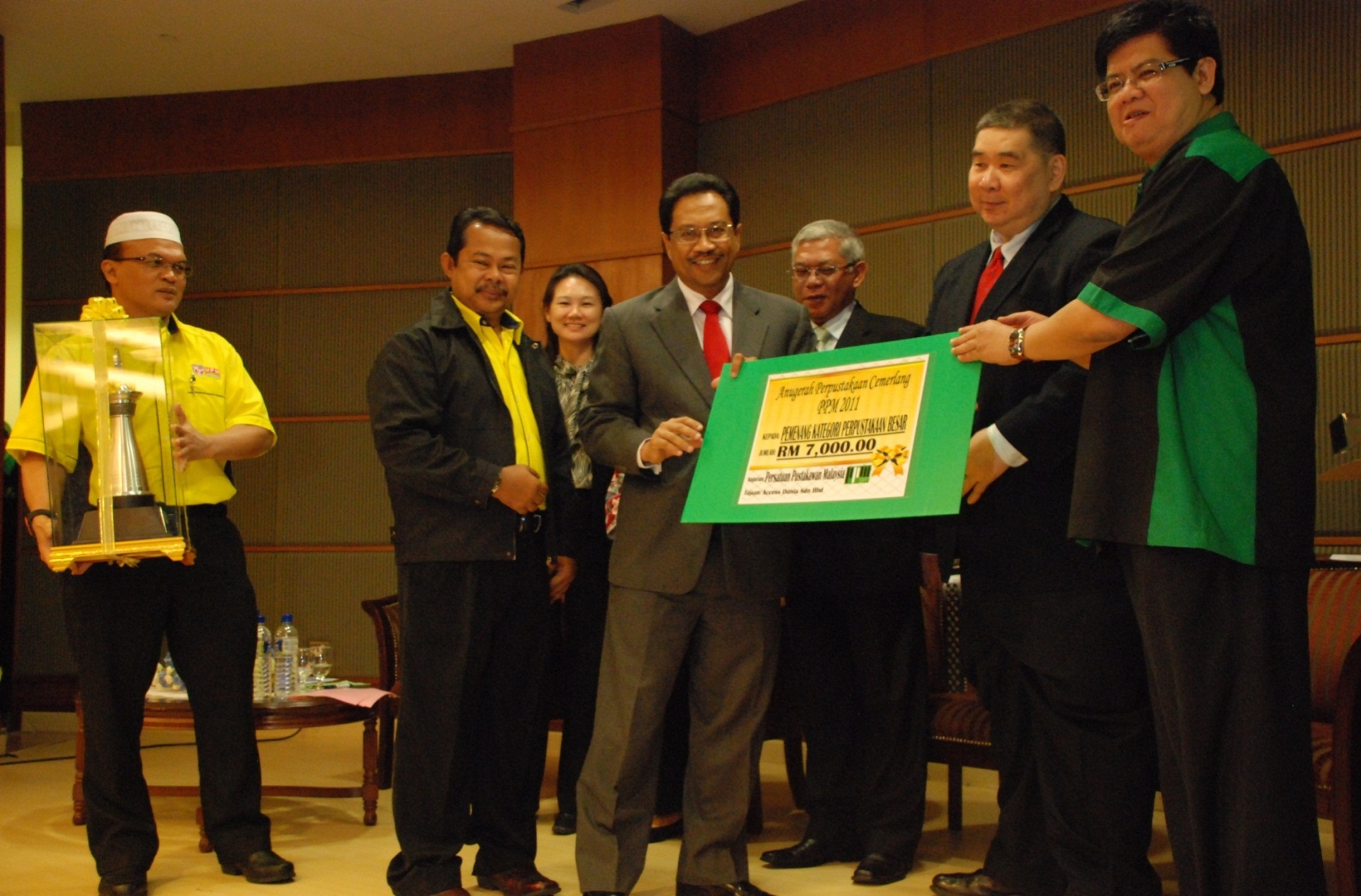 Anugerah Perpustakaan Cemerlang 2011
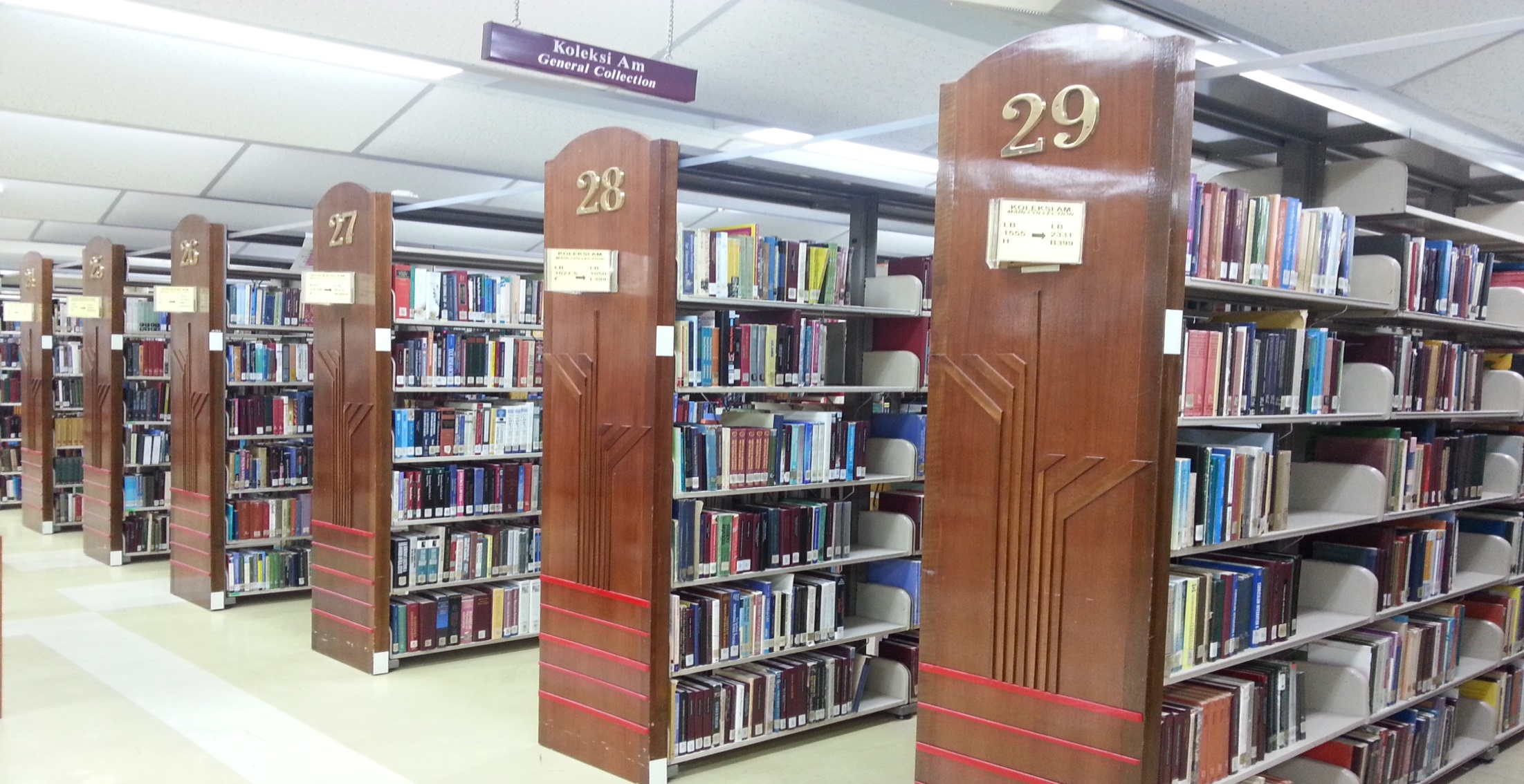 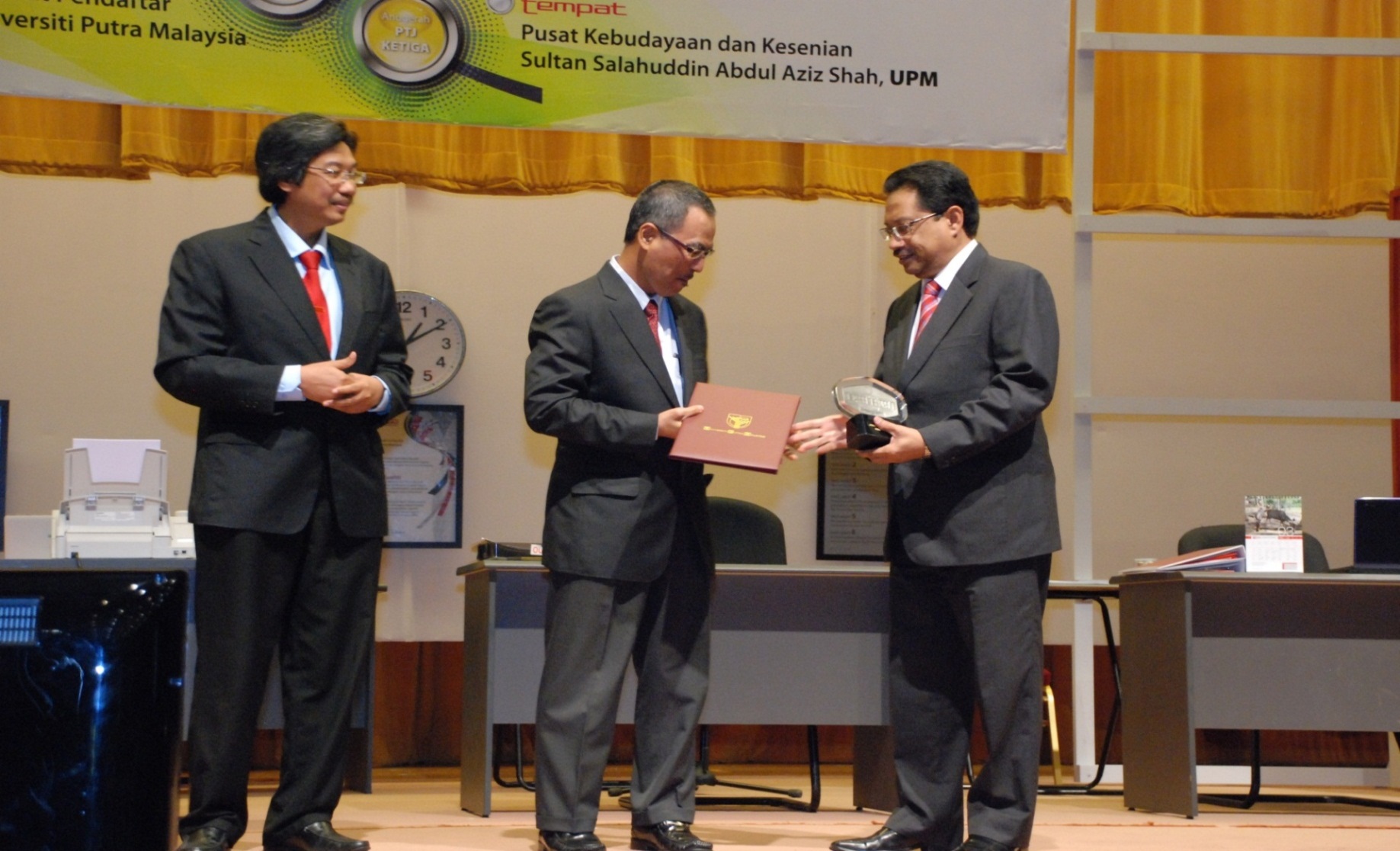 Anugerah PTJ TERBAIK UPM 2012 
(TEMPAT PERTAMA)
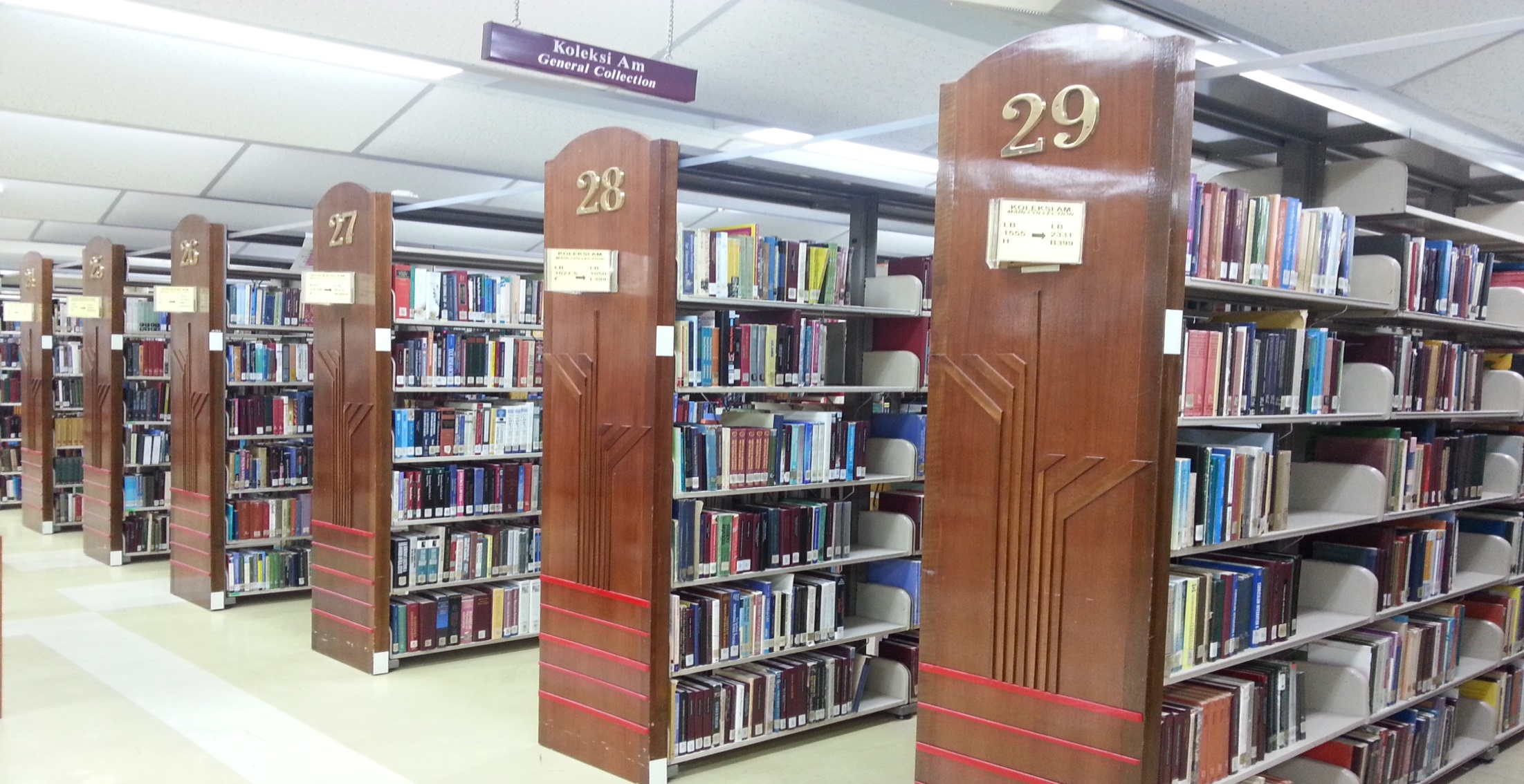 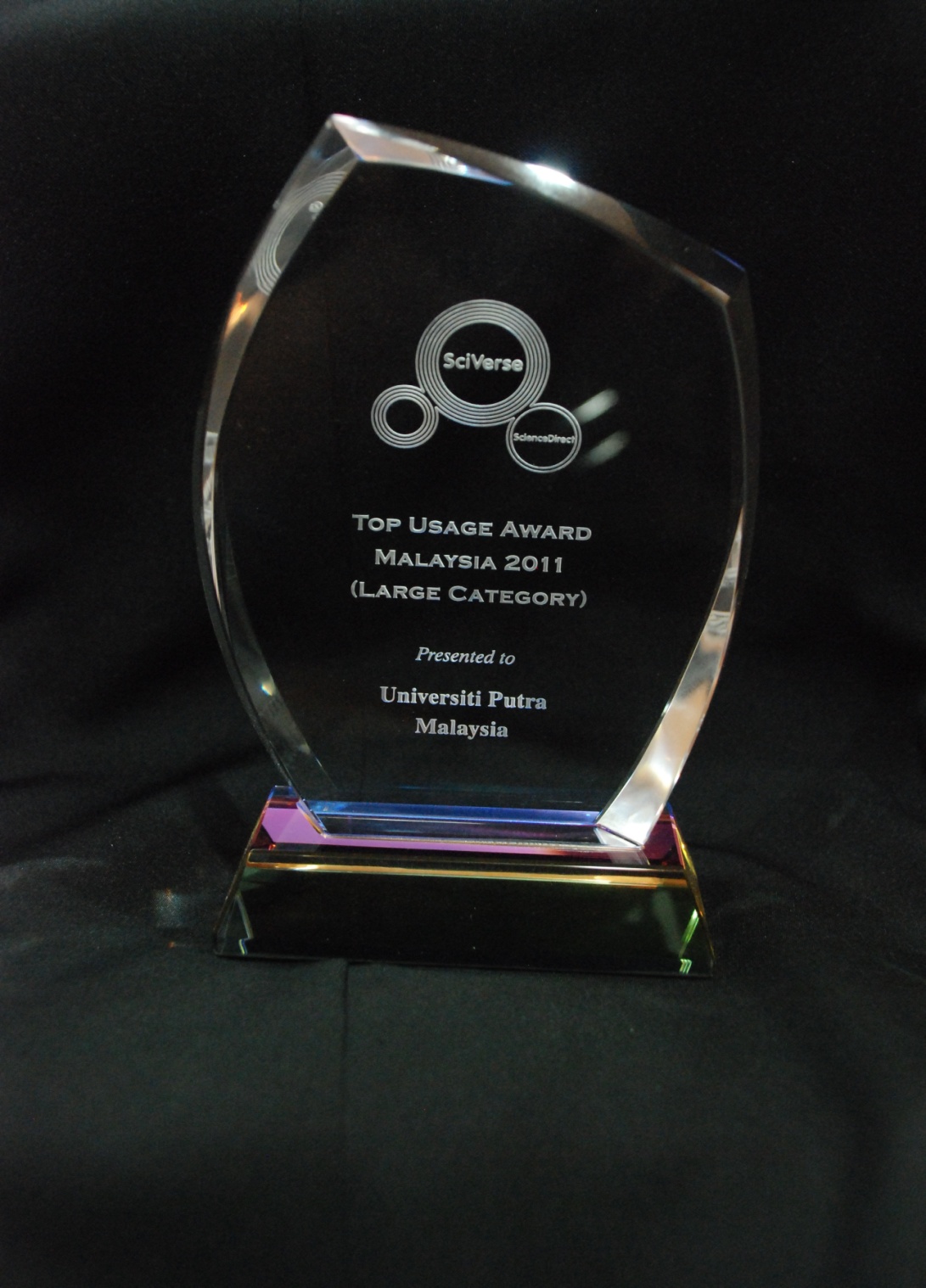 TOP SCIENCE DIRECT USAGE 2011 
(LOCAL CATEGORY)
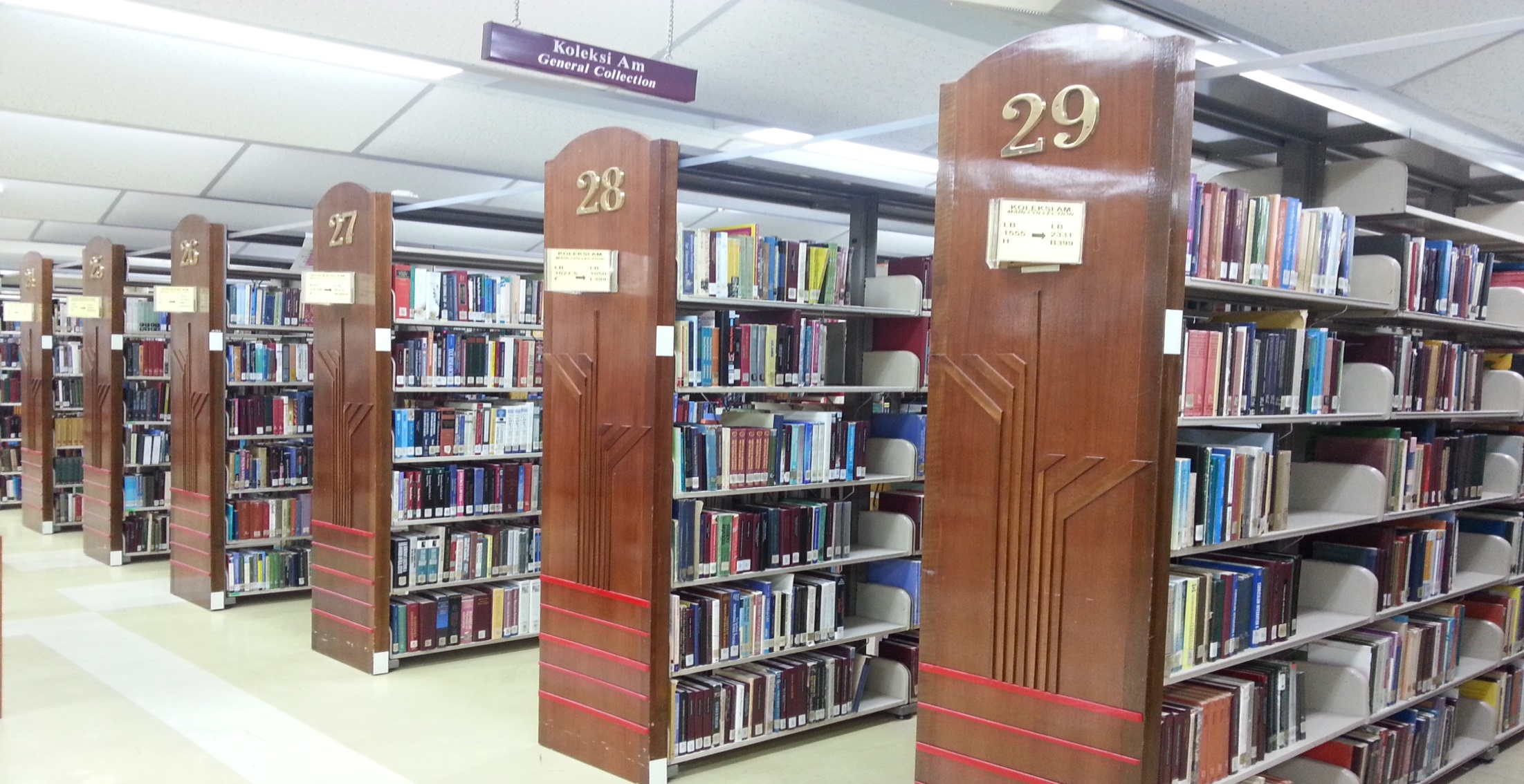 PERANCANGAN PSAS
(TAHUN 2013)
Manaiktaraf  ruang bacaan

  Kempen Derma Buku

  Penggubalan Pelan Strategik PSAS 2013-2017

  Peningkatan Kandungan Digital dalam UPMIR
  UPM eThesis
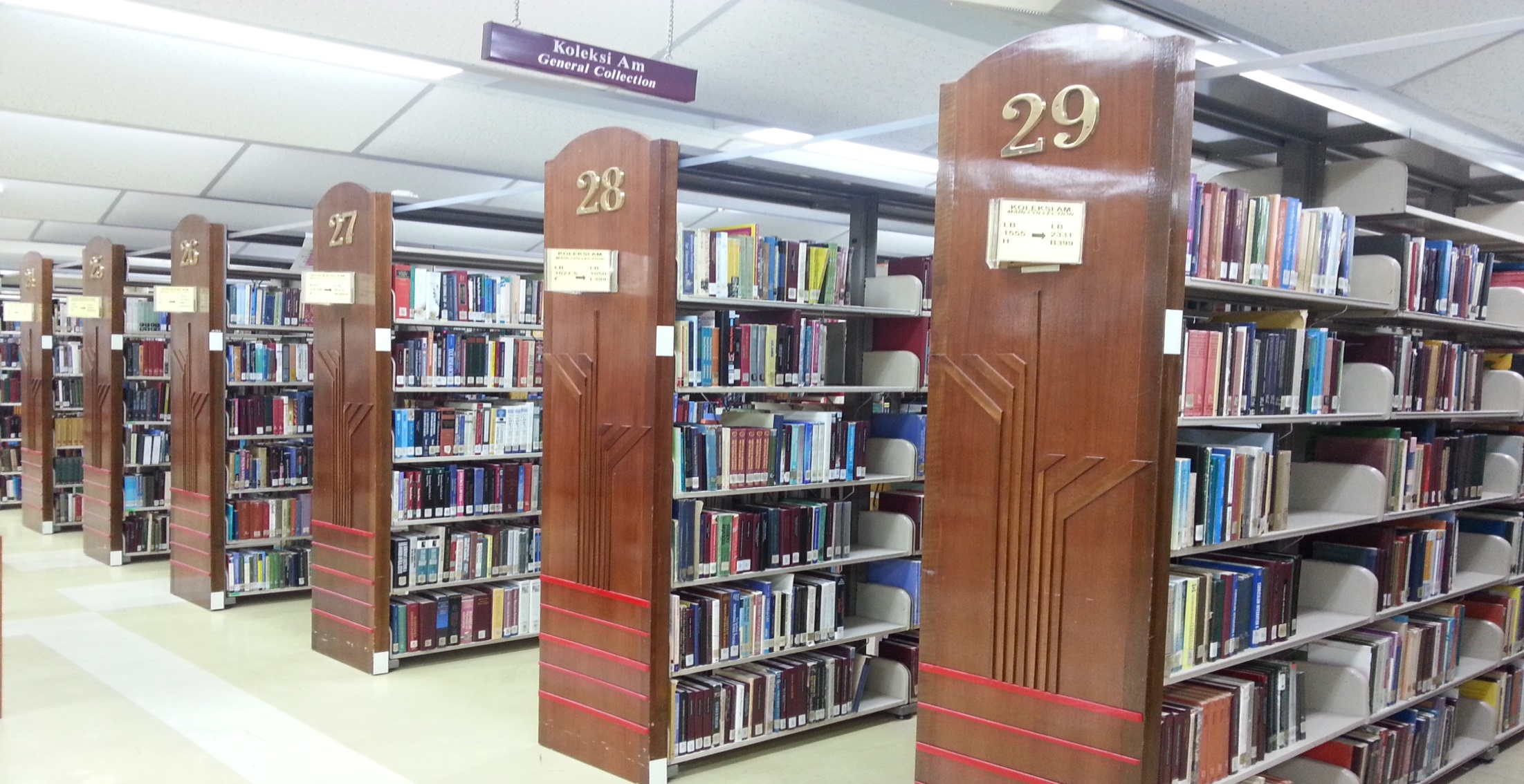 PERUTUSAN 100 HARI NAIB CANSELOR UPM
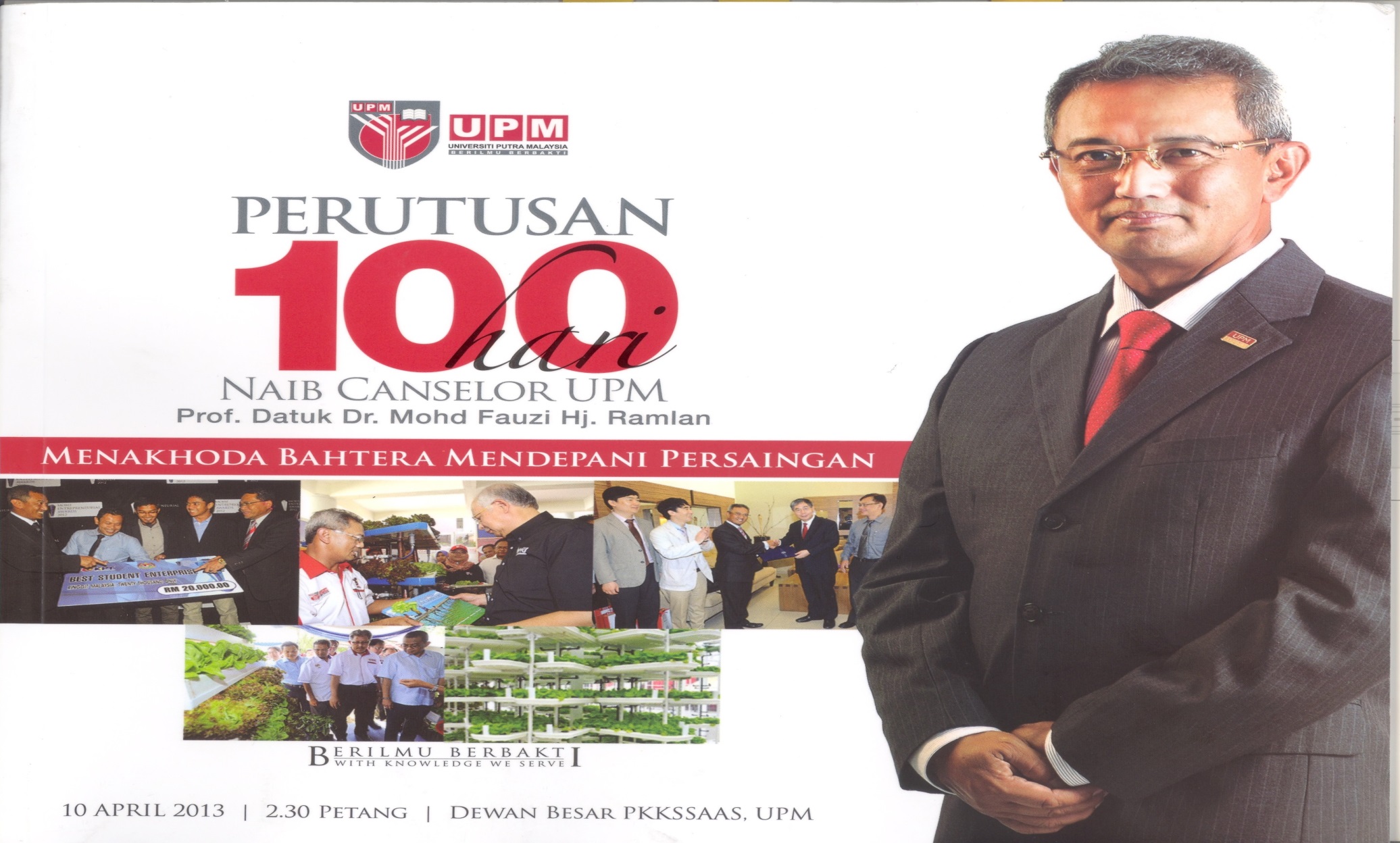 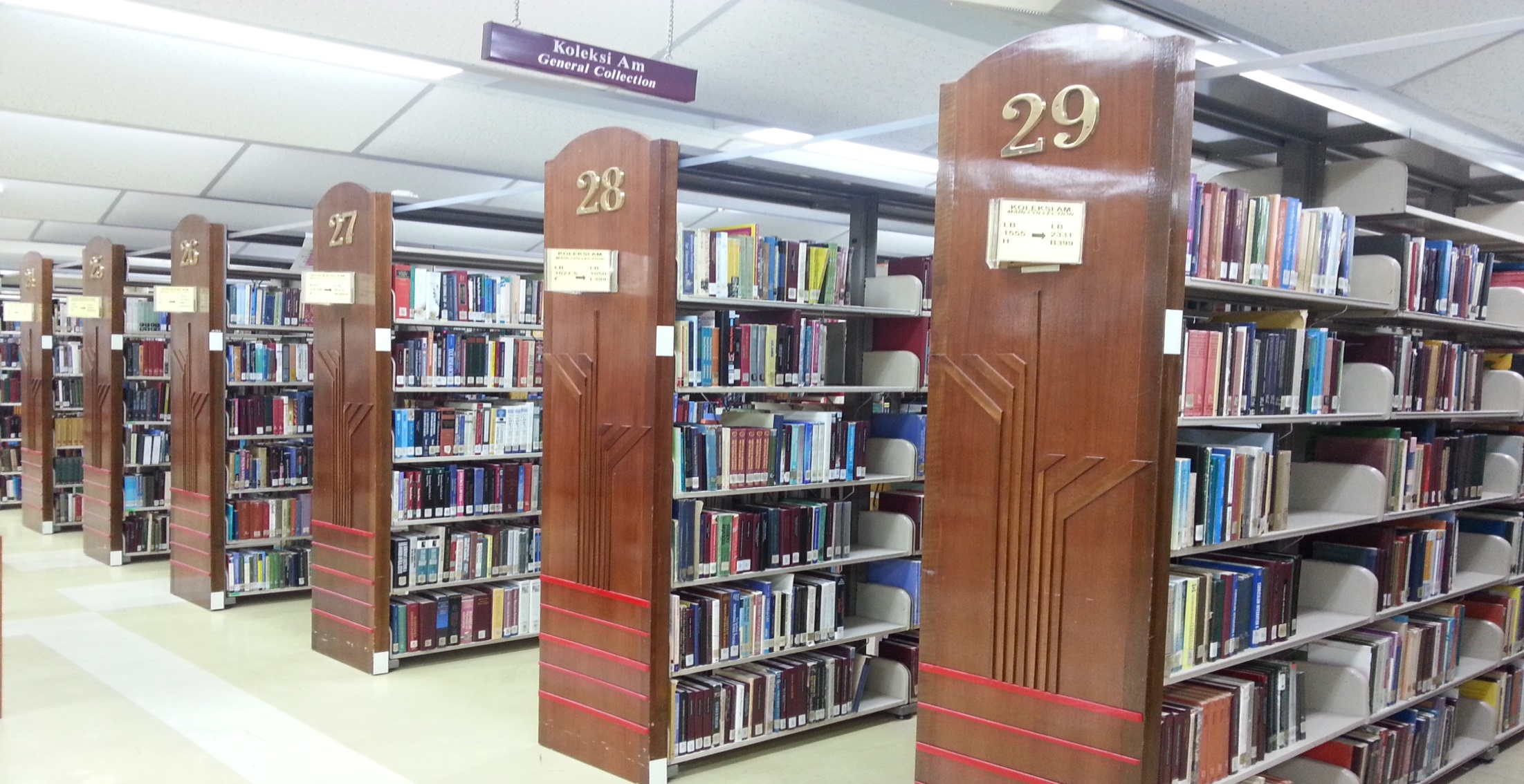 PERUTUSAN 100 HARI NAIB CANSELOR UPM
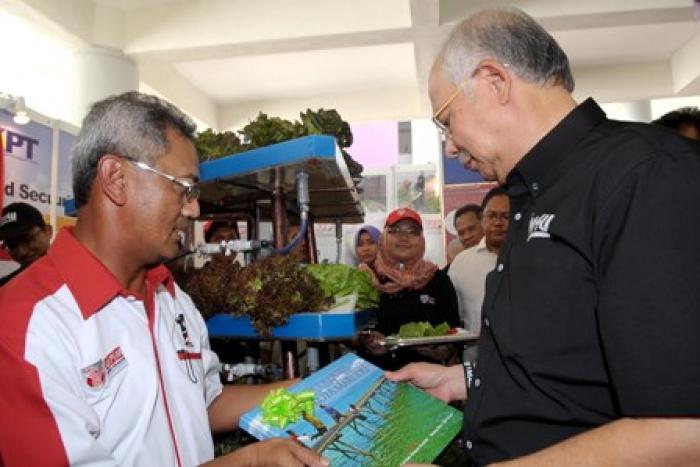 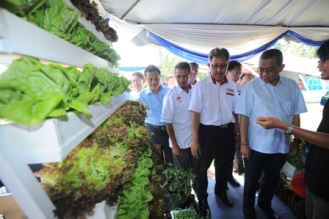 PERTANIAN BANDAR
 (URBAN AGRICULTURE)
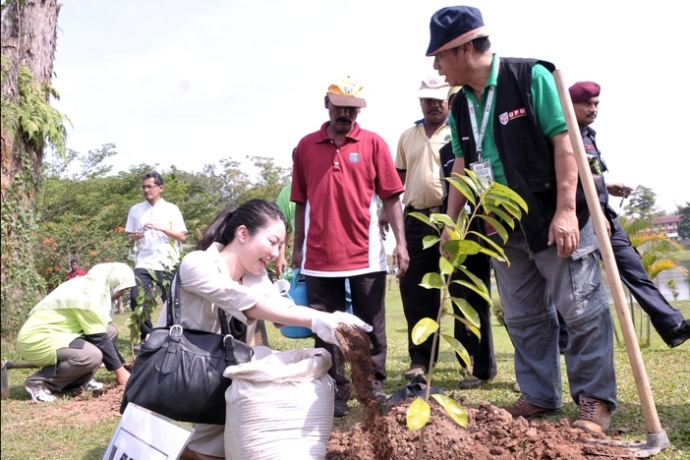 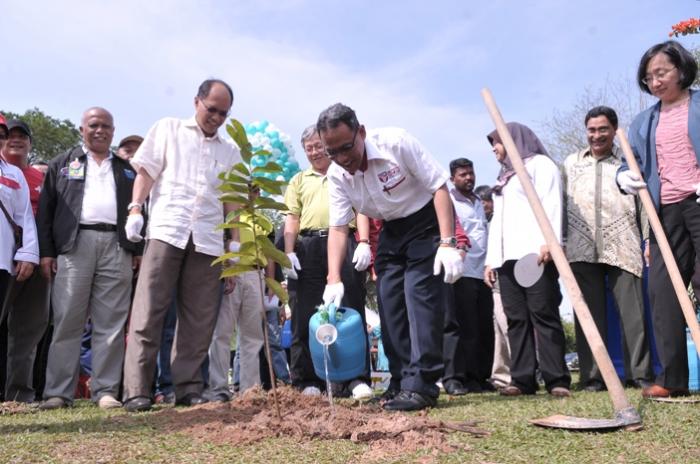 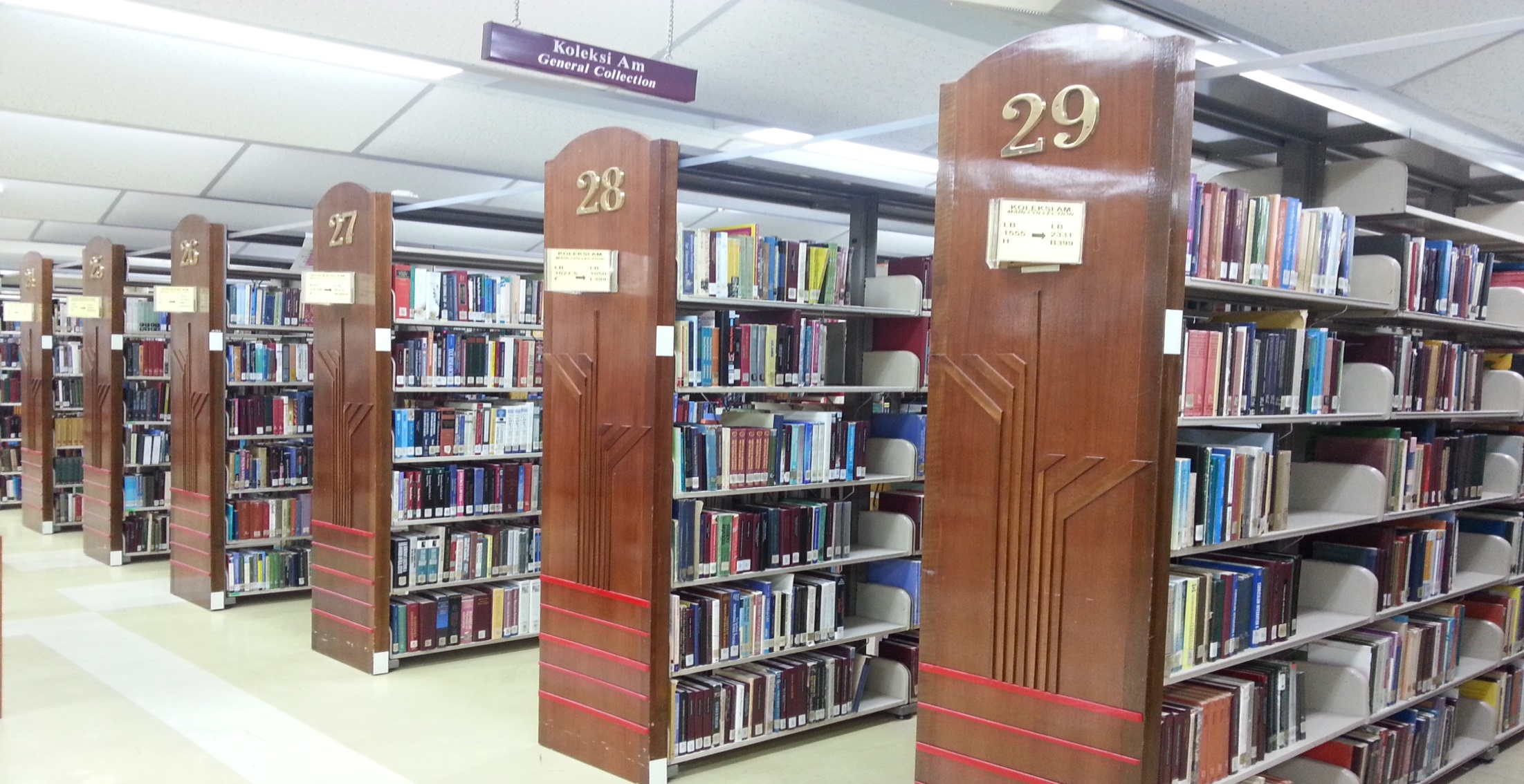 PERTANIAN BANDAR 
(URBAN AGRICULTURE
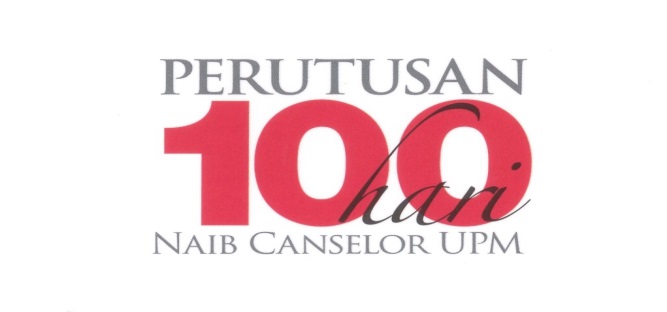 UPM Peneraju Pertanian Bandar atau Urban Agriculture
 	Memberi sumbangan dalam mentransformasikan negara Malaysia sebagai pengeluar makanan yang mandiri.
Inisiatif yang akan dijalankan:-
UPM sebagai Pusat Kecemerlangan Jaminan Makanan.
Mewujudkan jerayawara atau showcase pertanian sebagai pusat rujukan untuk industri dan petani.
Program pemindahan teknologi melalui aktiviti pengembangan dan klinik pakar yang lebih pesat.
Mempertingkatkan penglibatan pelajar sebagai agen perubahan masyarakat dalam merealisasikan pertanian bandar dan pinggiran bandar.
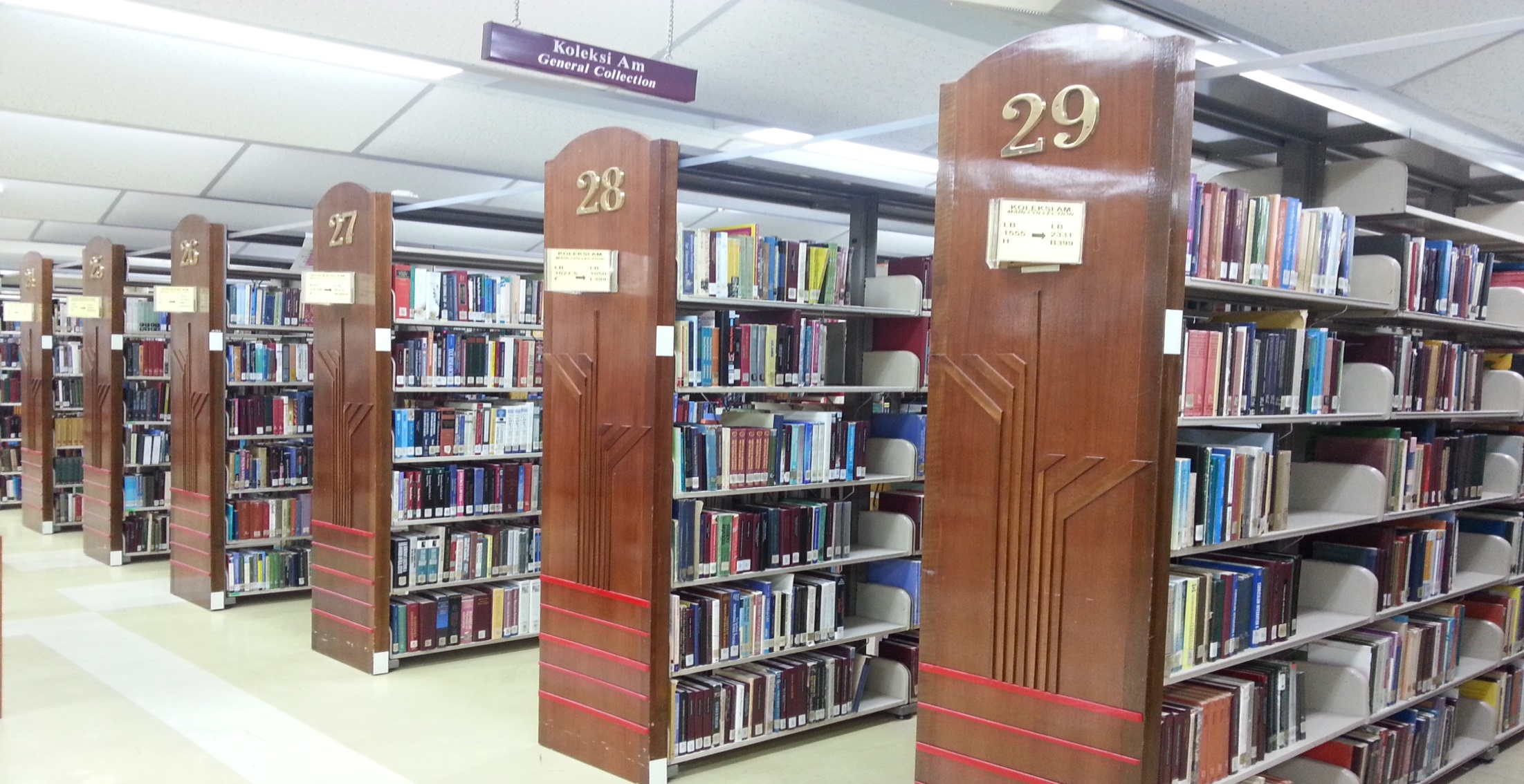 MODEL GALAKAN PENJIMATAN PERBELANJAAN
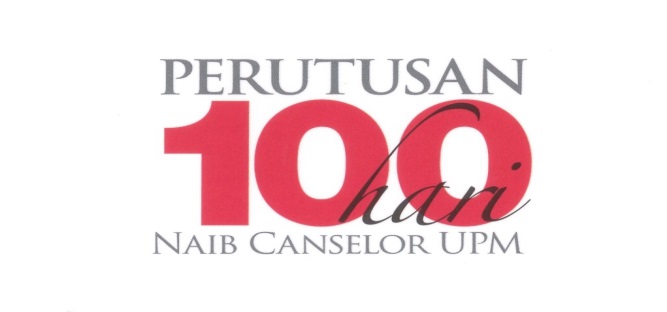 Menjelang Tahun 2020 UPM hanya akan diberi 40% geran Kerajaan untuk belanja mengurus berbanding 70% sebelumnya.
Budaya prestasi tinggi dan perbelanjaan berhemah perlu disuburkan lagi melalui beberapa langkah :-
Melaksanakan dasar agihan  peruntukan mengikut prestasi
Melaksanakan penjimatan wajib 10% peruntukan mengurus bagi semua PTJ
Terkini : Memberikan matching grant bagi PTJ yang berjaya membuat penjimatan
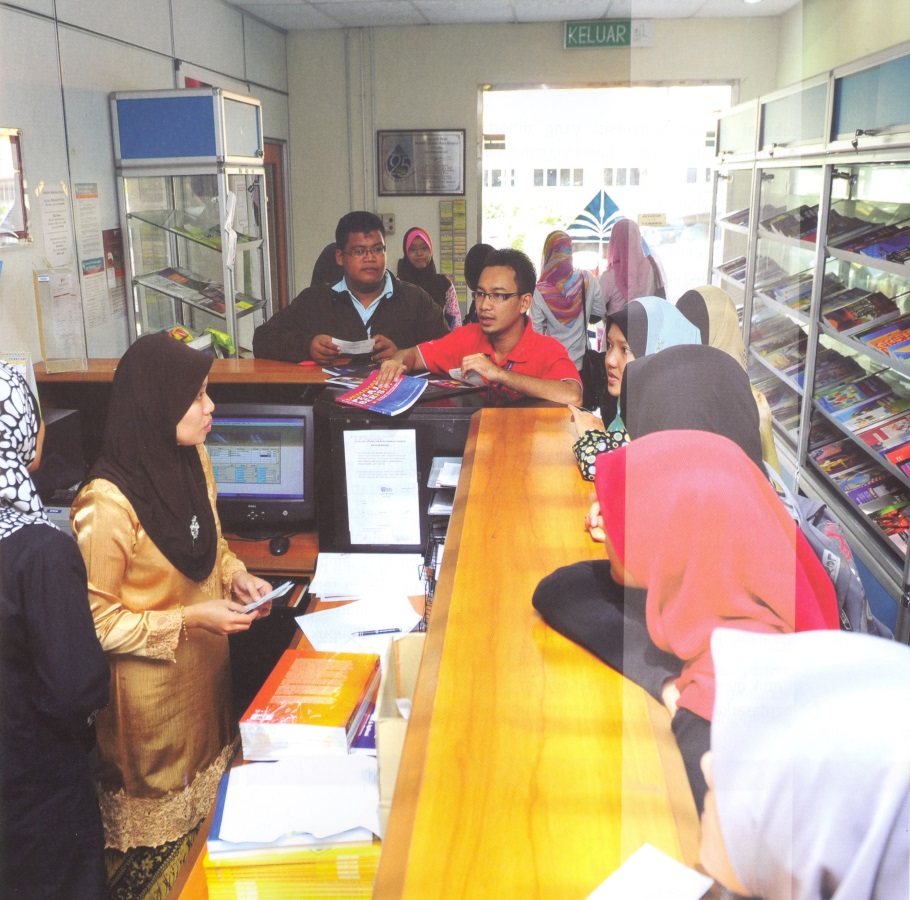 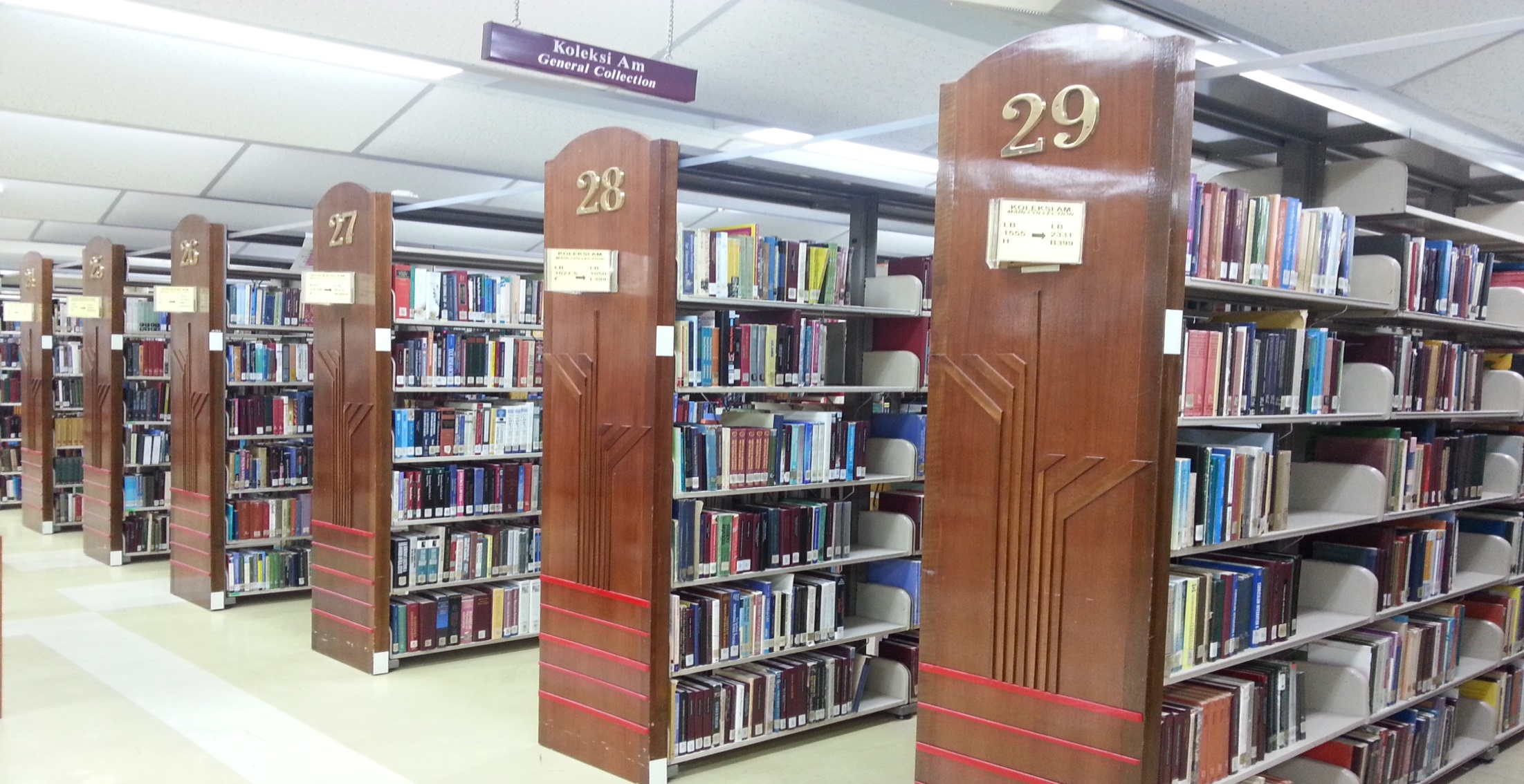 GAGASAN MERAKYATKAN ILMU
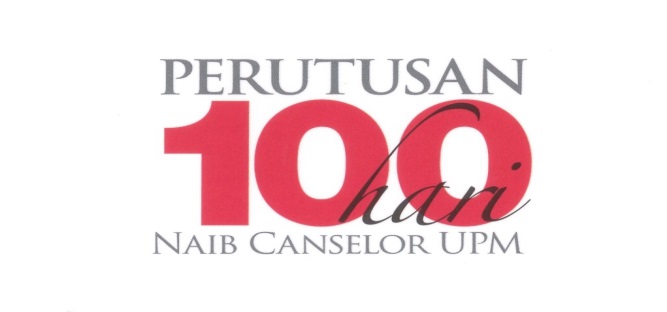 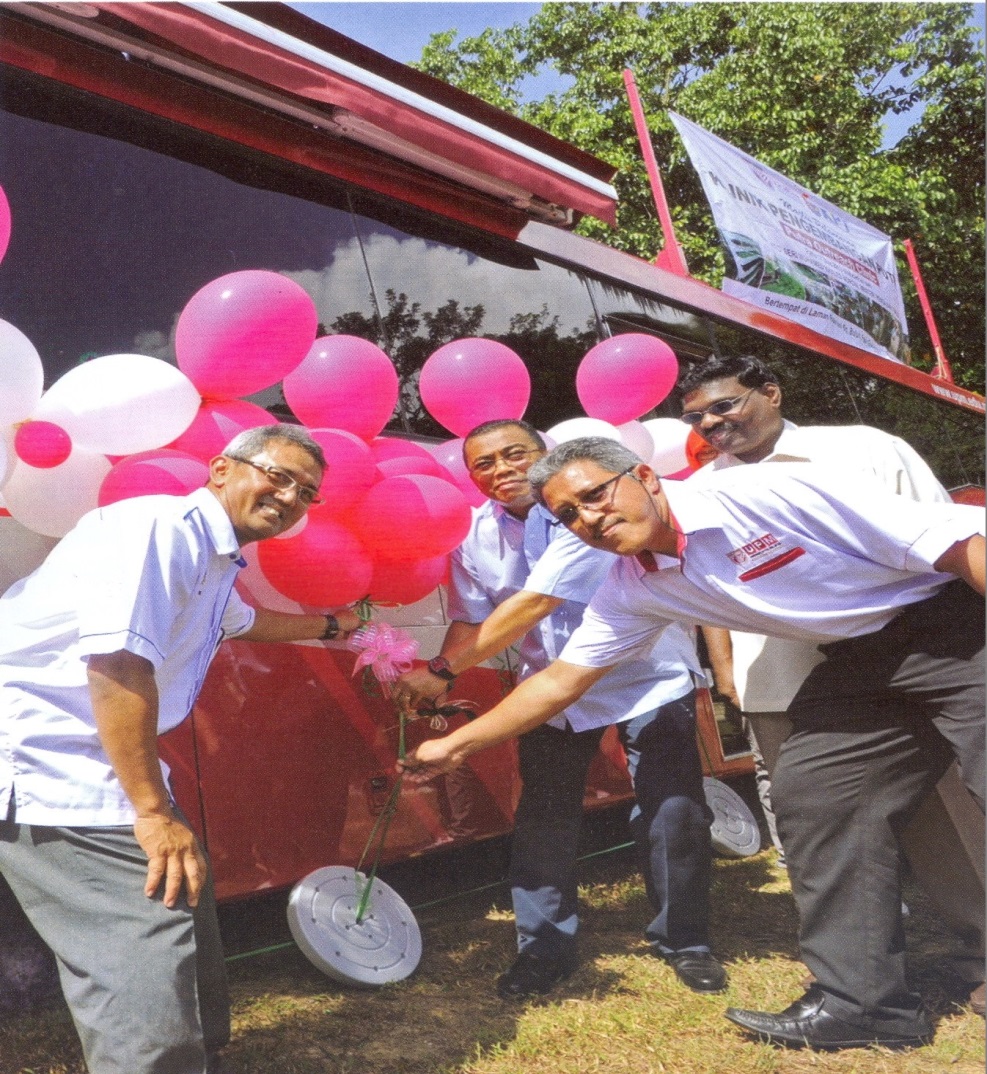 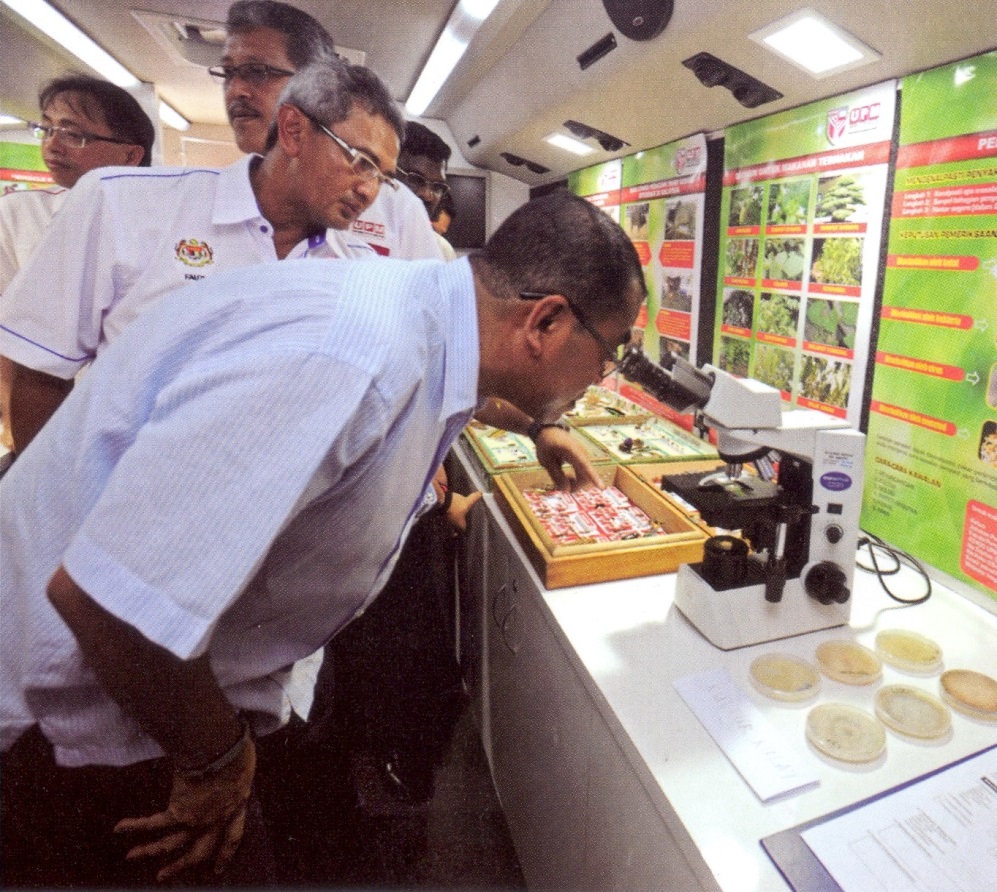 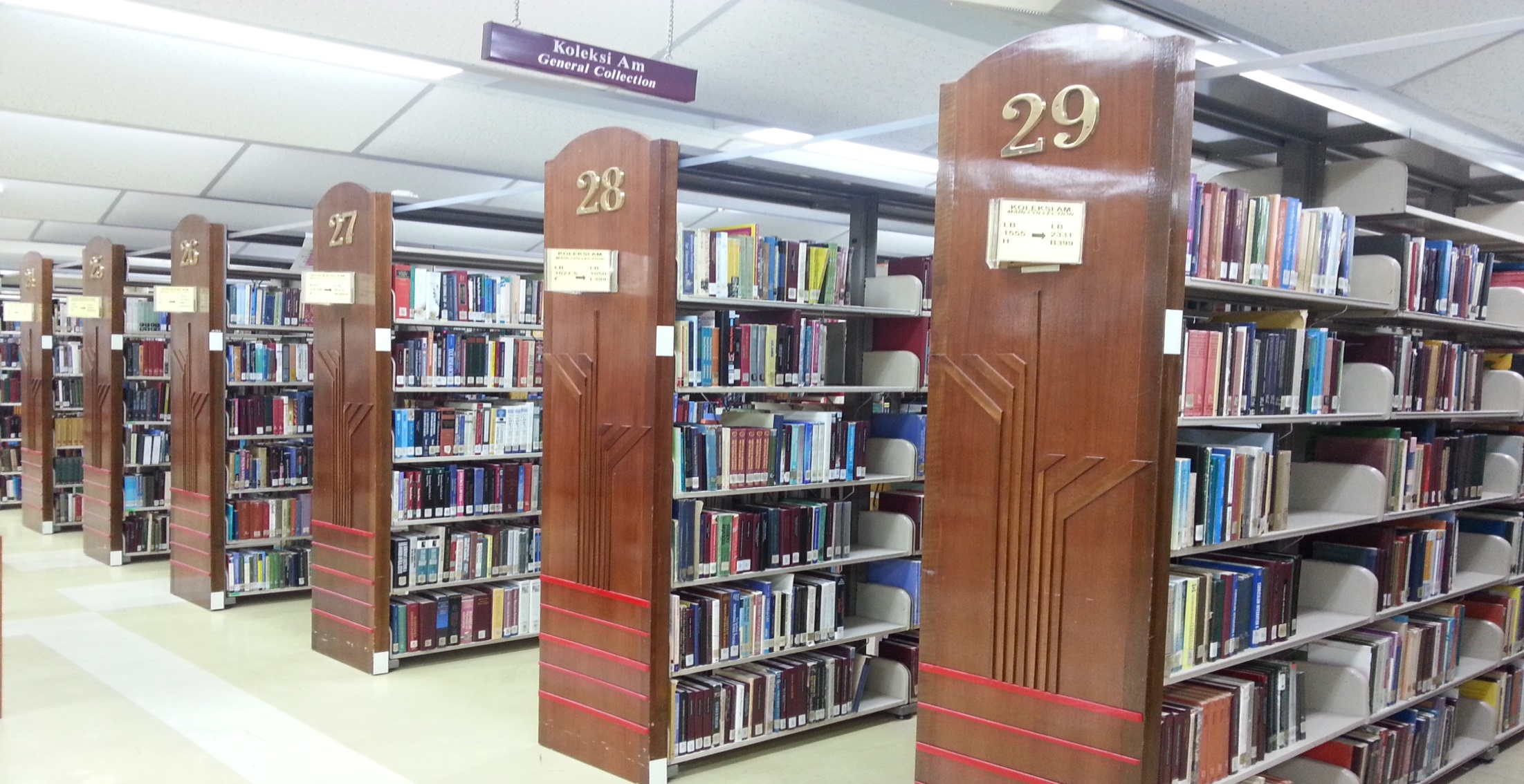 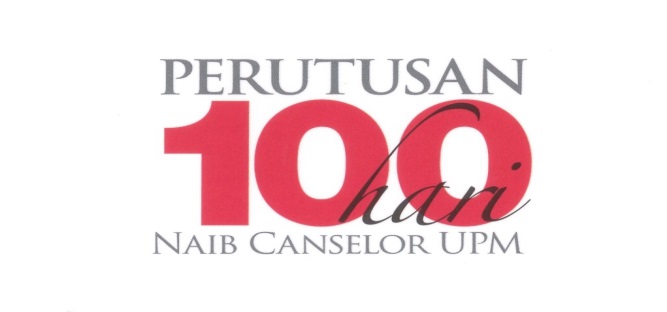 GAGASAN MERAKYATKAN ILMU
UPM memberi penekanan dalam merakyatkan ilmu melalui beberapa inisiatif :-
Mengeluarkan graduan yang ‘functional’ dalam meneroka ilmu dan menjana penemuan baharu.
Memastikan  program pemindahan ilmu menghasilkan impak  yang lebih signifikan khususnya kepada rakyat.
Terkini : Mengubahsuai sebuah bas untuk dijadikan Klinik Pengembangan UPM. Bas tersebut digunakan untuk aktiviti pengembangan ilmu supaya rakyat dapat memperoleh ilmu dan teknologi yang dapat membantu meningkatkan kualiti sosioekonomi mereka.
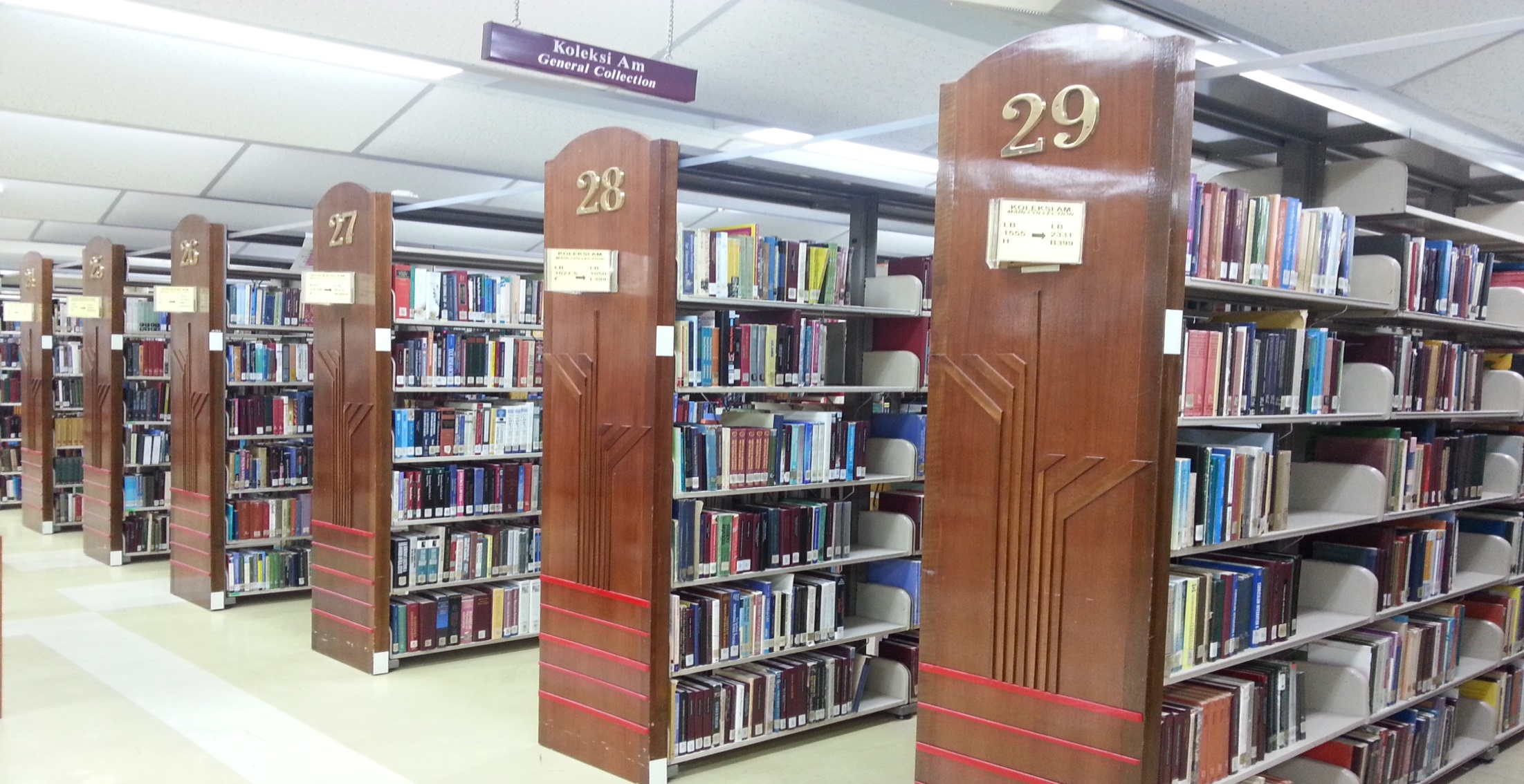 ----- SEKIAN…… TERIMA KASIH. ------
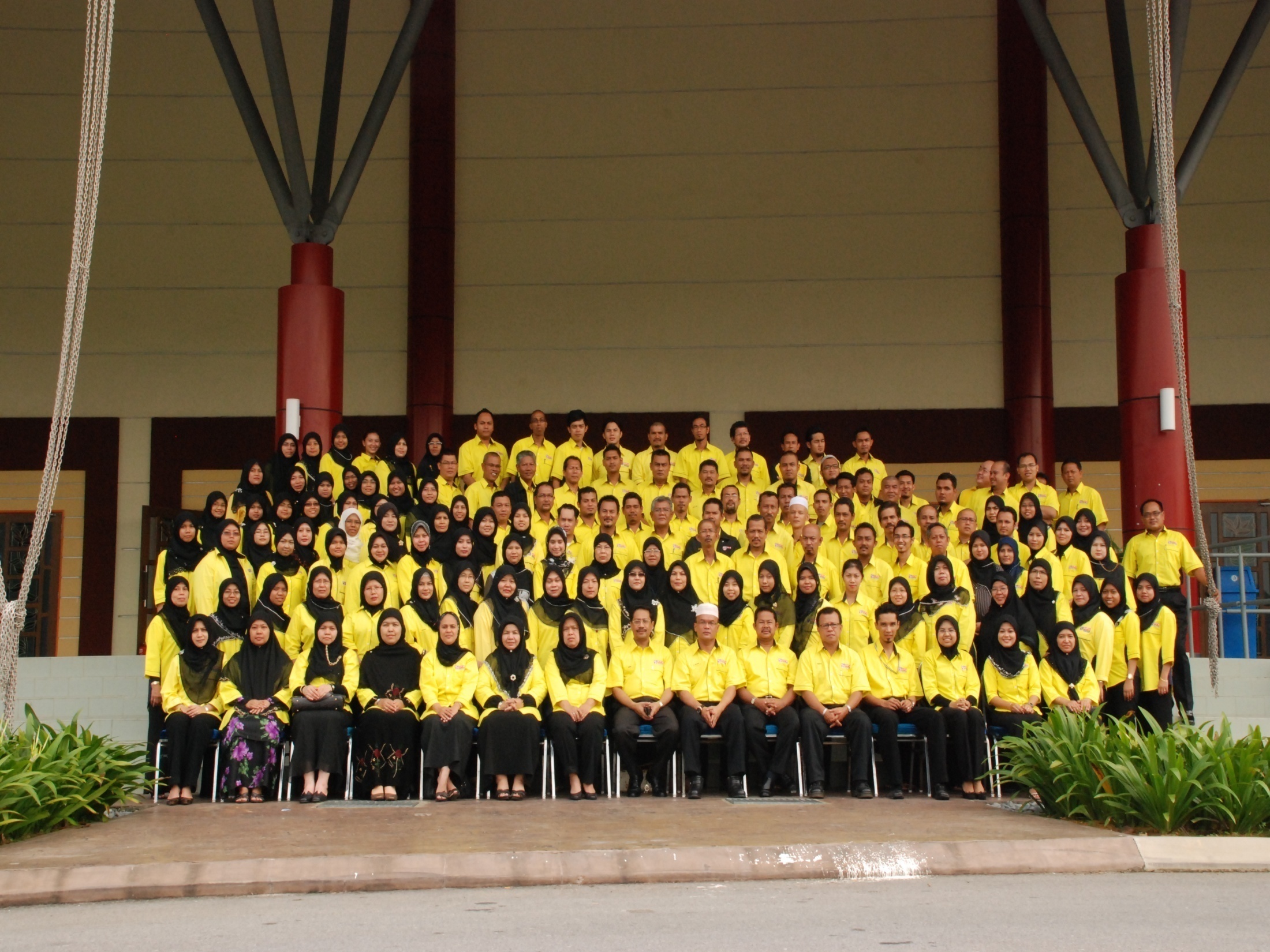